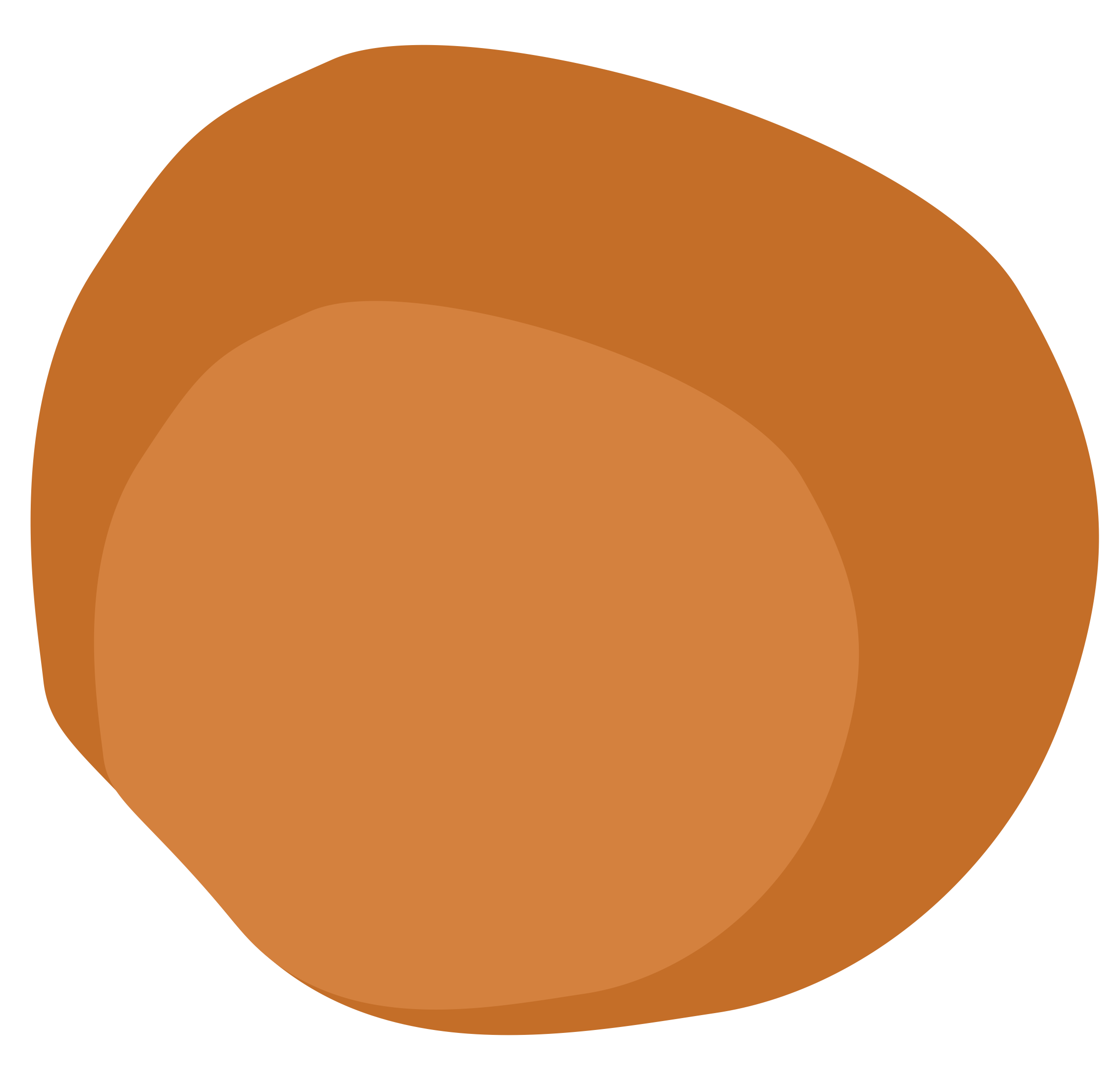 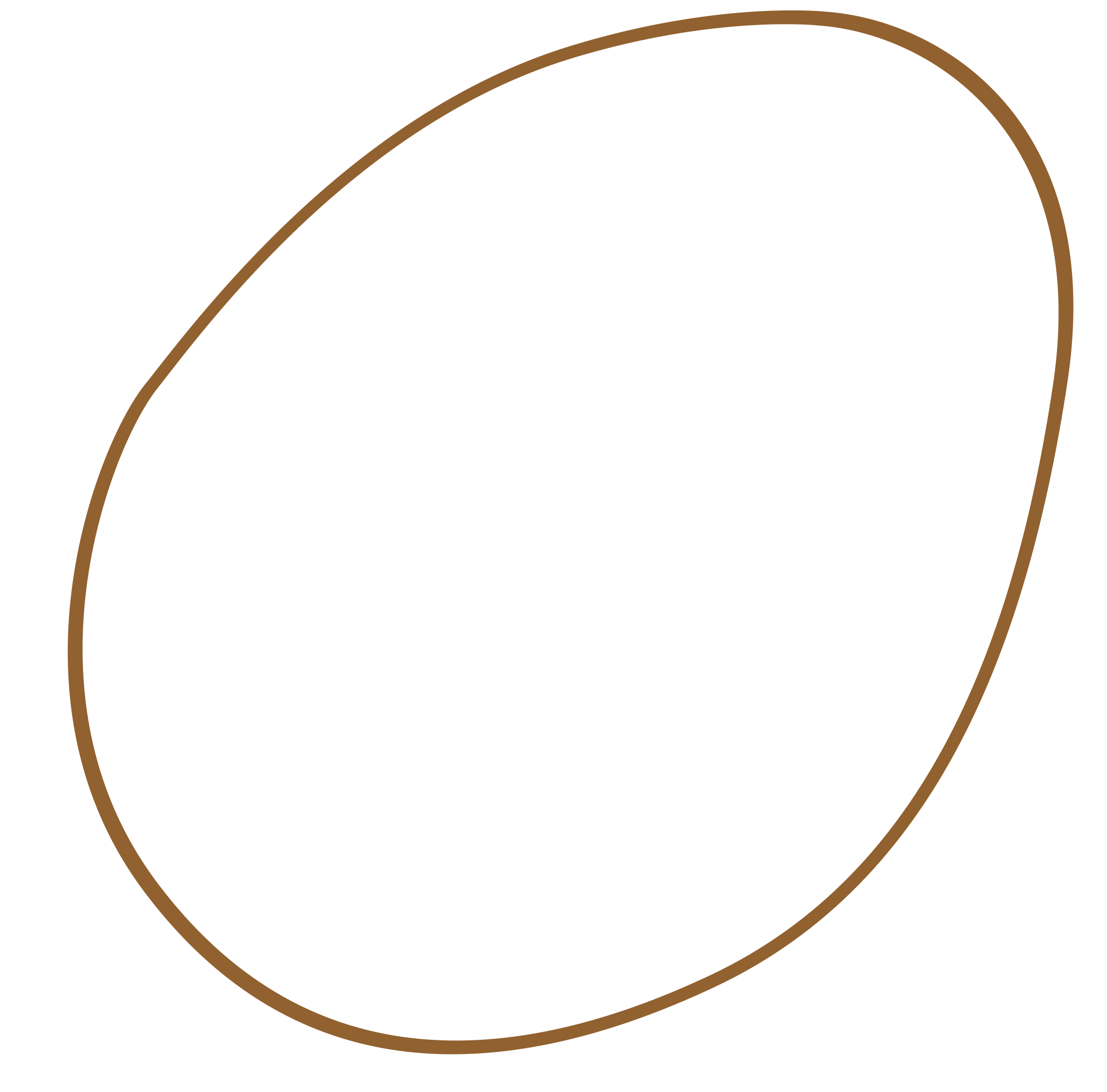 Культурна дипломатія
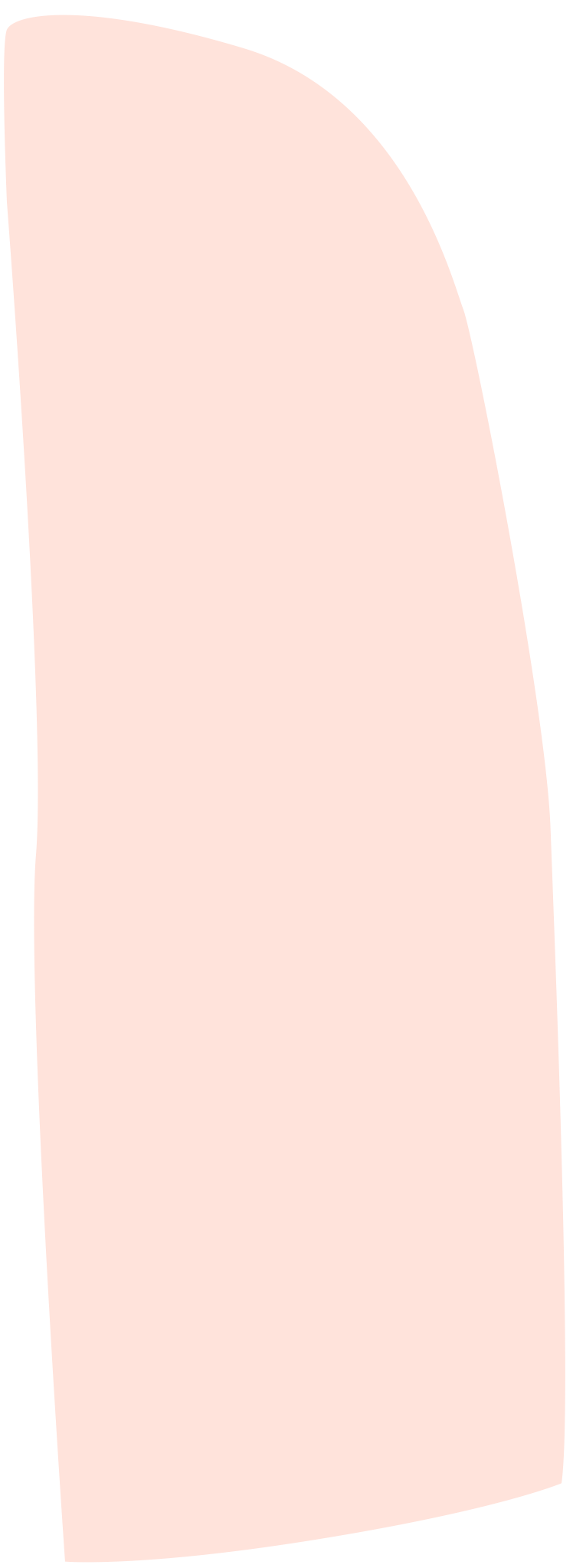 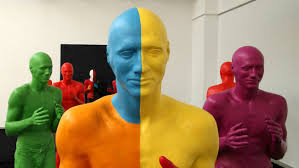 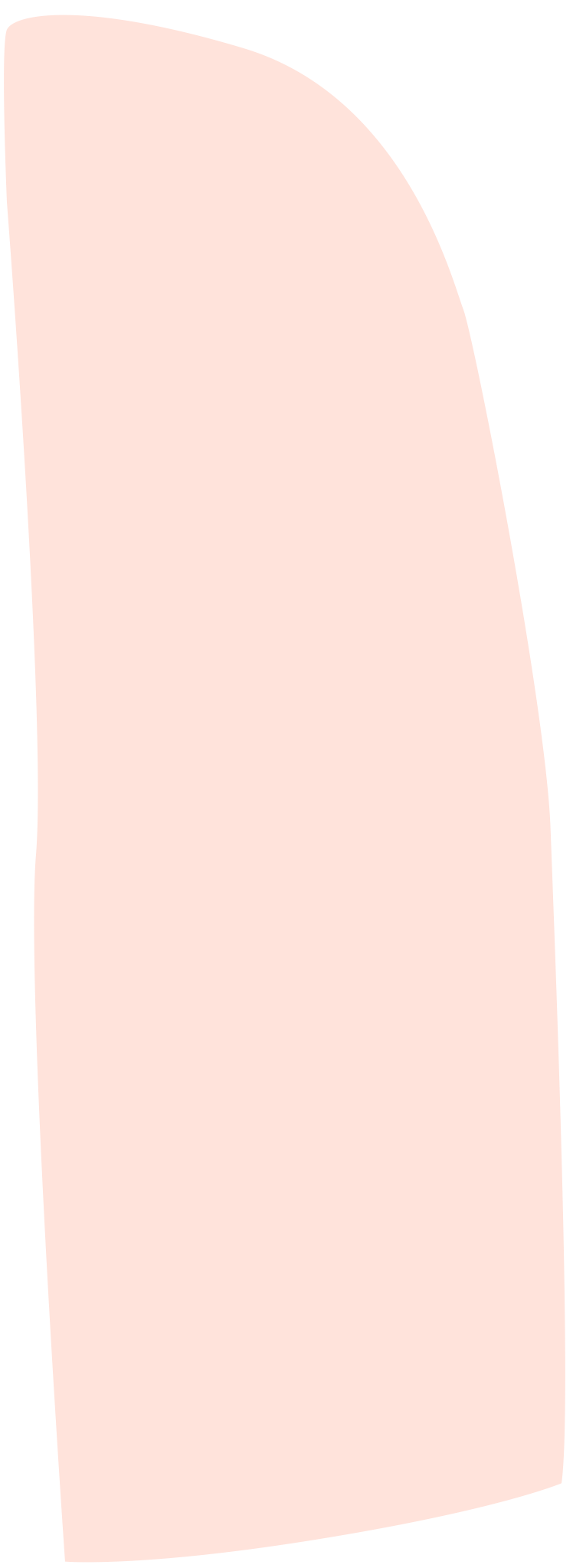 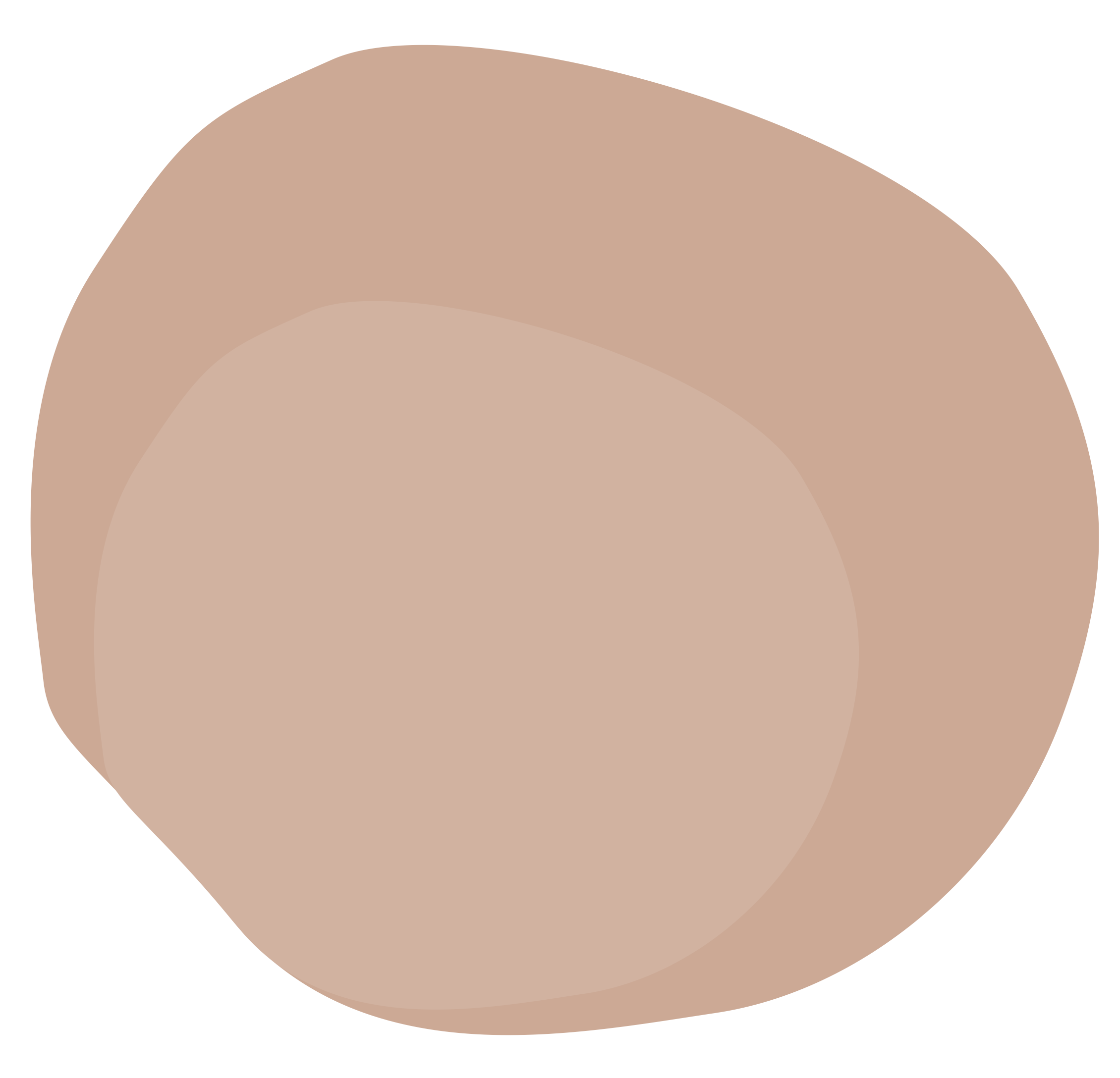 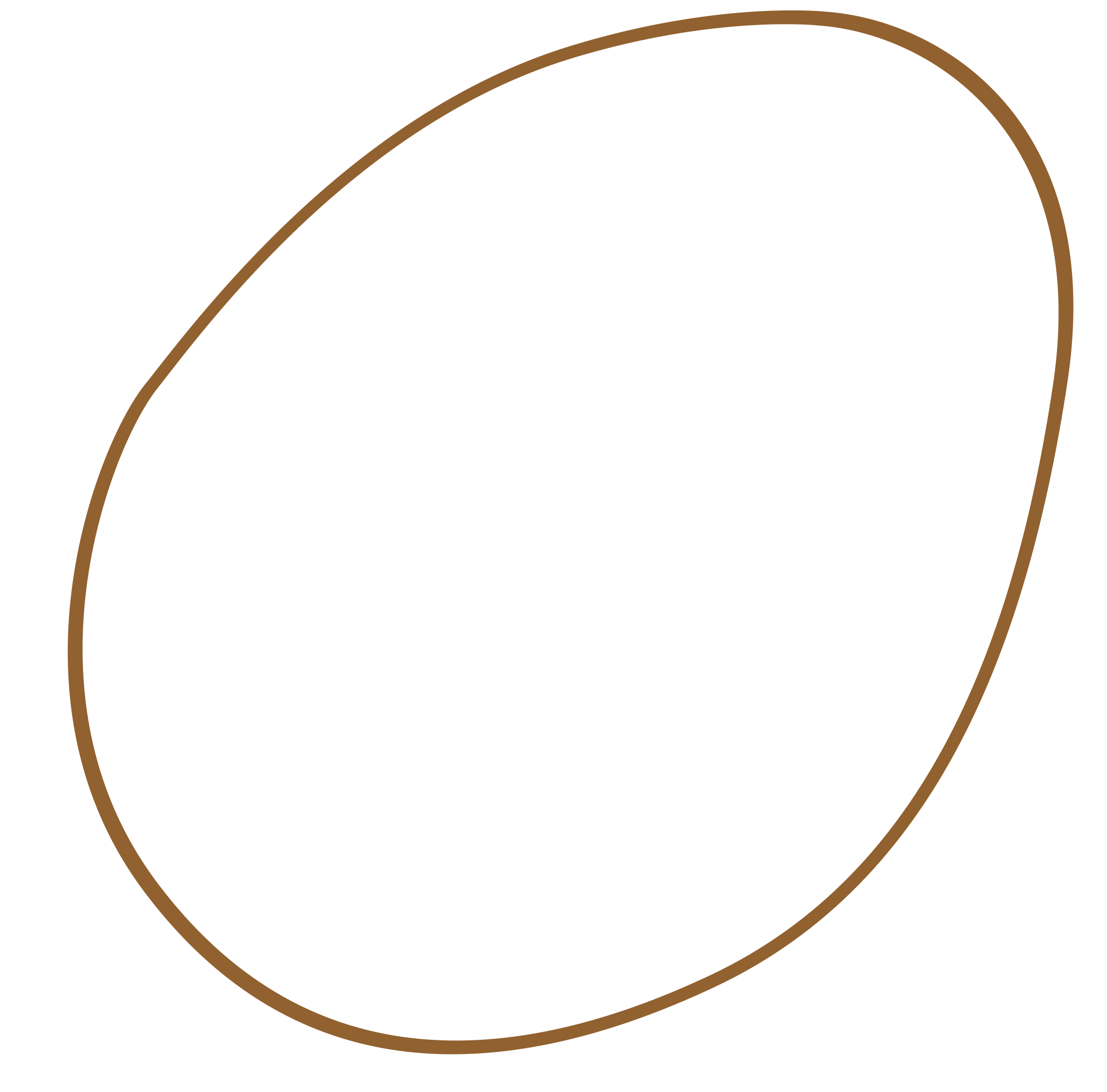 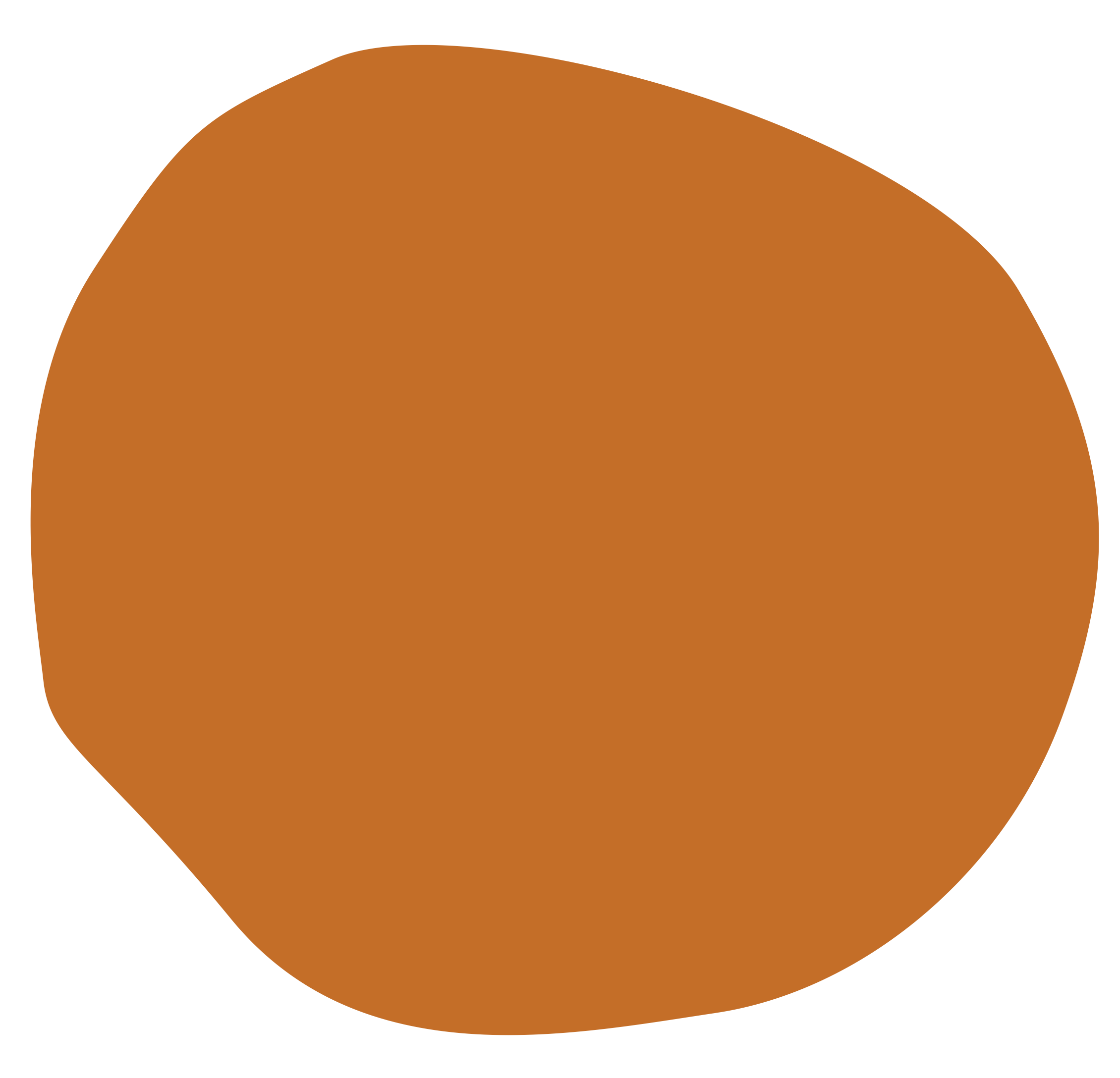 ef
Державна культурна політика визначається як сукупність принципів і норм, якими керується держава в своїй діяльності зі збереження, розвитку та поширення культури.
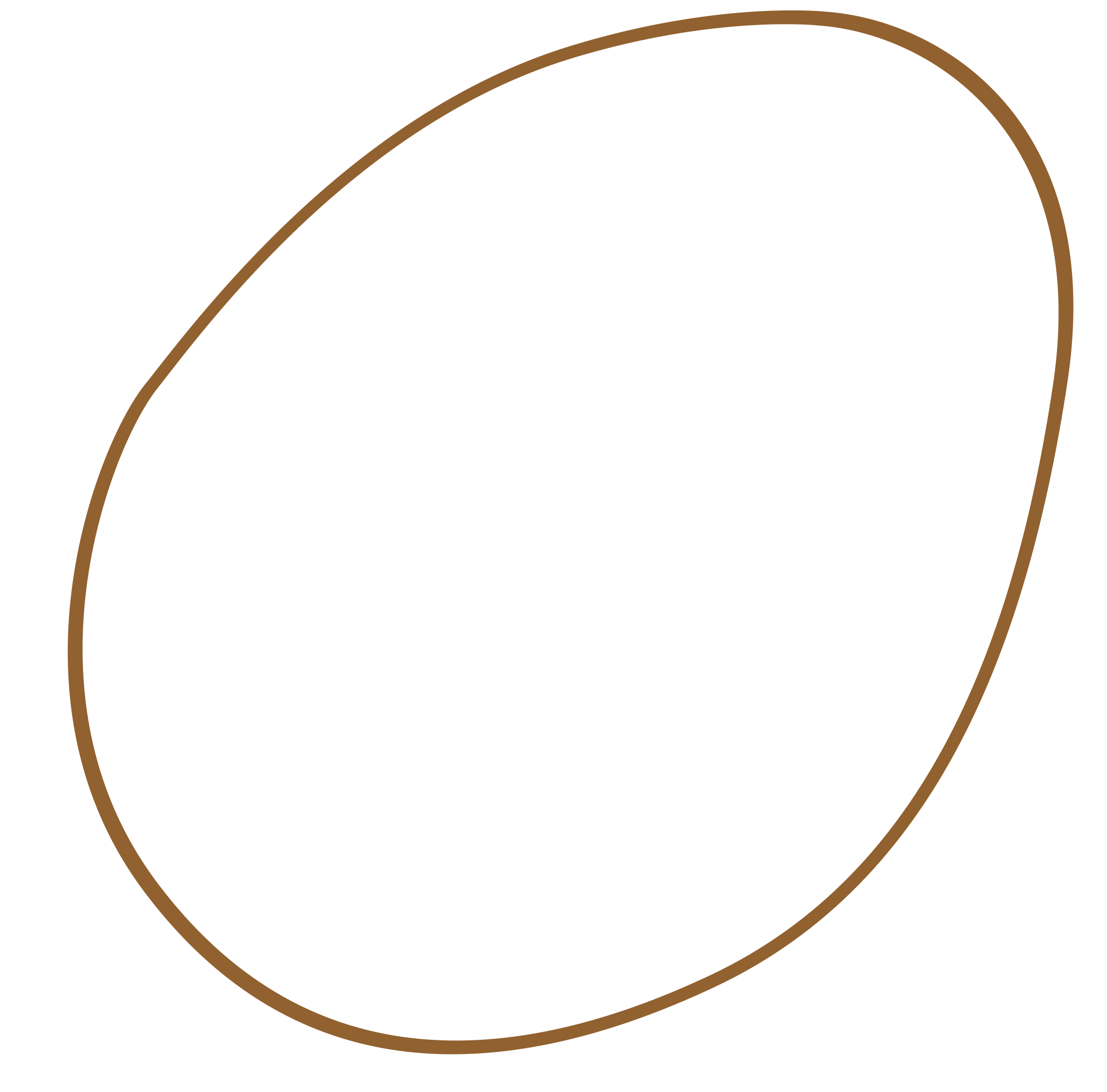 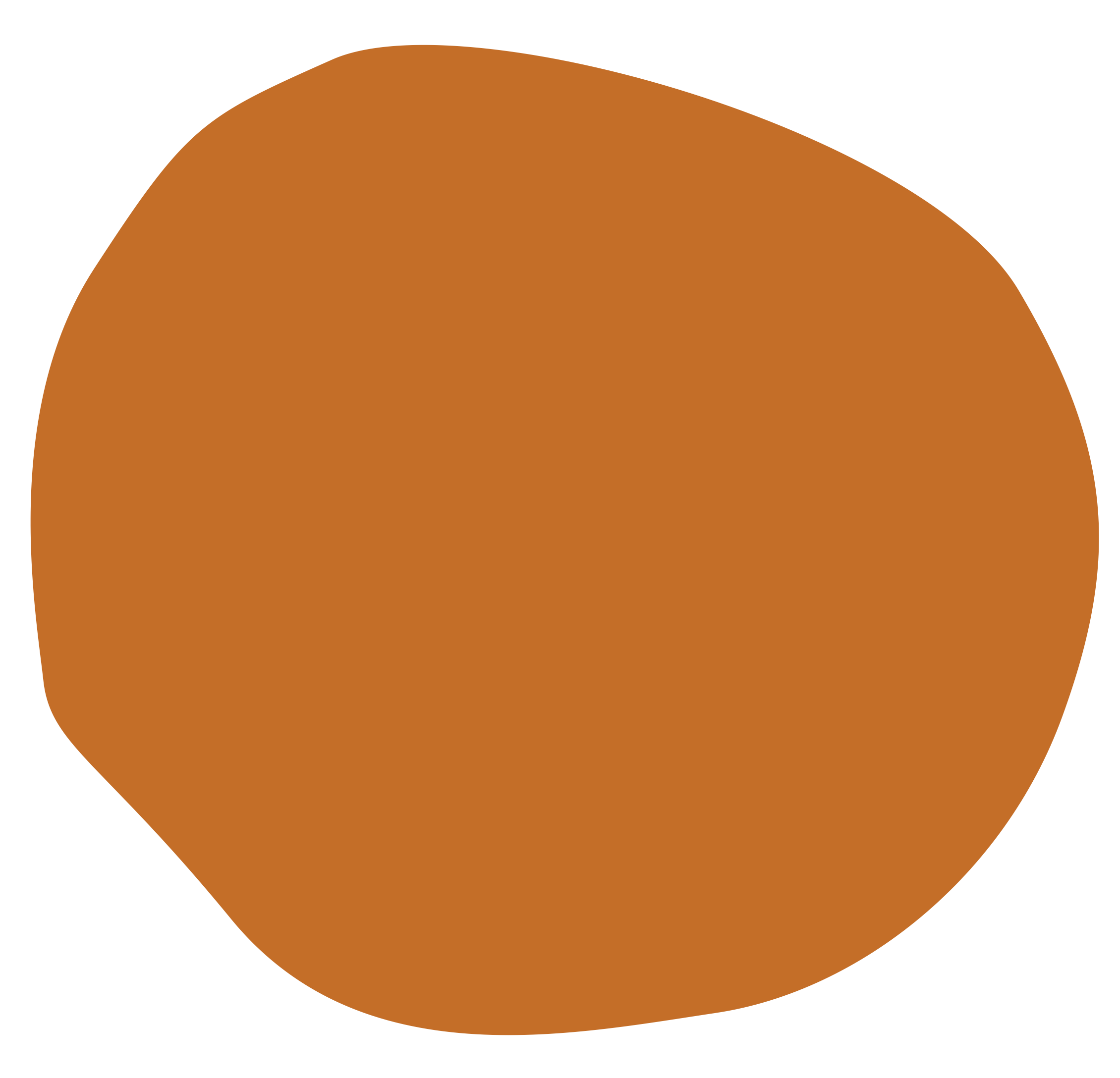 ef
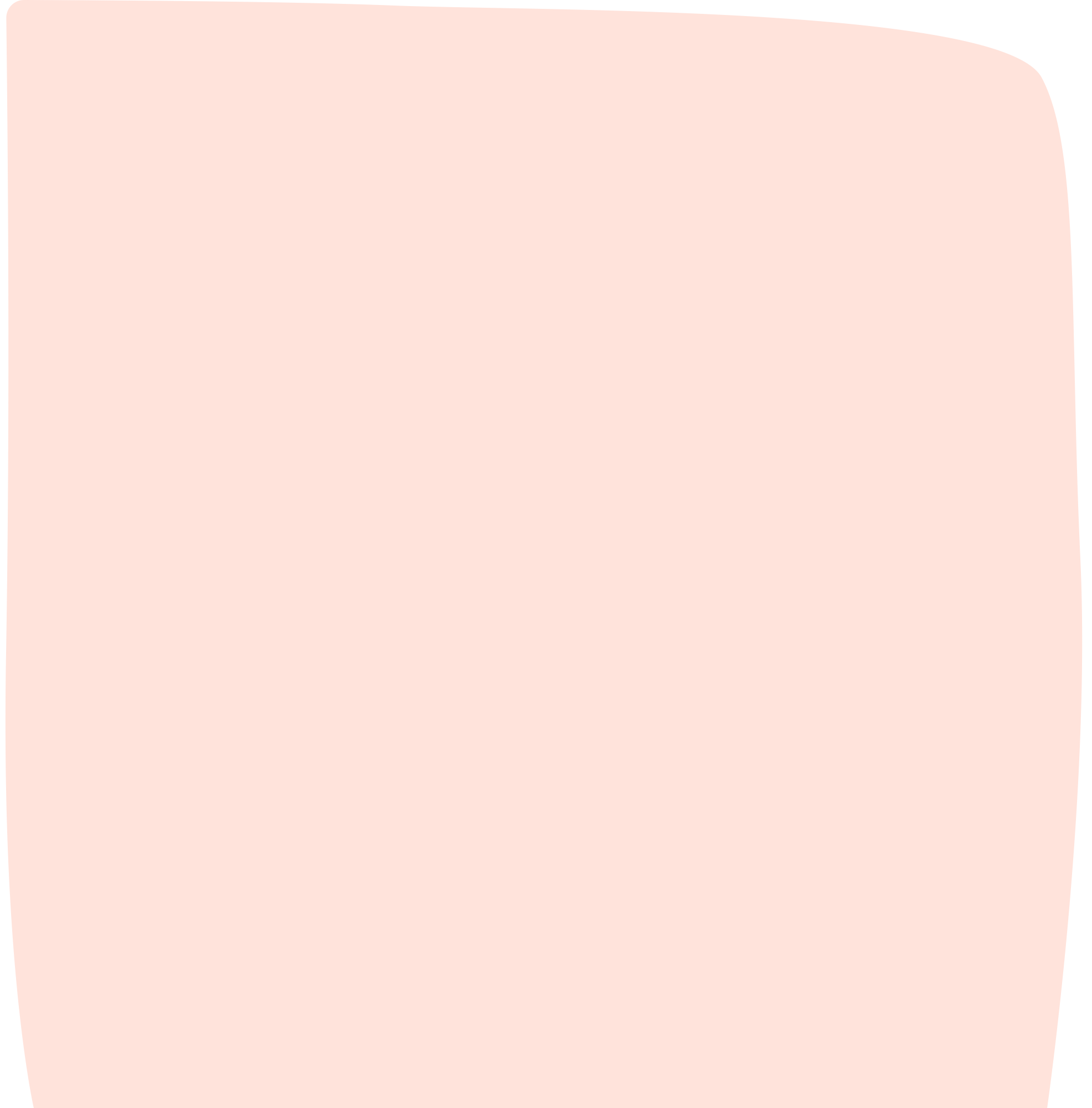 Зовнішня культурна політика — це комплекс заходів, які держава розробляє та здійснює на міжнародному рівні для популяризації  національної мови й культури за кордоном і задля створення сприятливої зовнішньополітичної кон’юнктури, що дає змогу ефективно реалізовувати зовнішню політику.
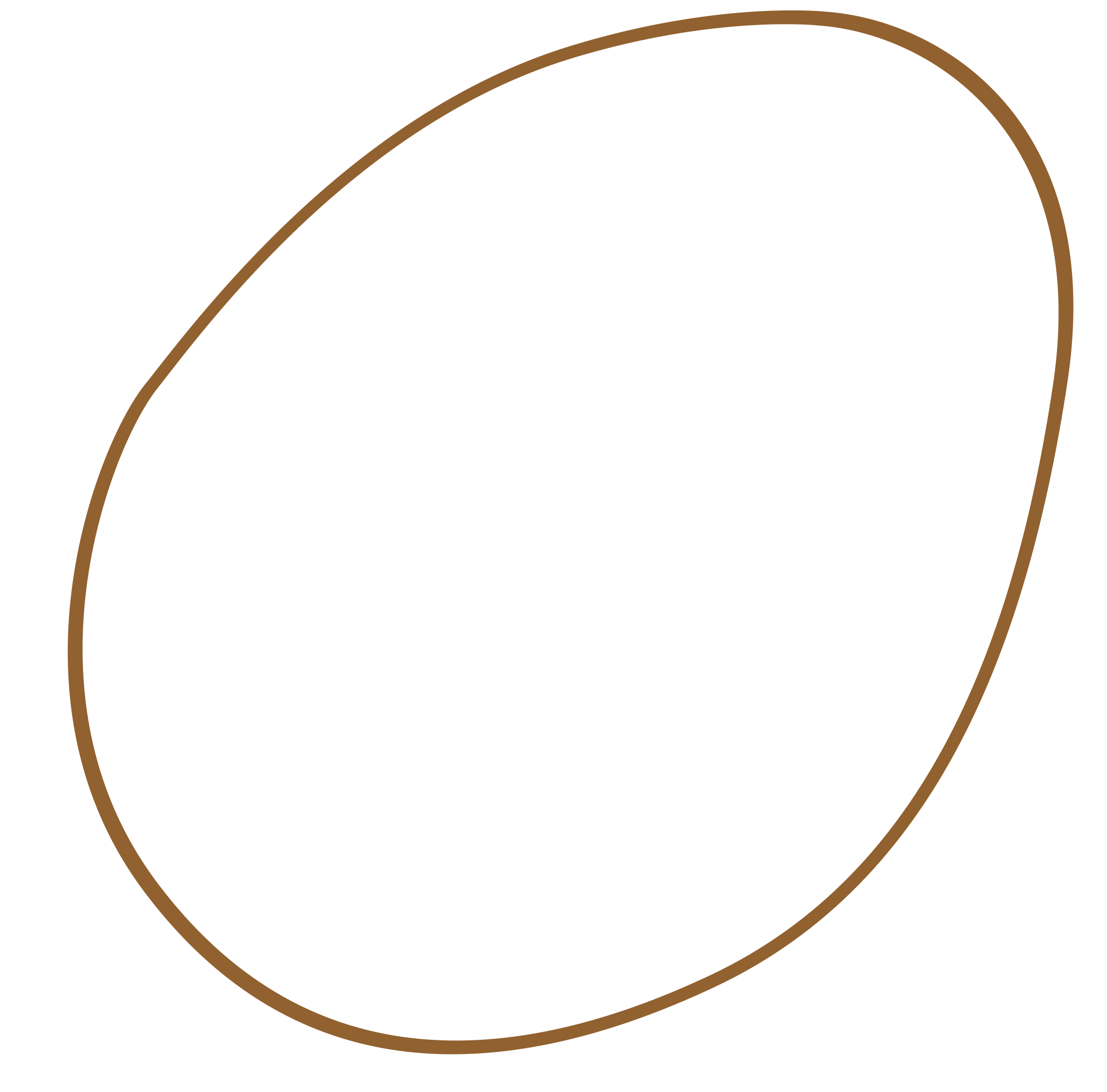 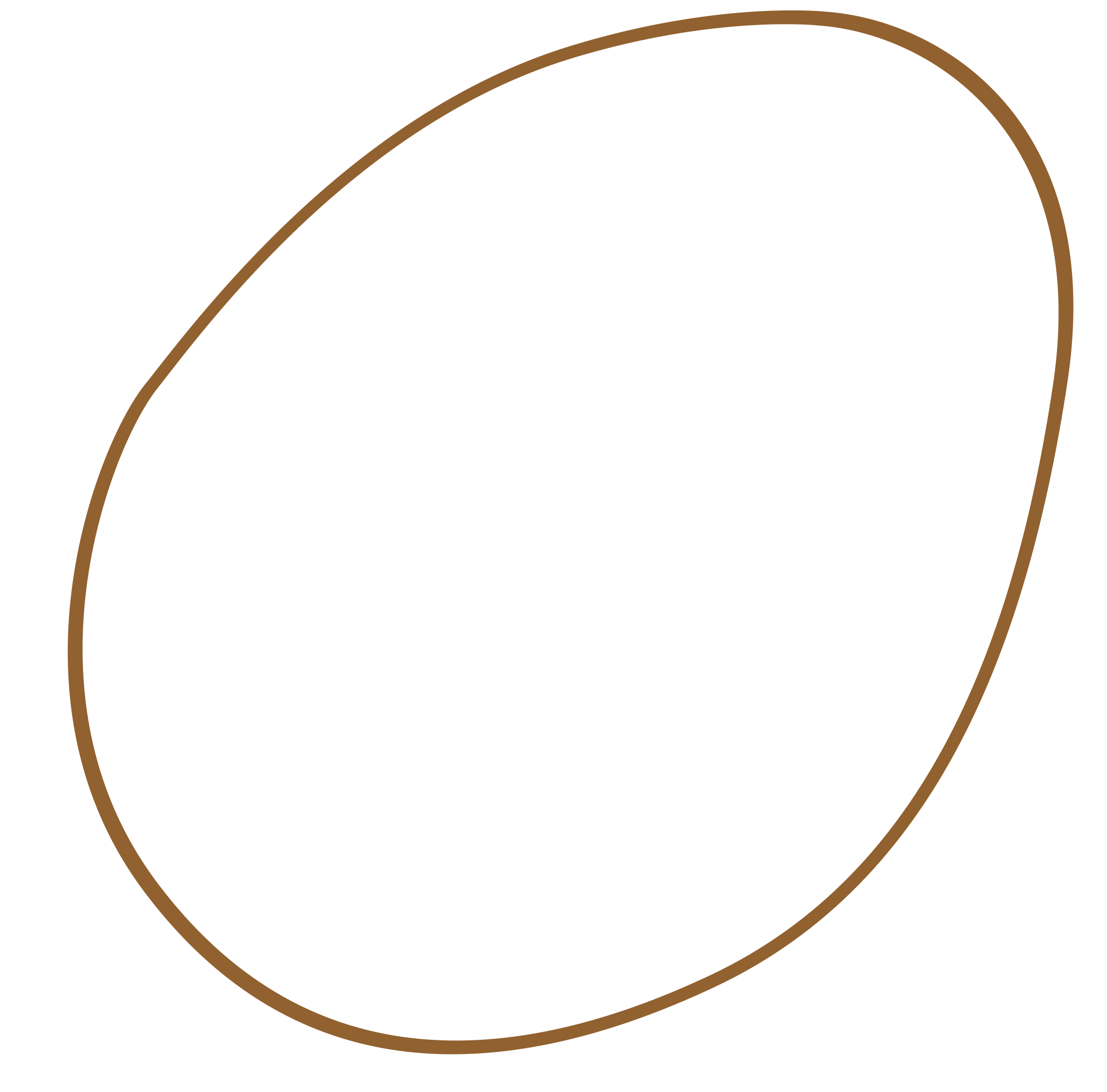 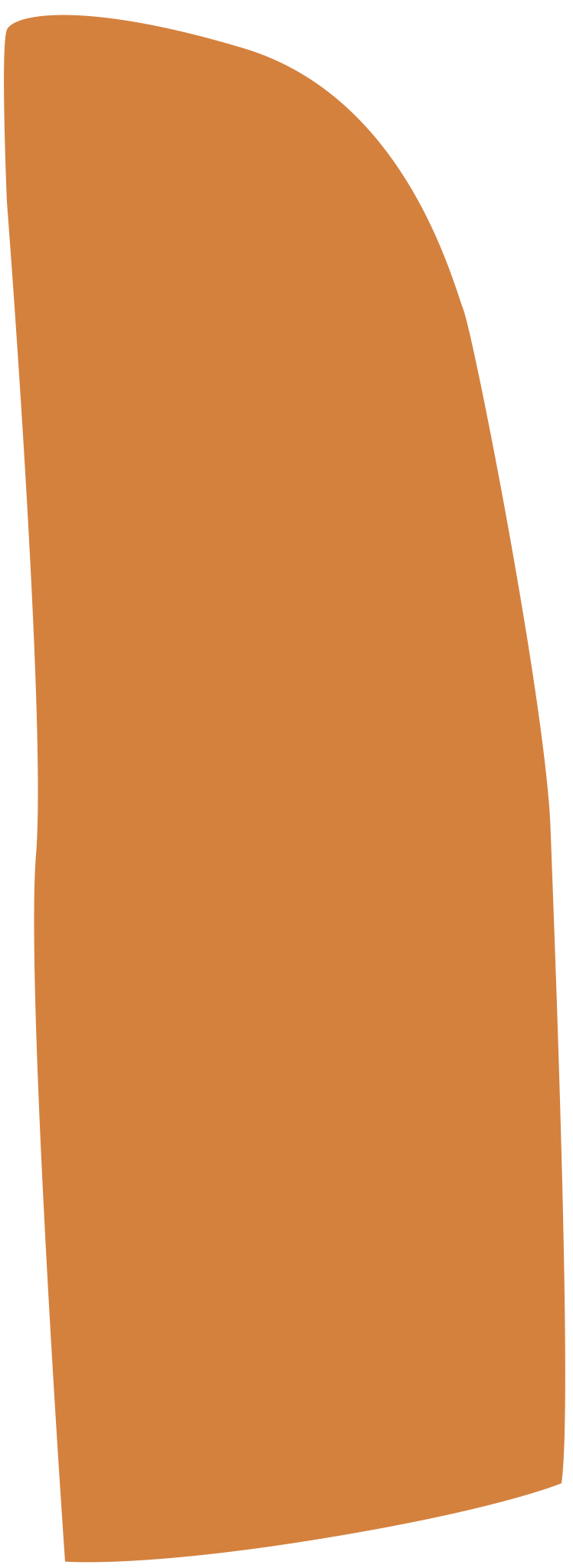 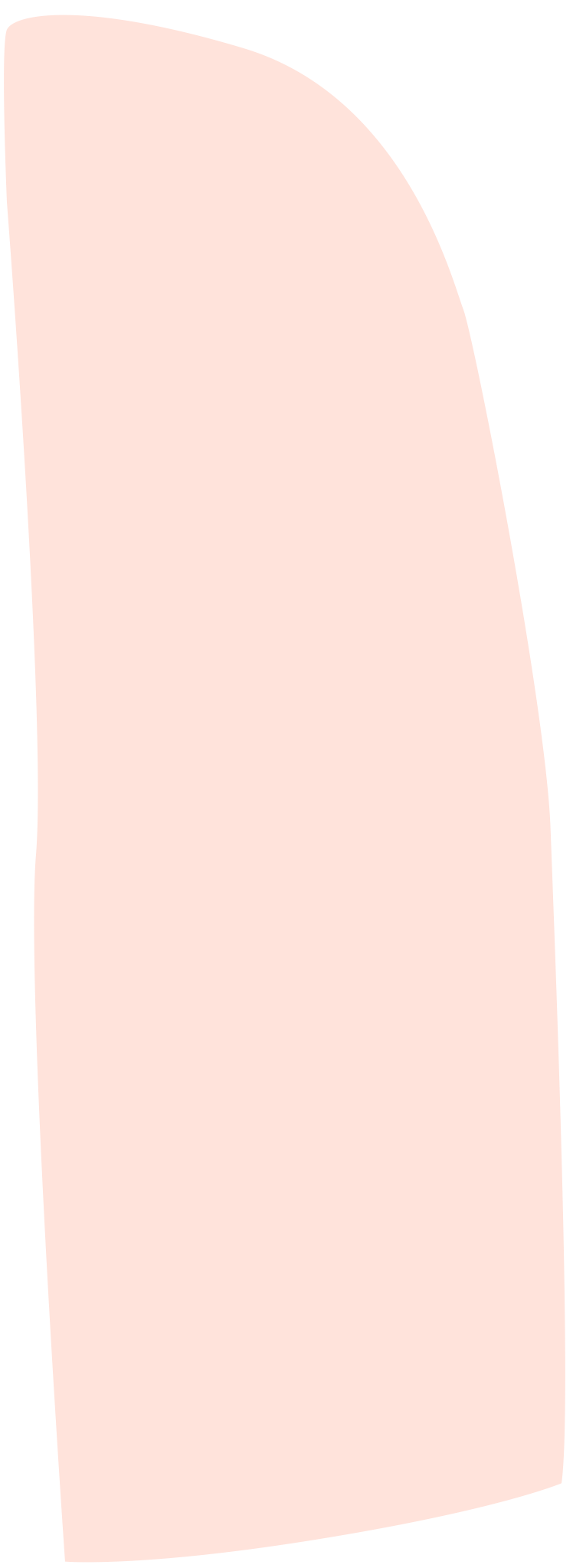 просування позитивного образу держави за кордоном, для досягнення чого як особливий інструмент використову- ють культуру, її цінності та зв’язки;
01
Зовнішня культурна політика має три взаємопов’язані цілі:
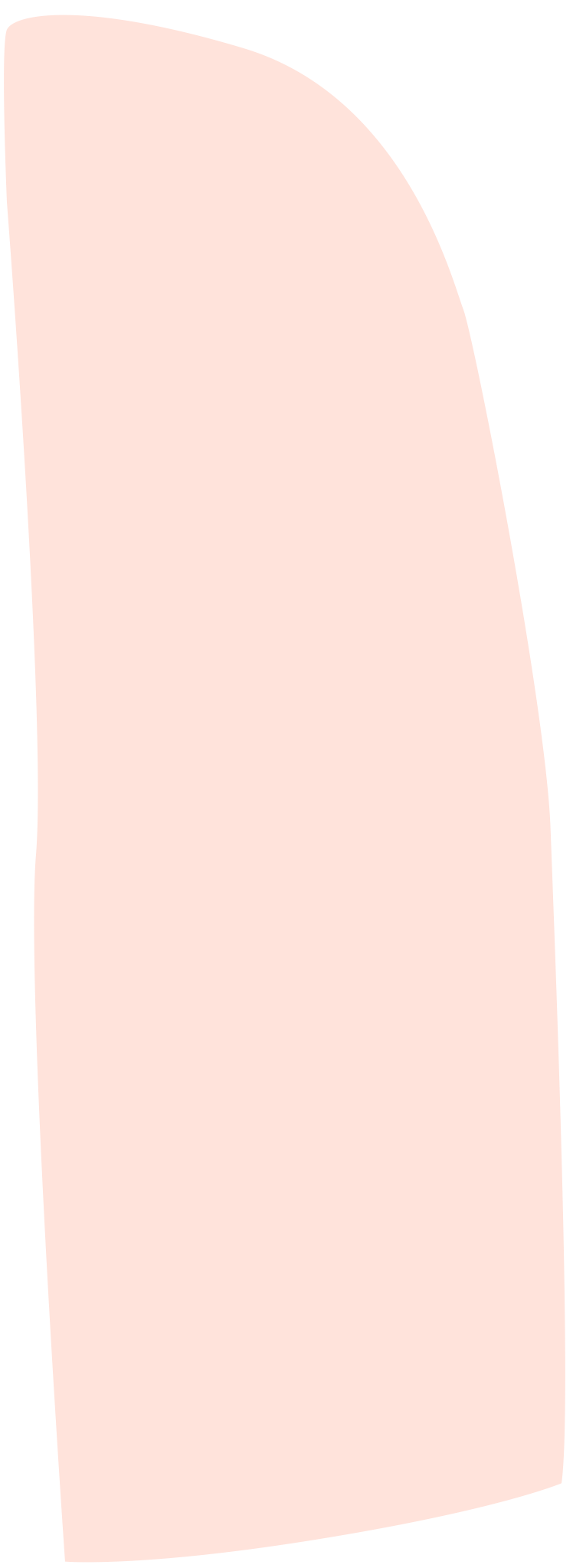 створення сприятливих умов для виконання політичних, дипломатичних, економічних, інформаційних завдань країни на міжнародній арені;
02
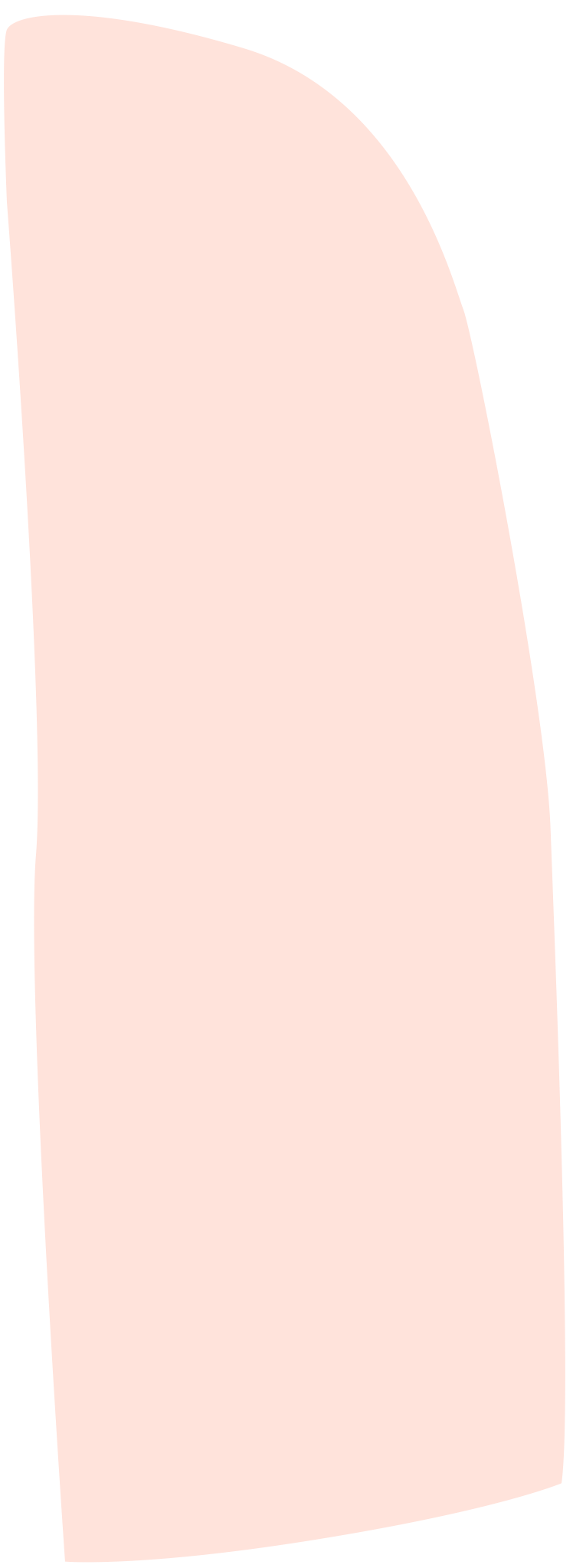 03
розвиток рівноправного та взаємовигідного партнерства з іноземними державами в різноманітних сферах
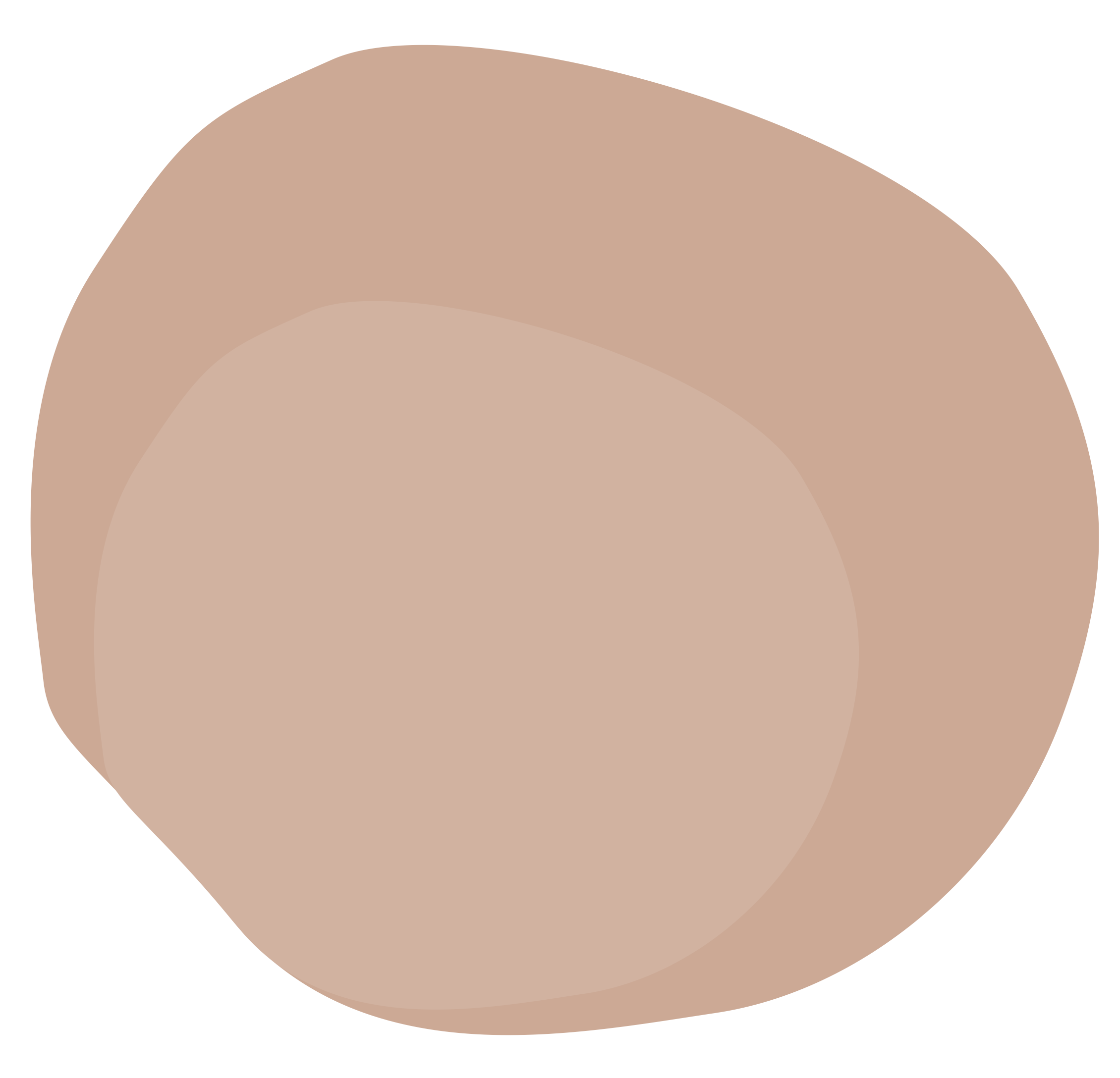 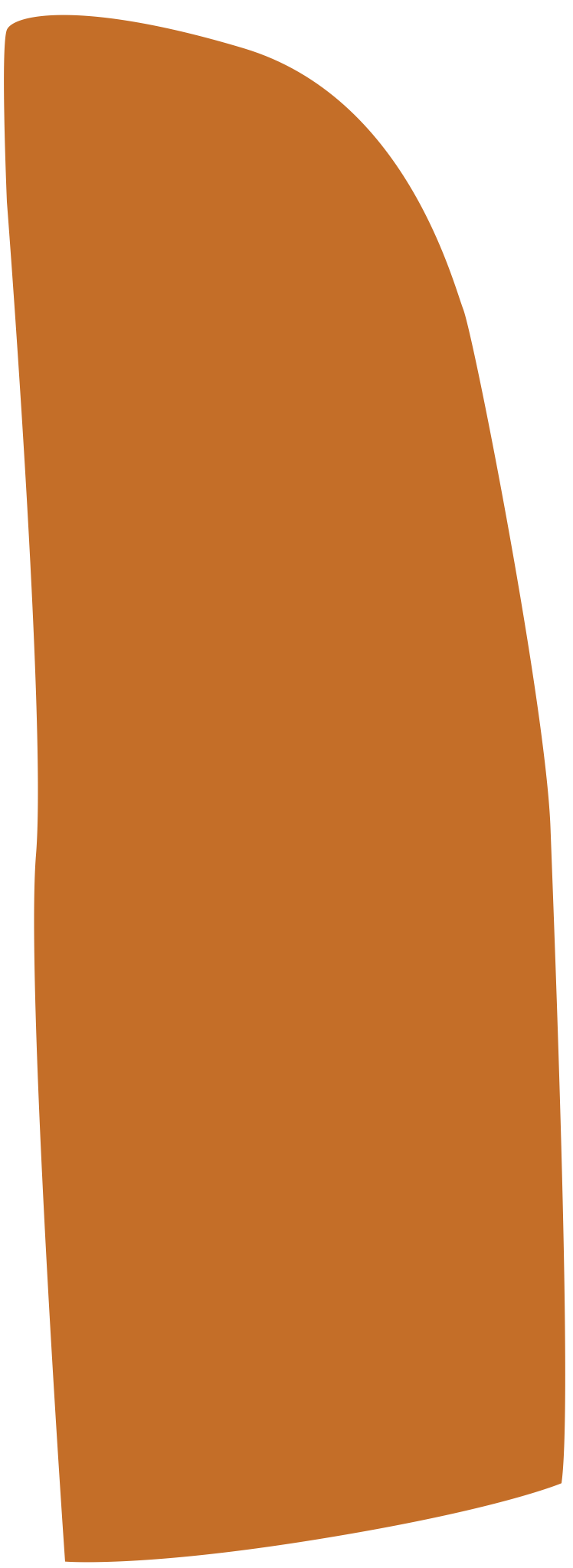 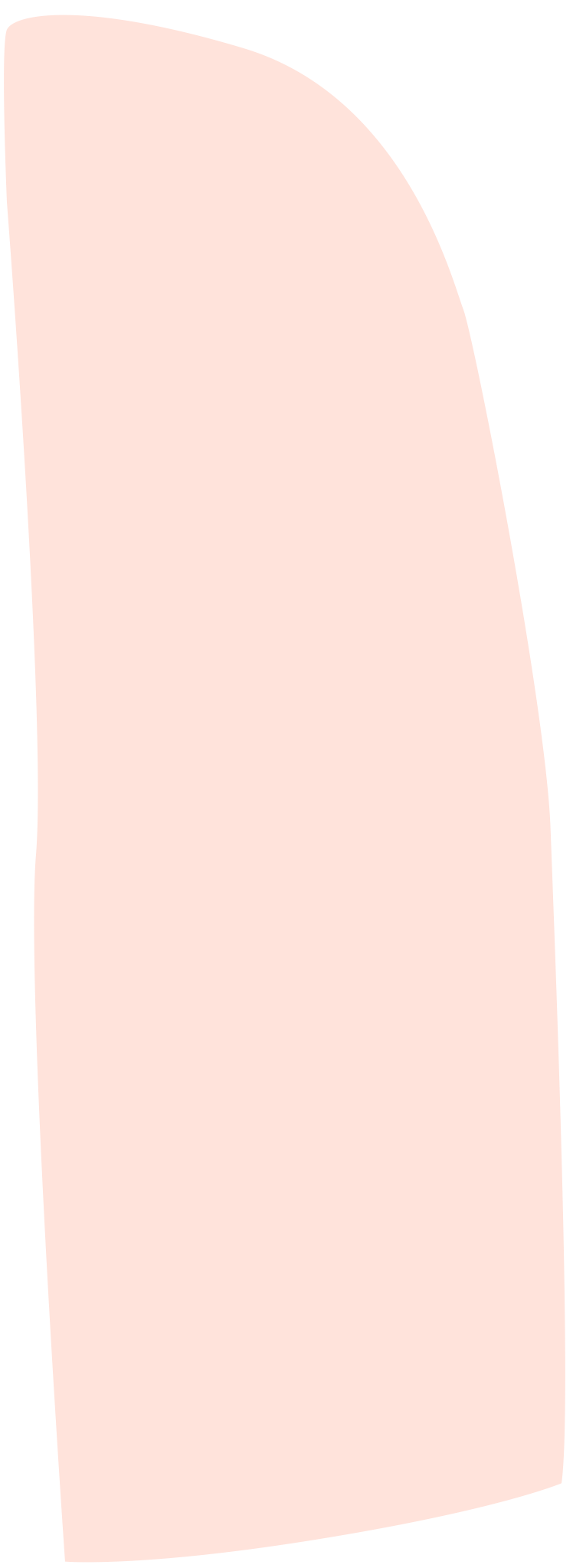 01
сприяння взаєморозумінню між народами через культурні обміни;
Завдання культурної політики:
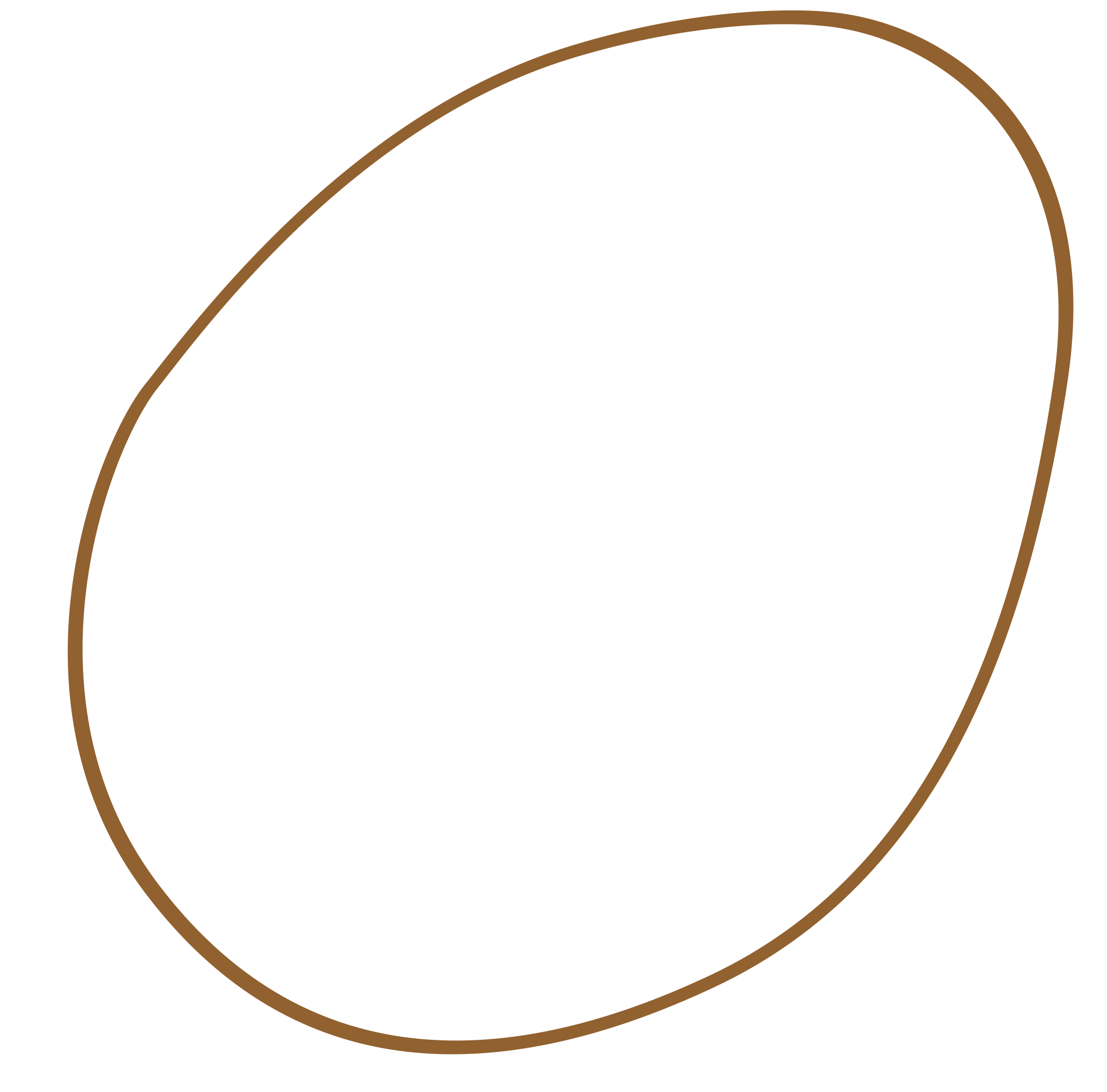 збагачення власної національної культури завдяки залученню до найкращих досягнень людства в цій царині;
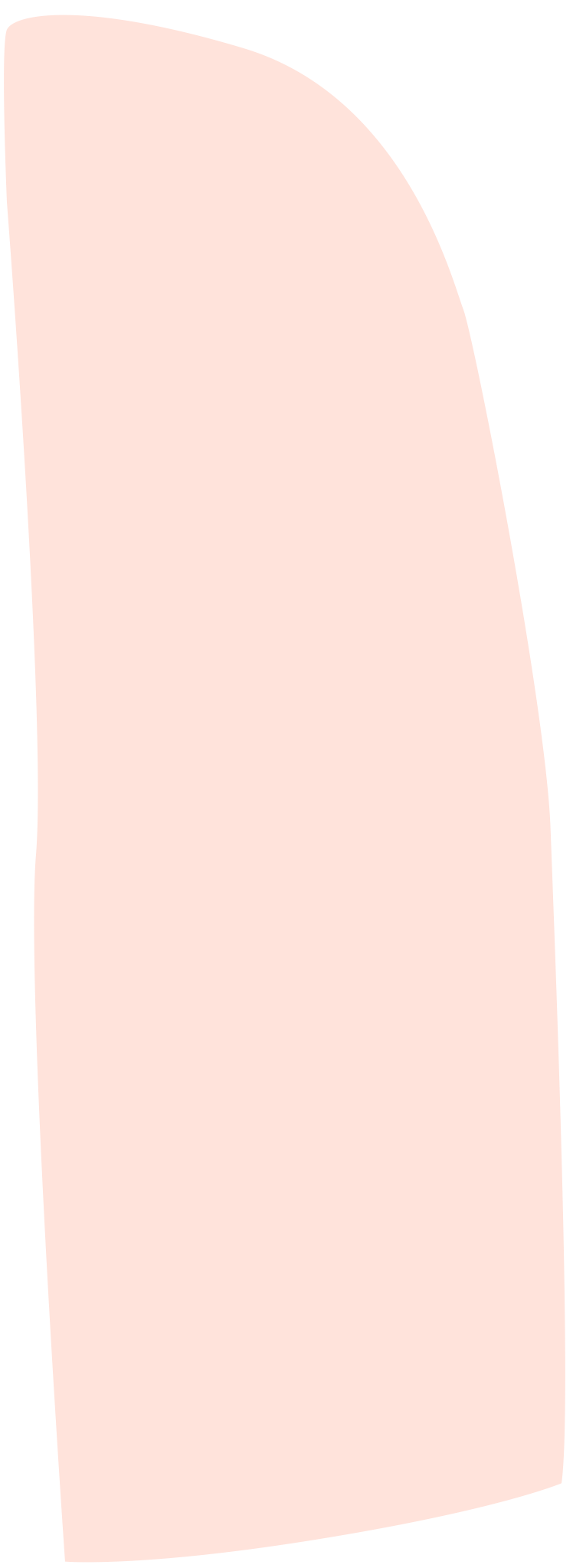 02
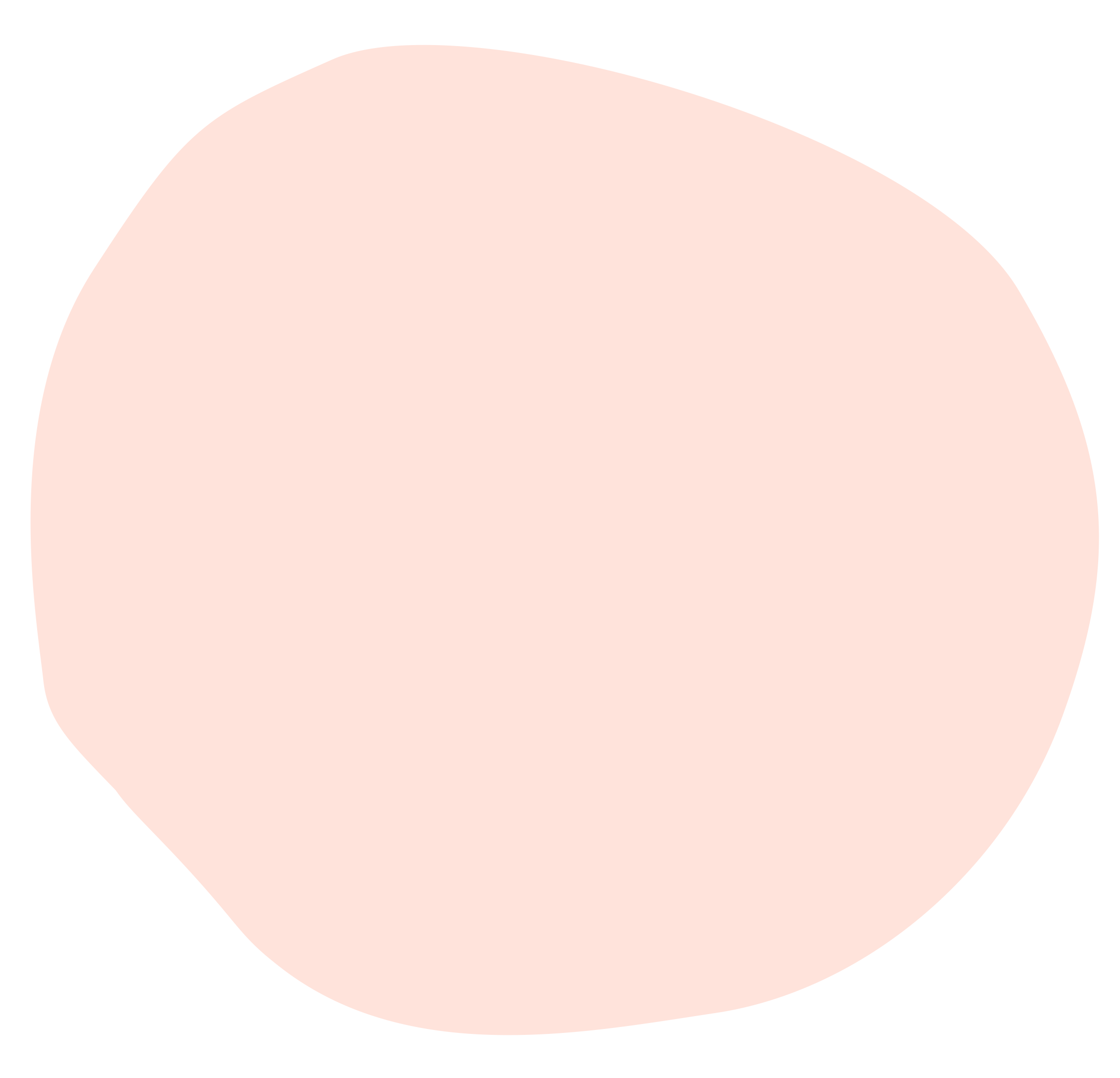 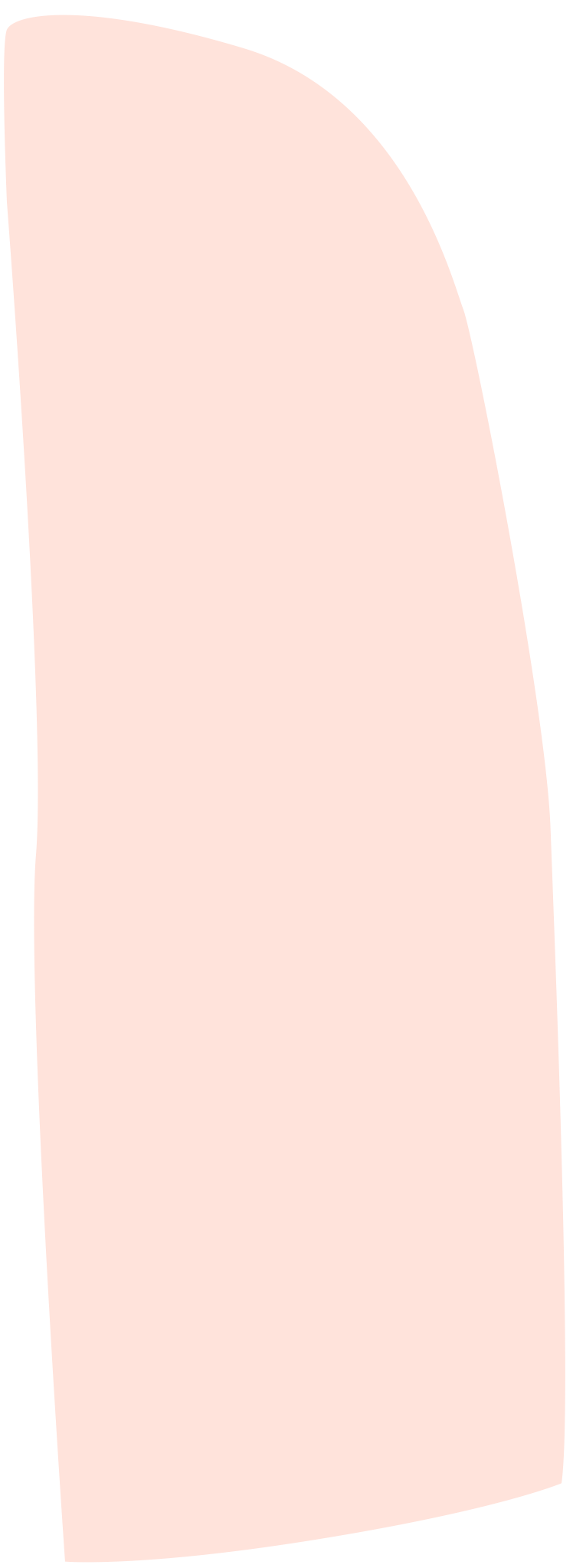 03
збереження культурного розмаїття у світі.
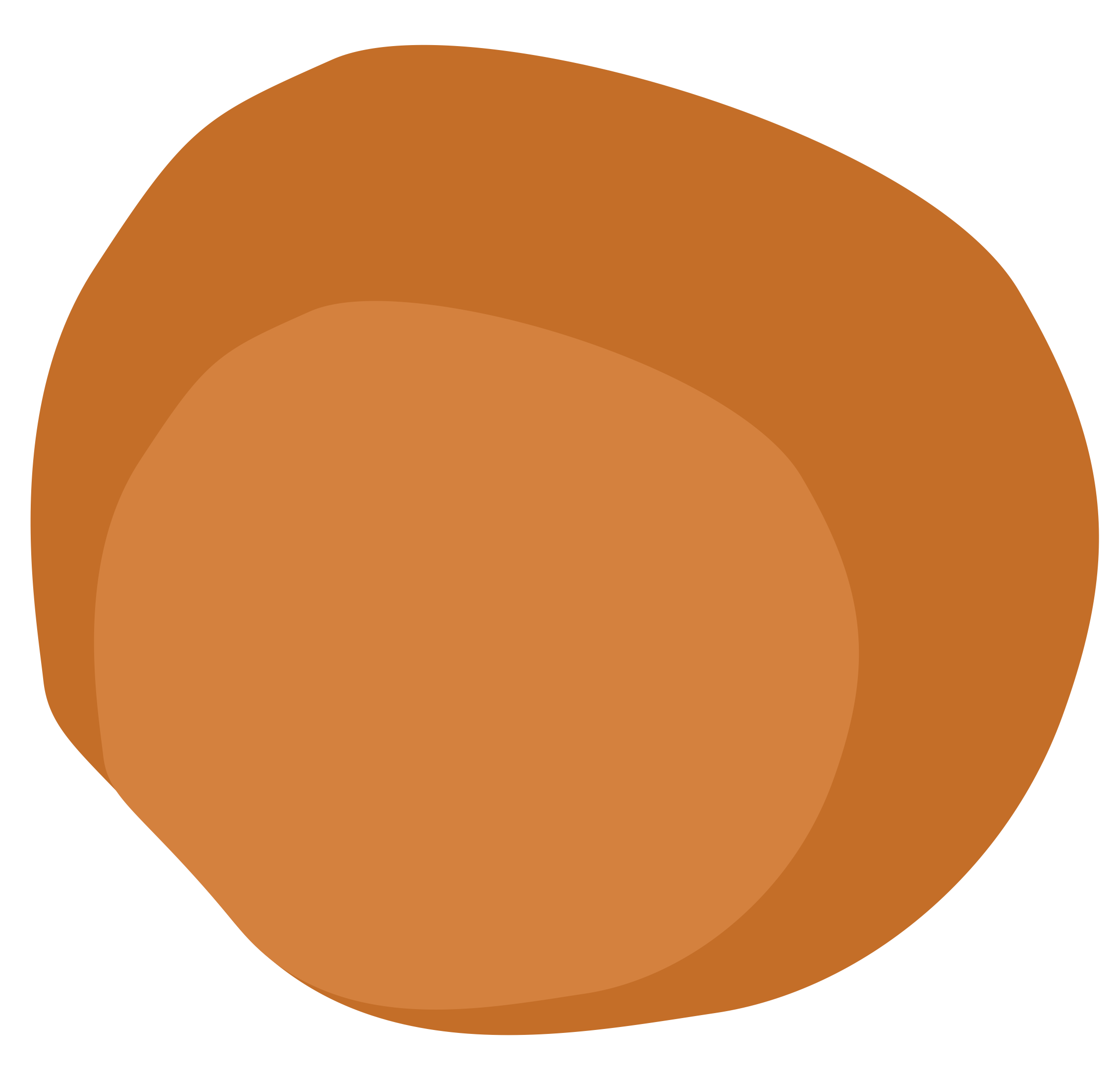 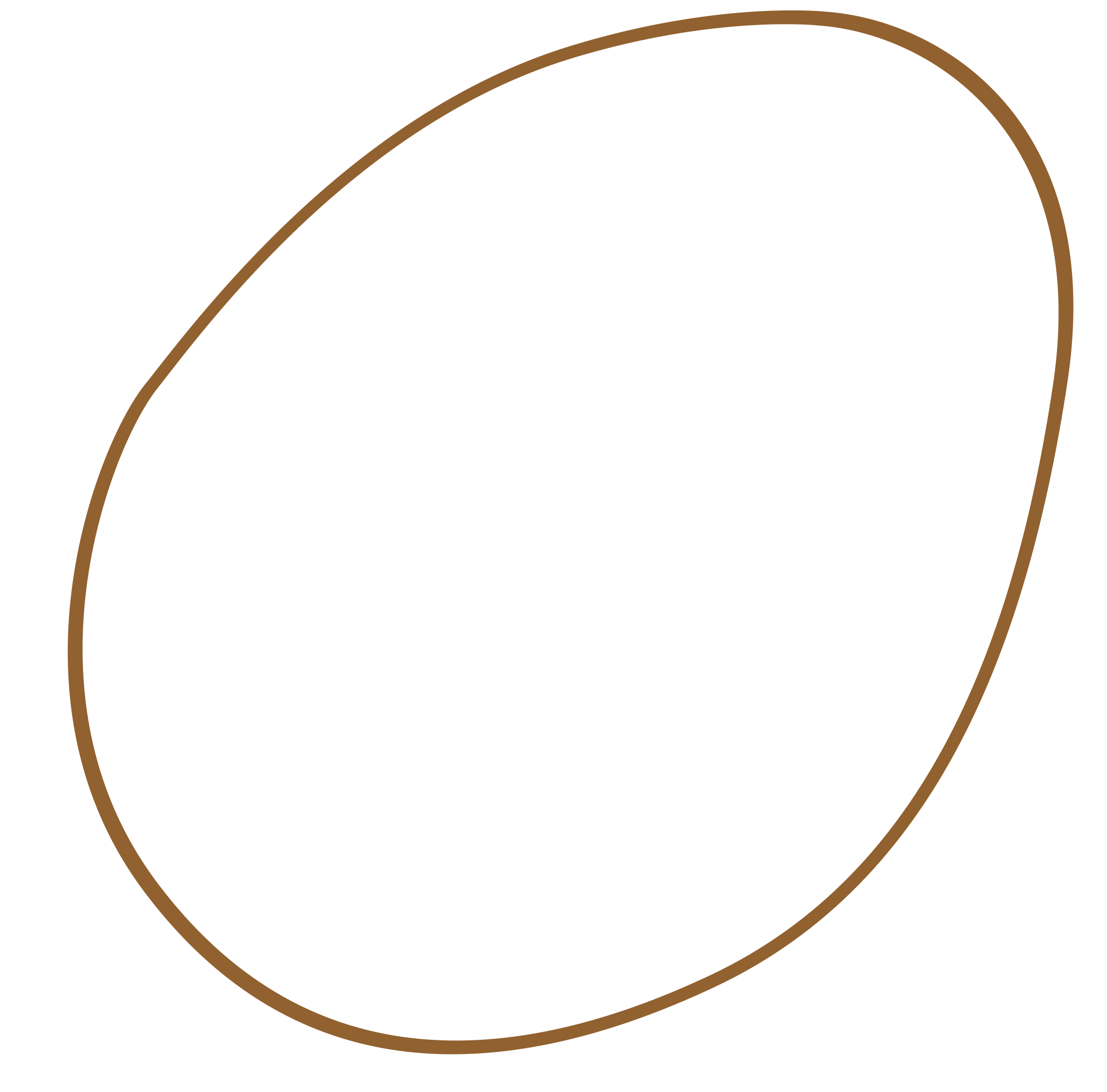 Основні принципи культуної політики сформовані в Декларації Мехіко з політики в галузі культури
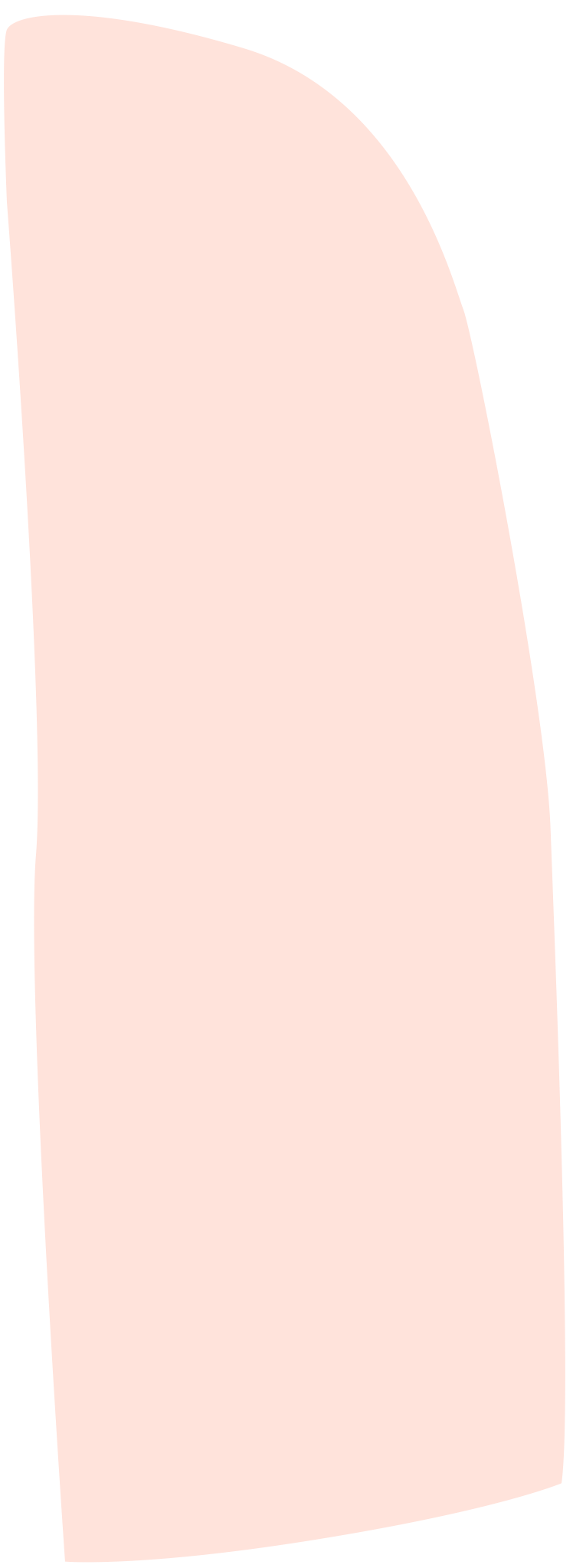 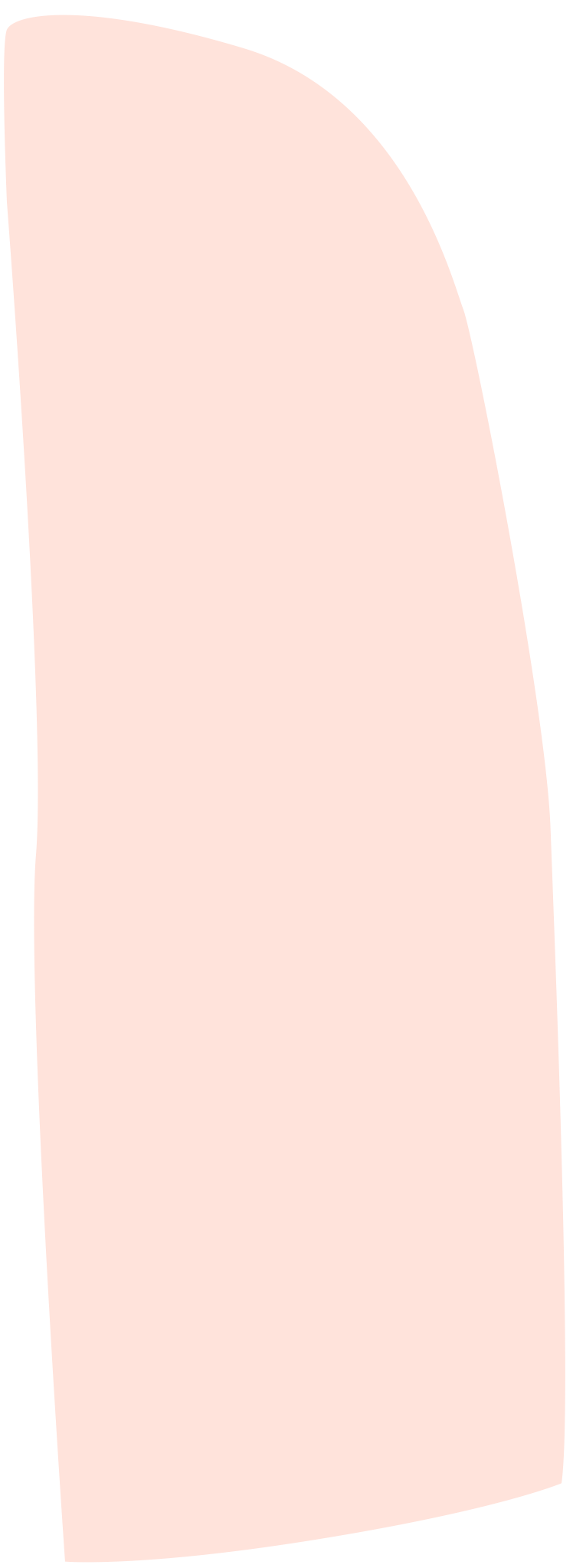 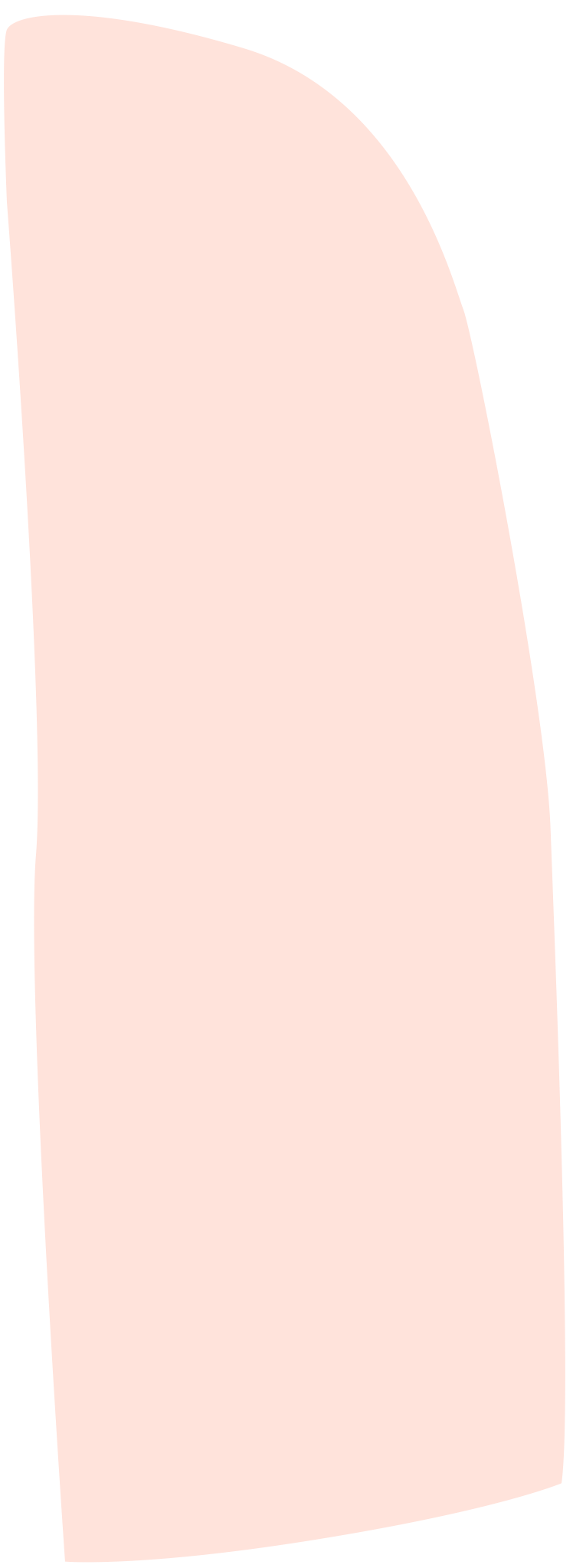 01
02
03
04
ПРИНЦИП ЄДНОСТІ І РІЗНОМАНІТТЯ КУЛЬТУРИ
ПРИНЦИП КУЛЬТУРНОГО ВИМІРУ РОЗВИТКУ ЛЮДСТВА
Міжнародна культурна
 співпраця
ПРИНЦИП КУЛЬТУРНОЇ ДЕМОКРАТІЇ
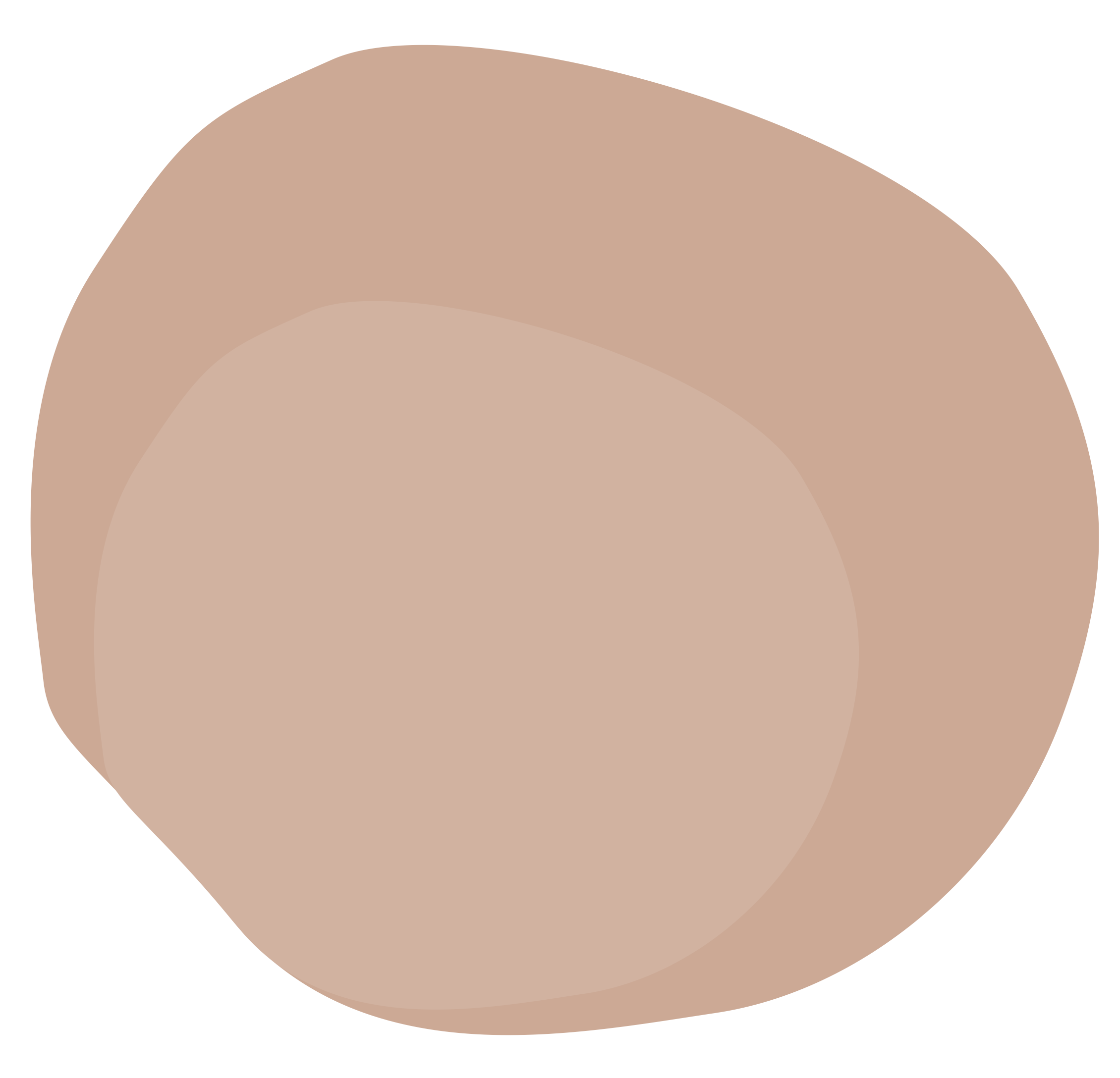 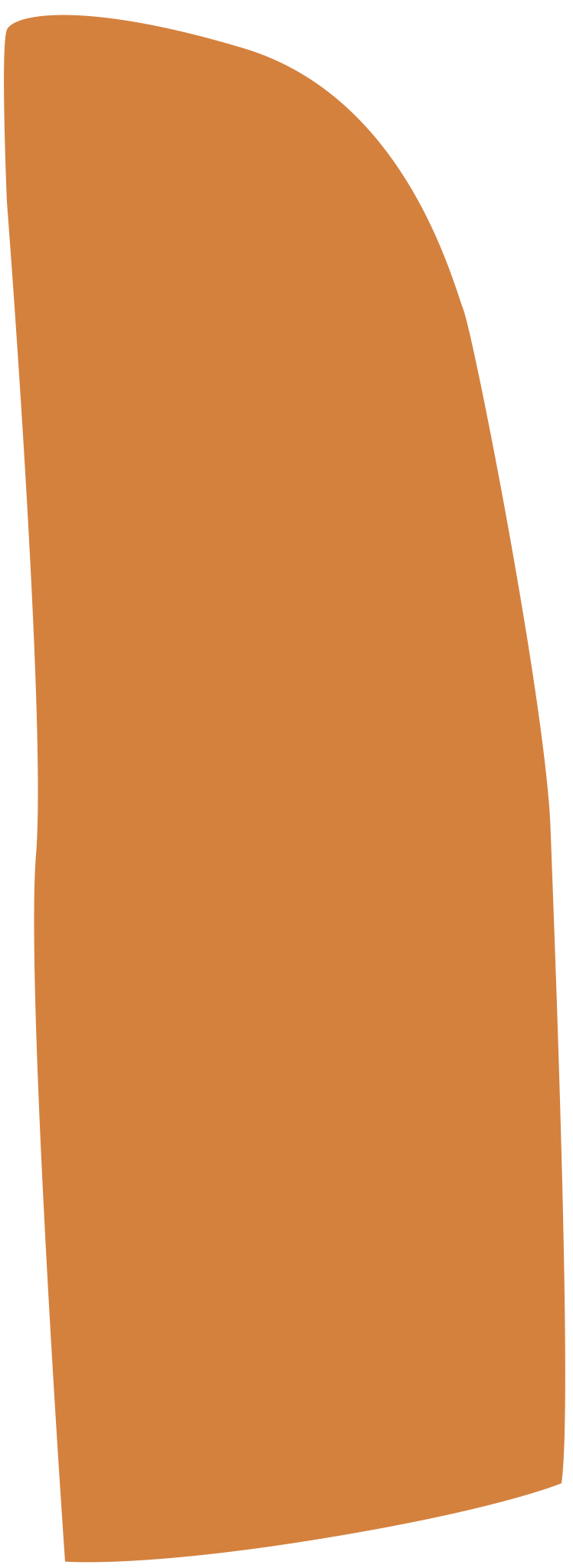 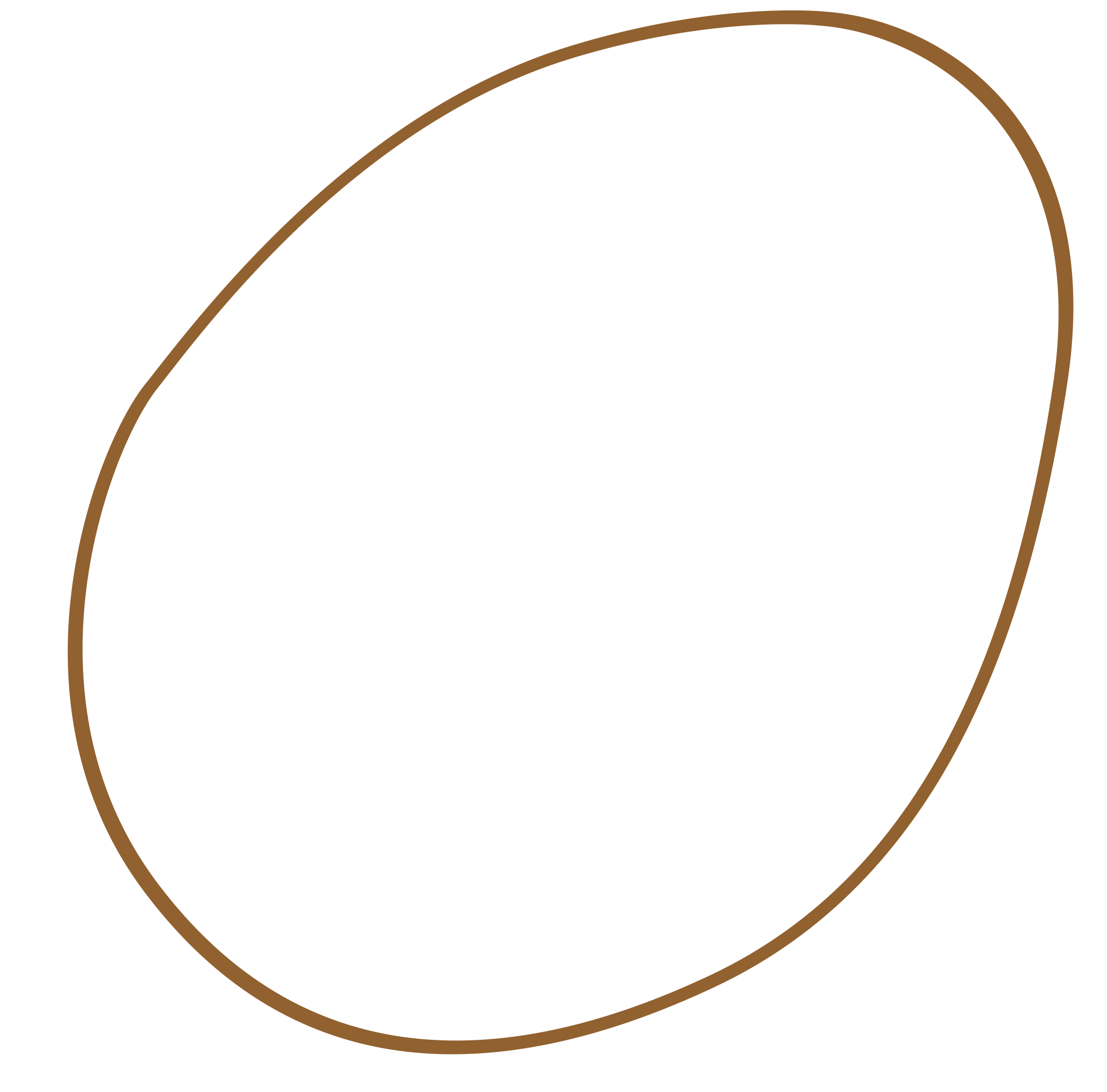 Культурна дипломатія
Інструмент 
культурної 
політики
В межах
публічної 
дипломатії
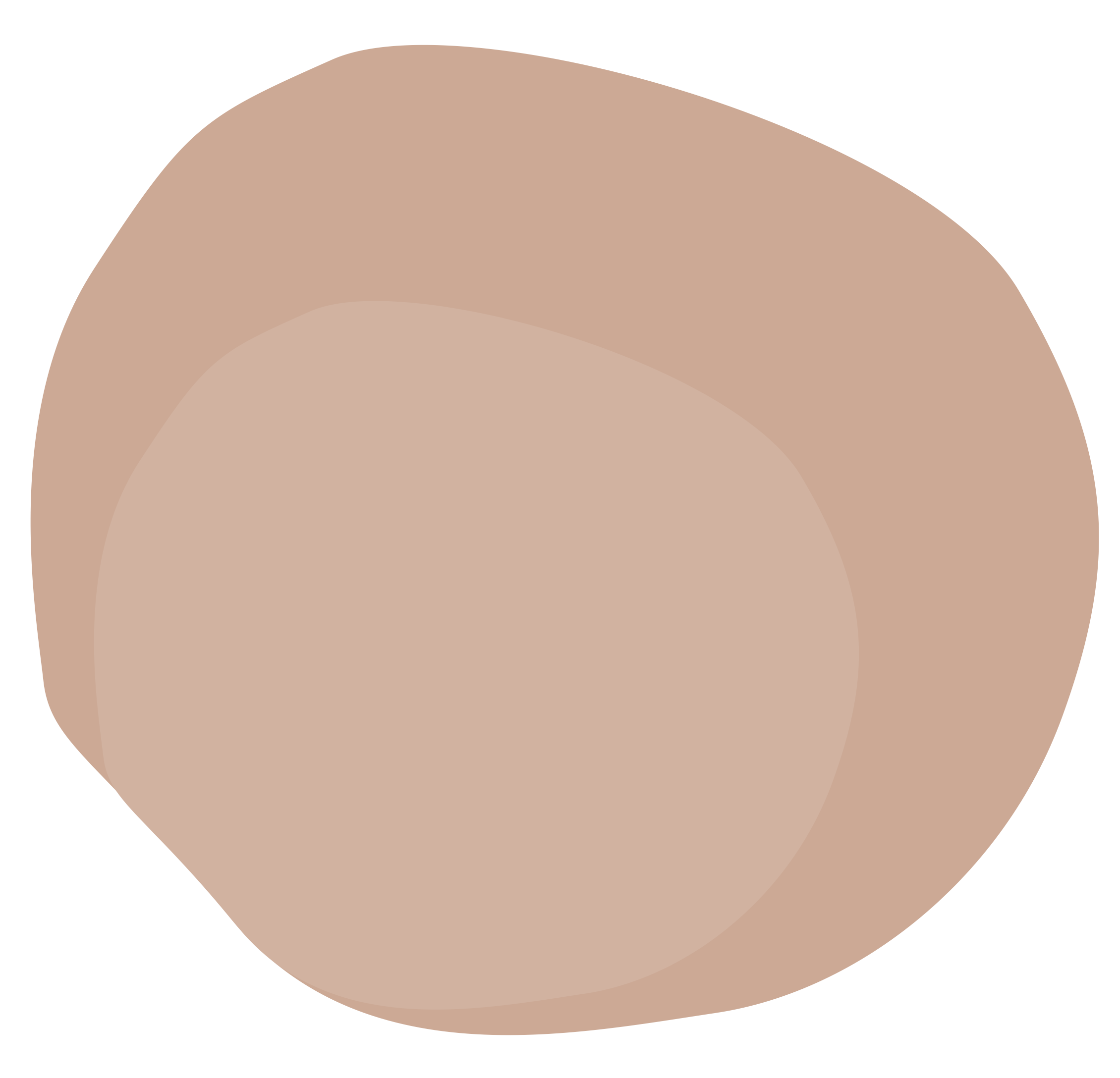 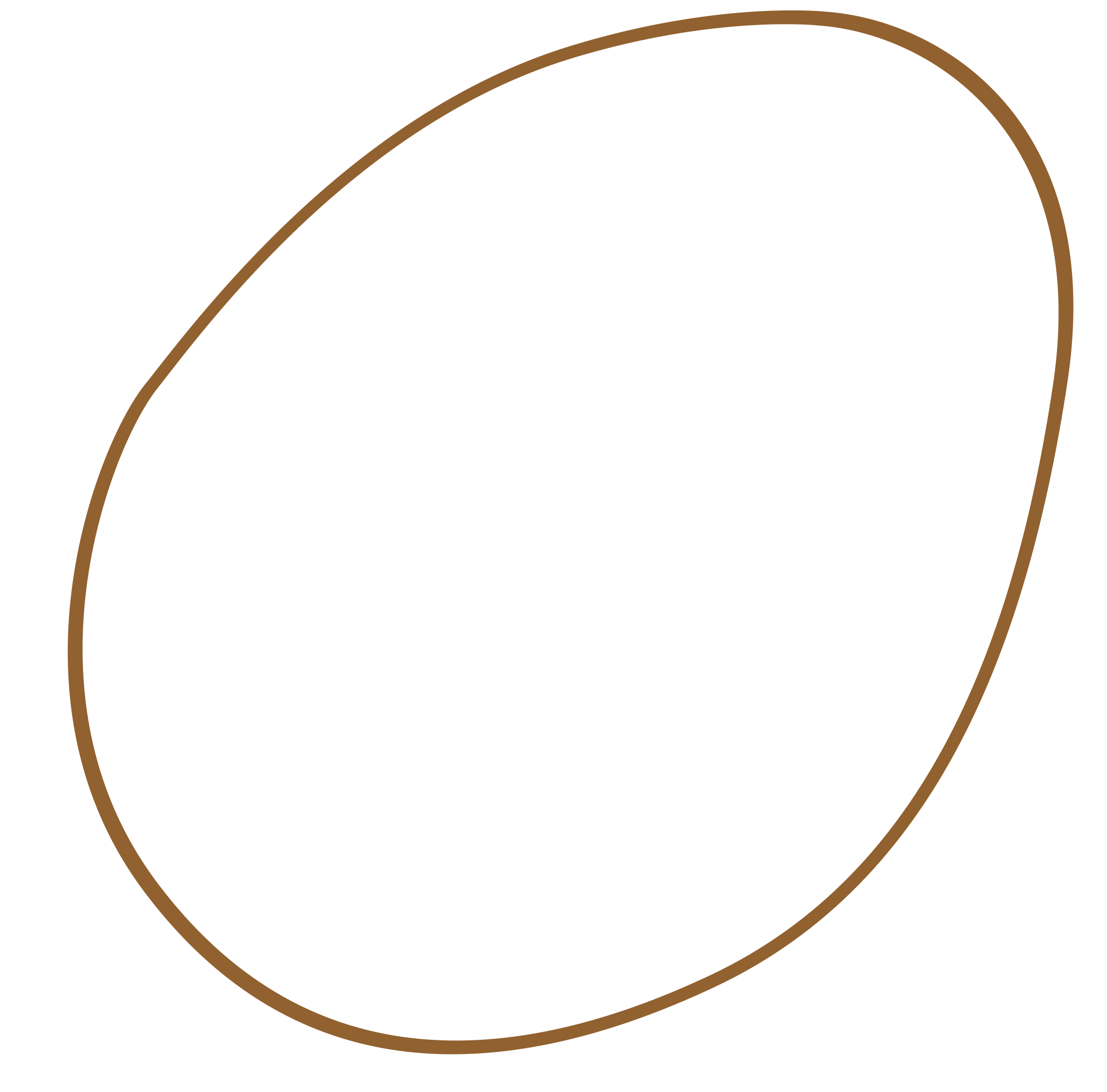 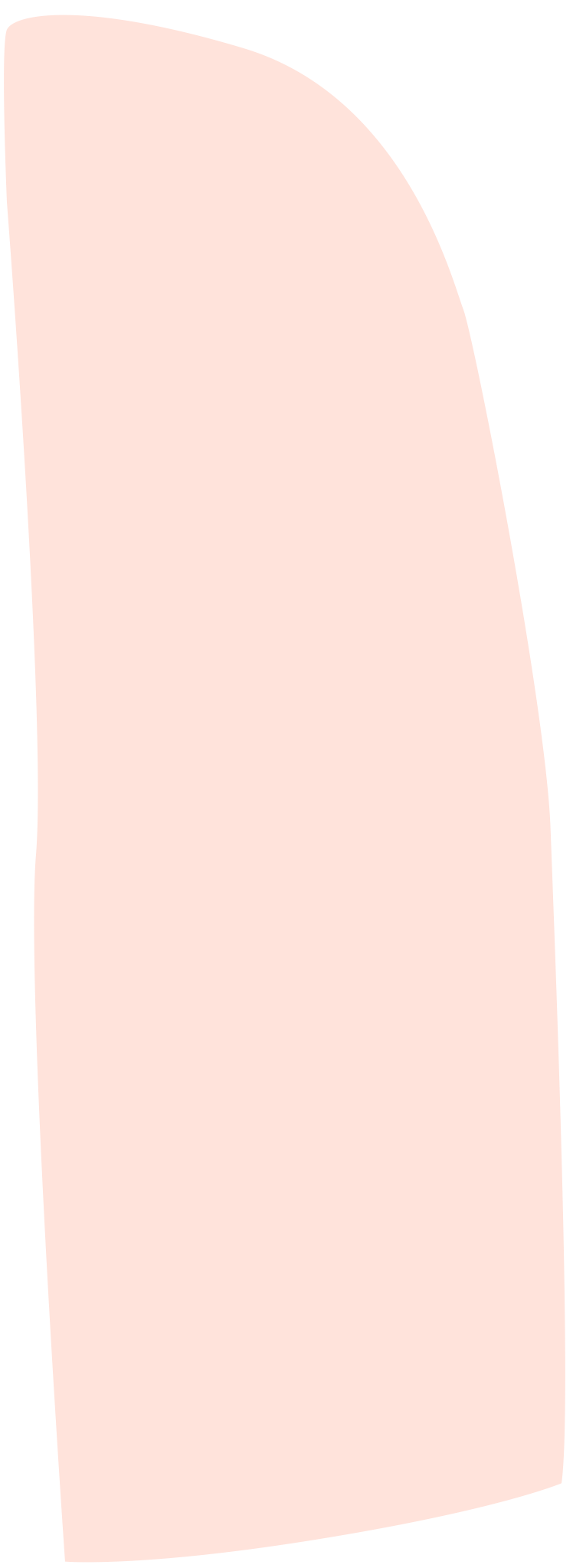 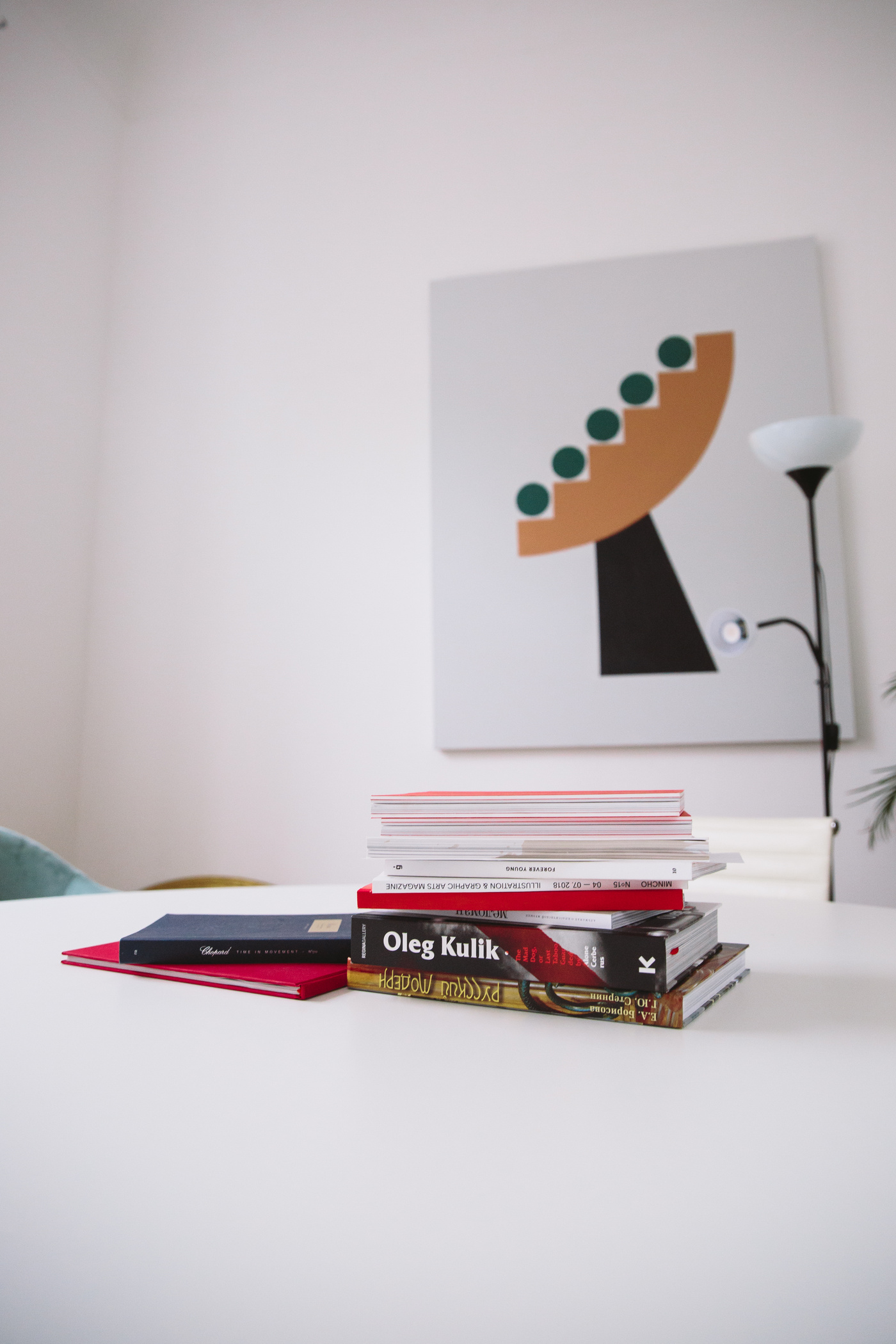 Культурна дипломатія як «досягнення цілей зовнішньої політики через культурну комунікацію чи інші дипломатичні активності, пов’язані з культурою»
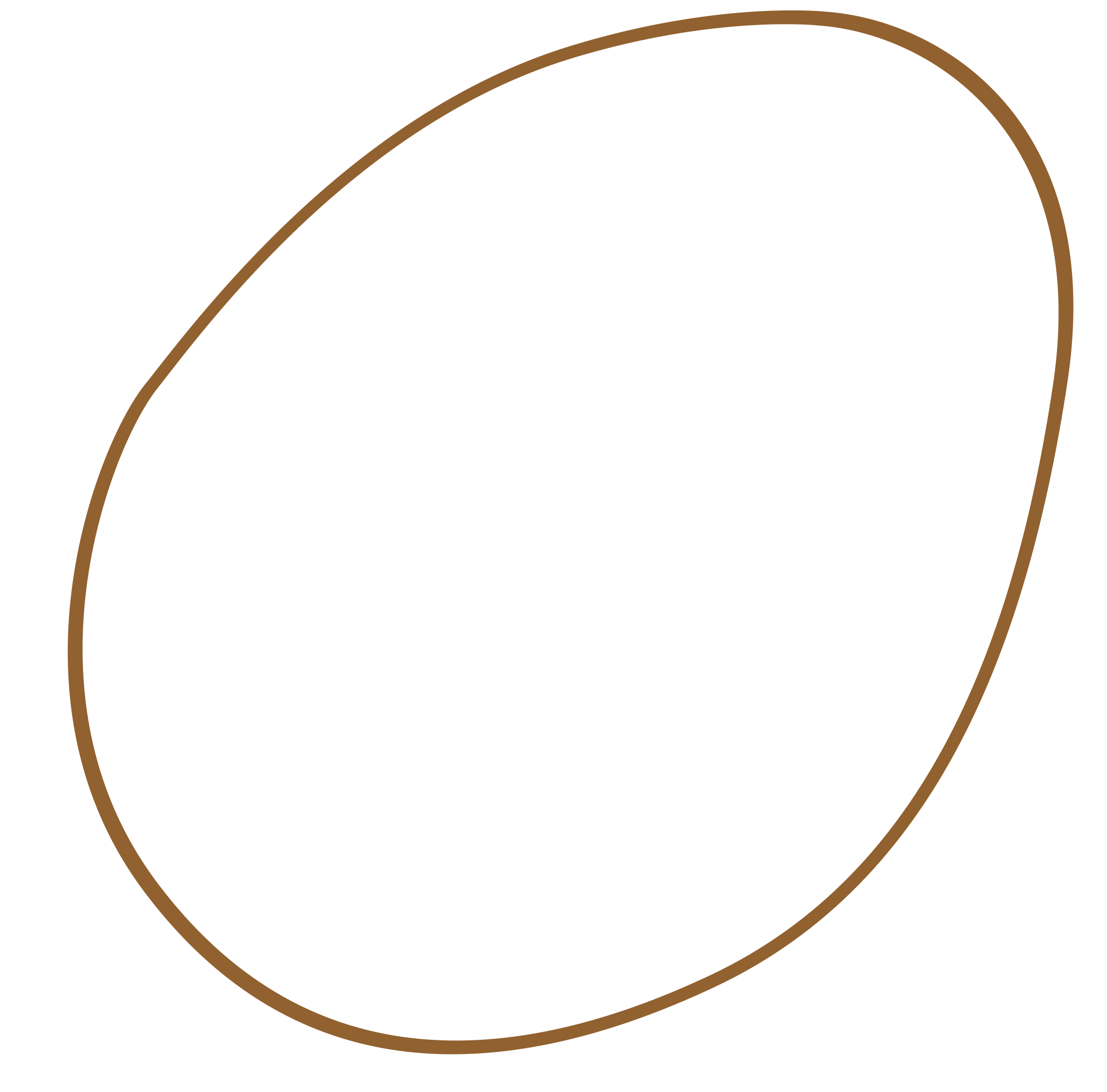 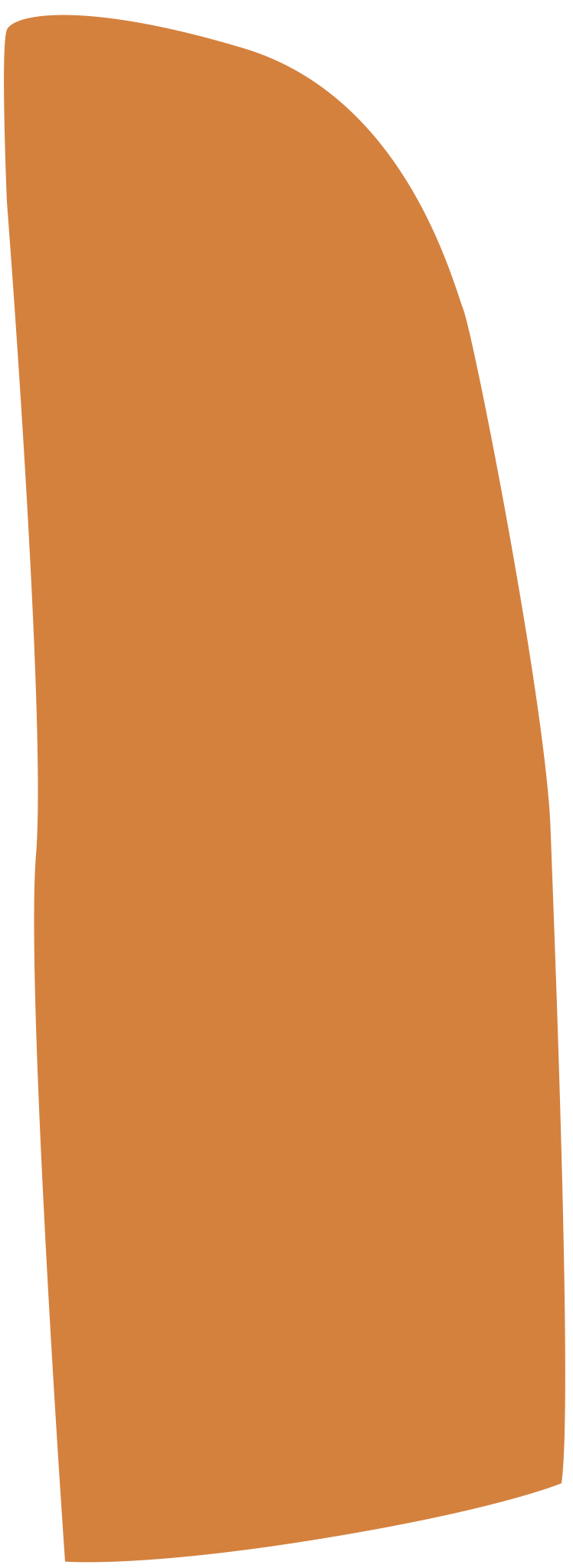 М. Каммінґс (Milton C. Cummings), — це обмін ідеями, інформацією, цінностями, традиціями й іншими аспектами культури, які можуть сприяти покращенню взаєморозуміння між народами.
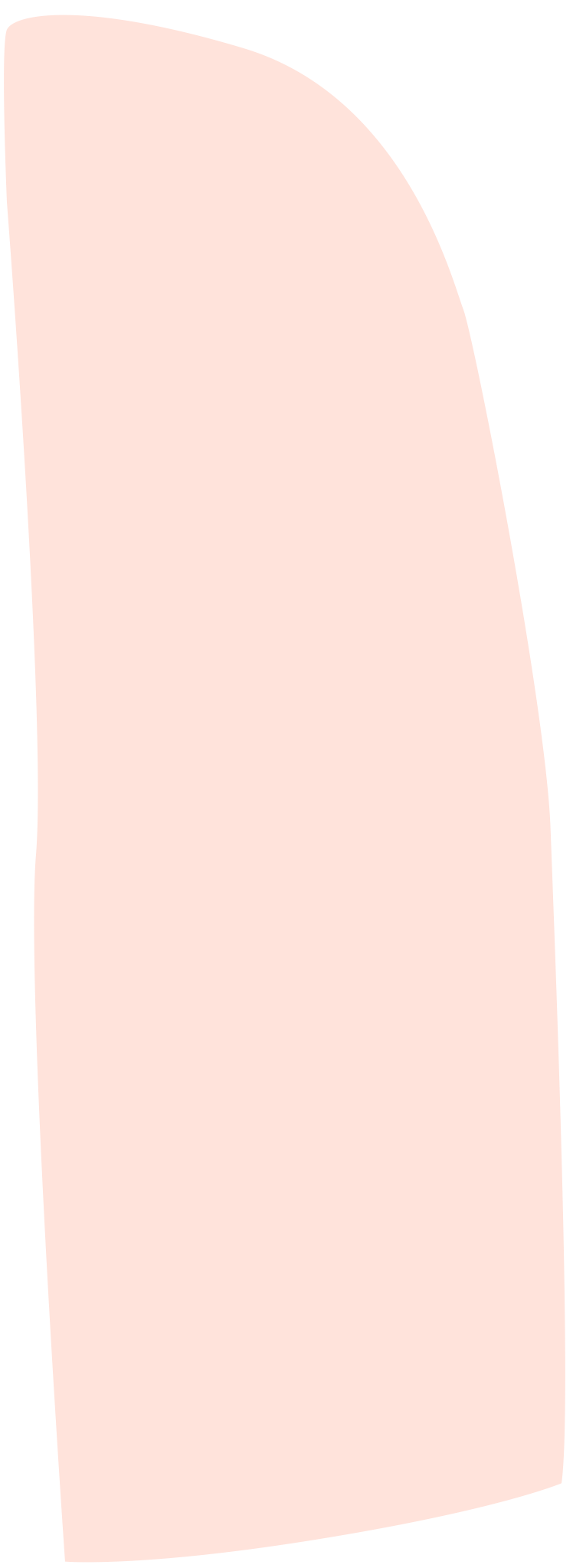 01
Ф. Тейлор (Philip M. Taylor) -  політична діяльність, яка служить національним інтересам «під прикриттям культури».
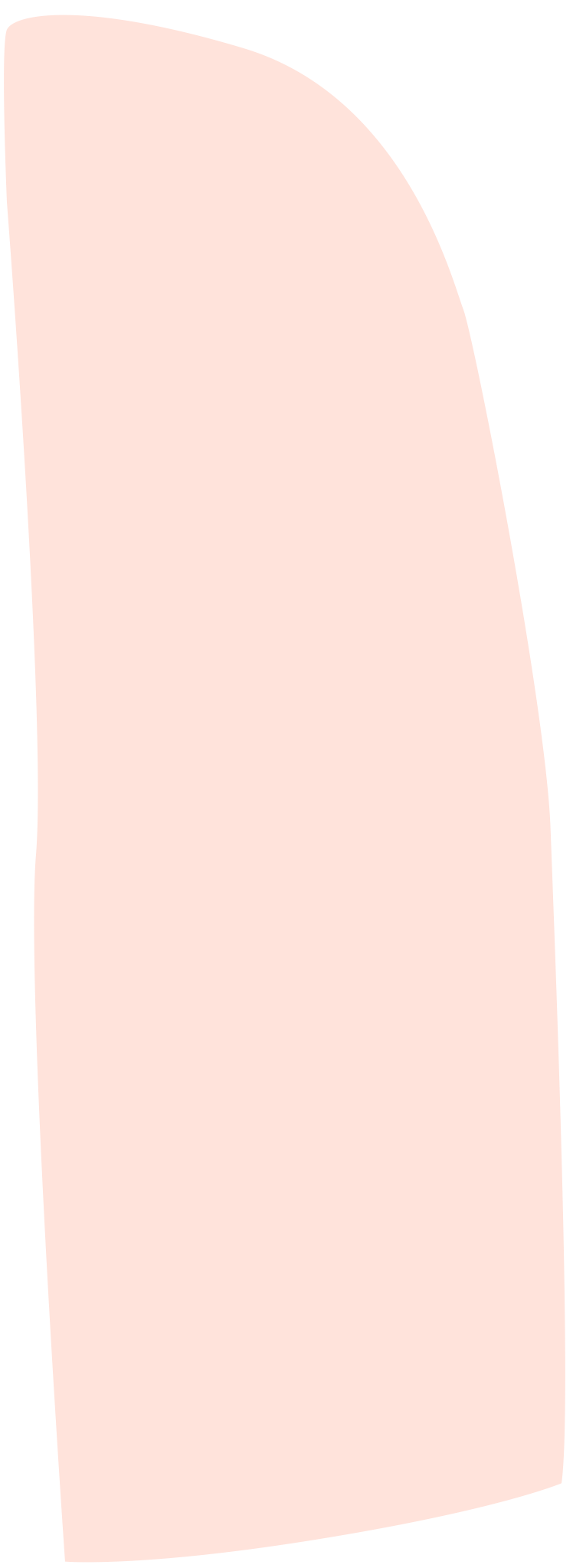 02
«Культурна дипломатія»
Ф. Баргурн (Frederick С. Barghoorn)  «маніпулювання культурними матеріалами й кадрами з пропагандистською метою»
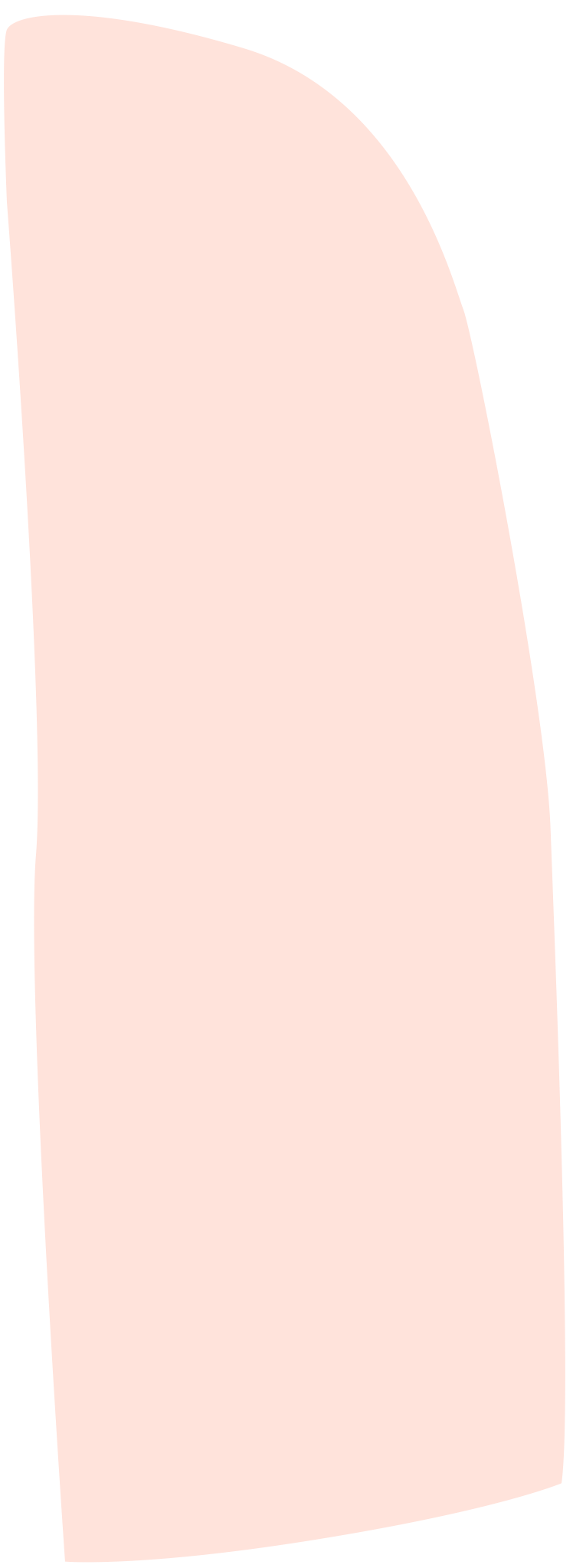 03
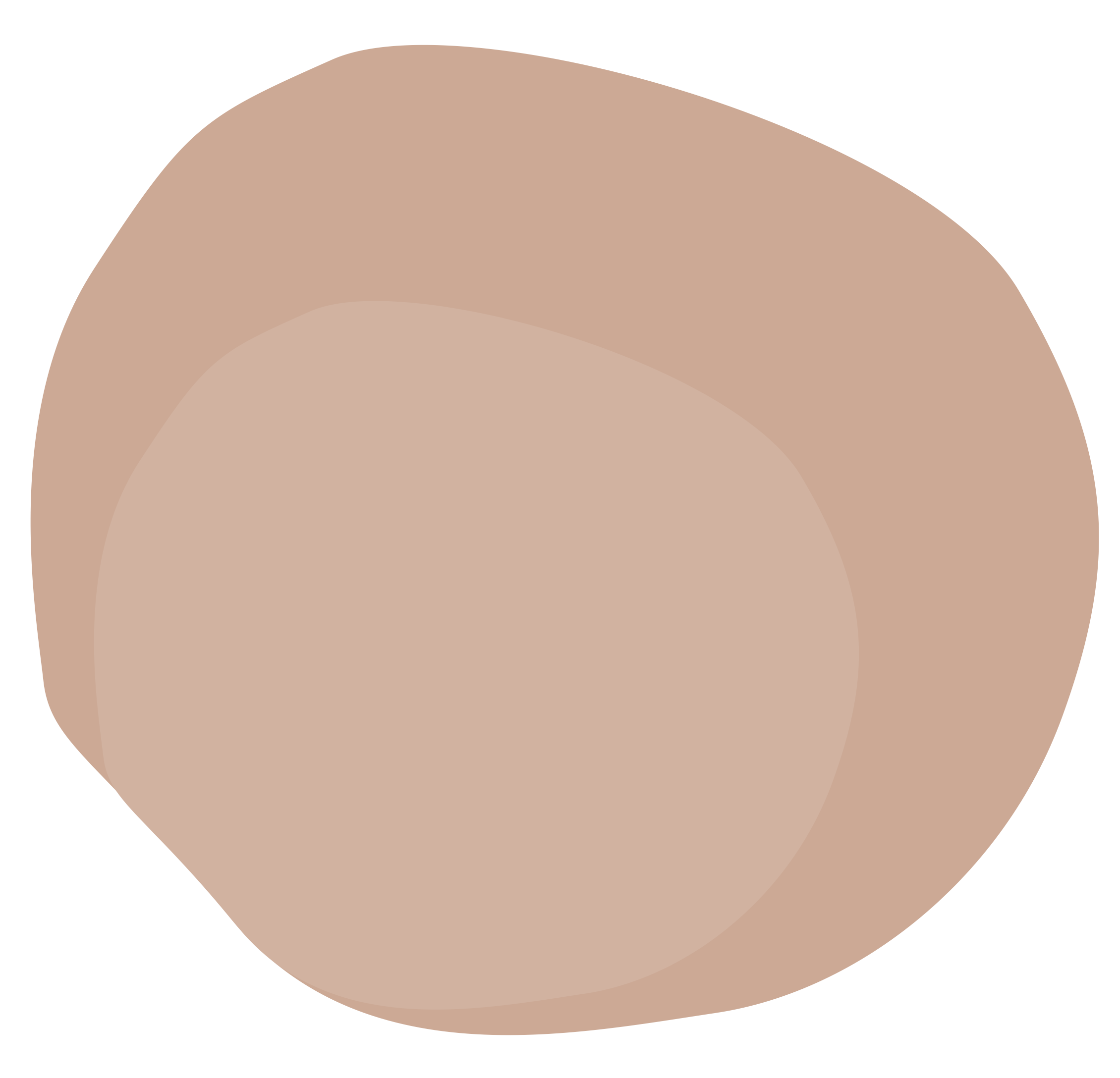 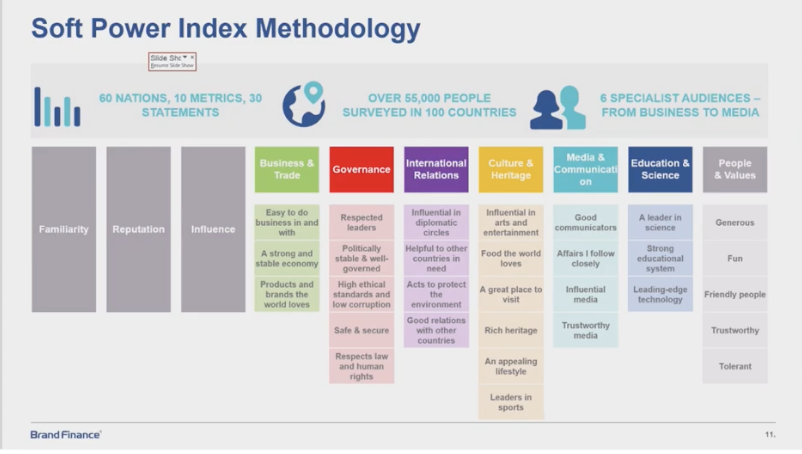 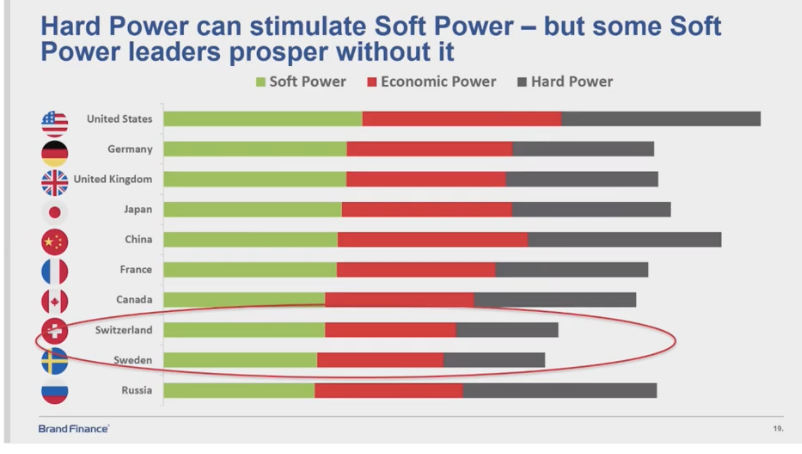 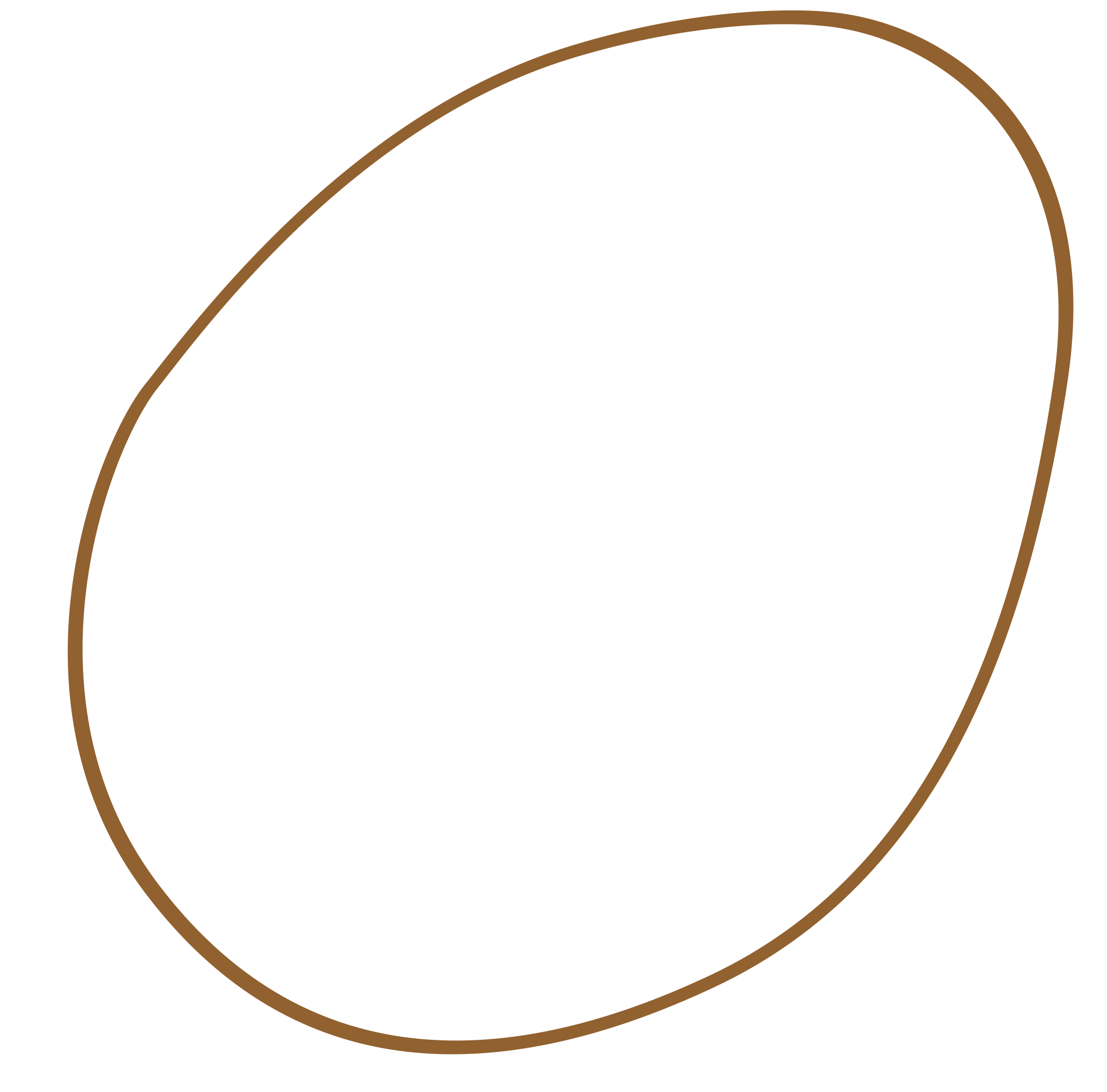 Аспекти культурної дипломатії:
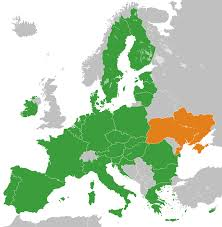 Зовнішній
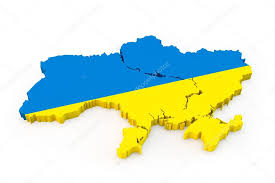 Внутрішній
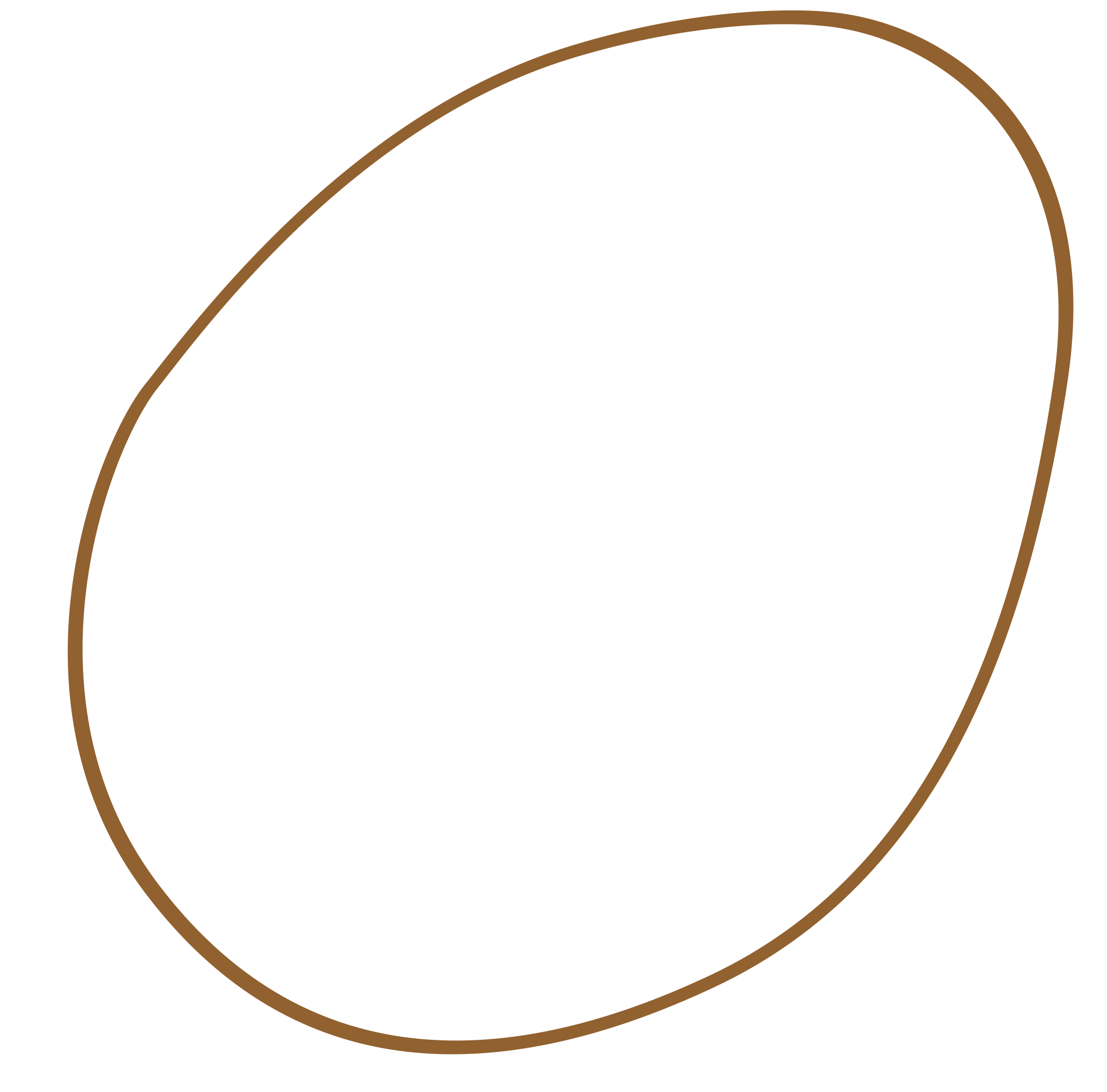 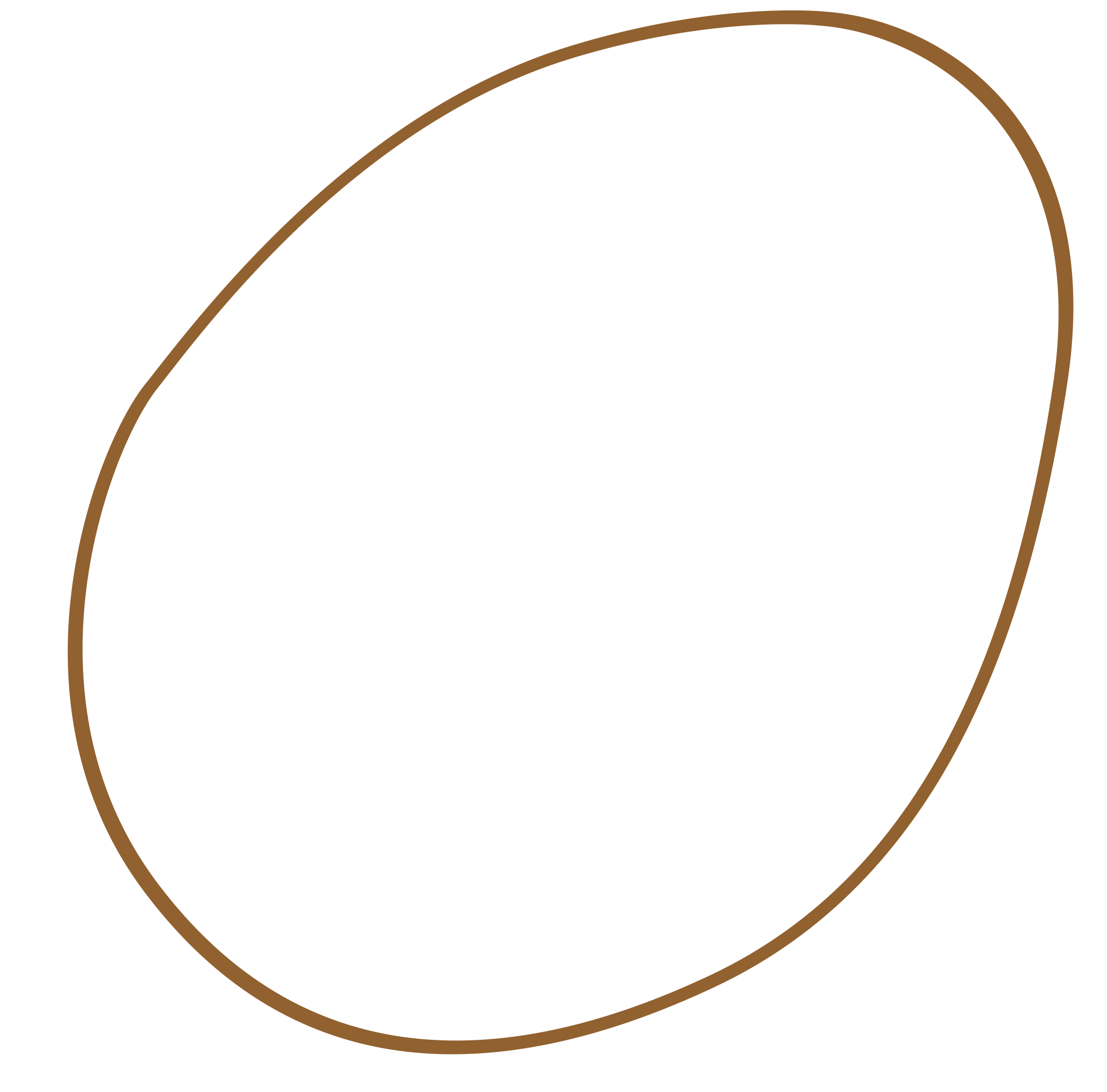 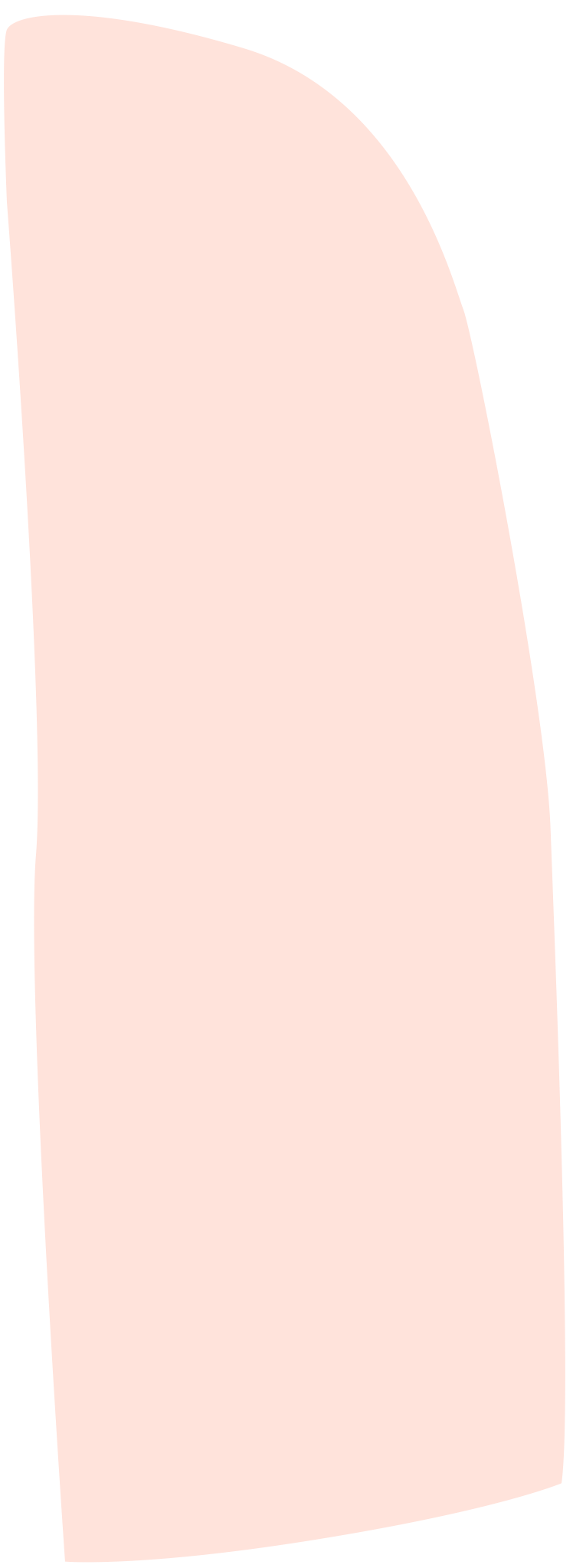 Функції культурної дипломатії:
- глобальний рівень
 - регіональний рівень
- національний рівень
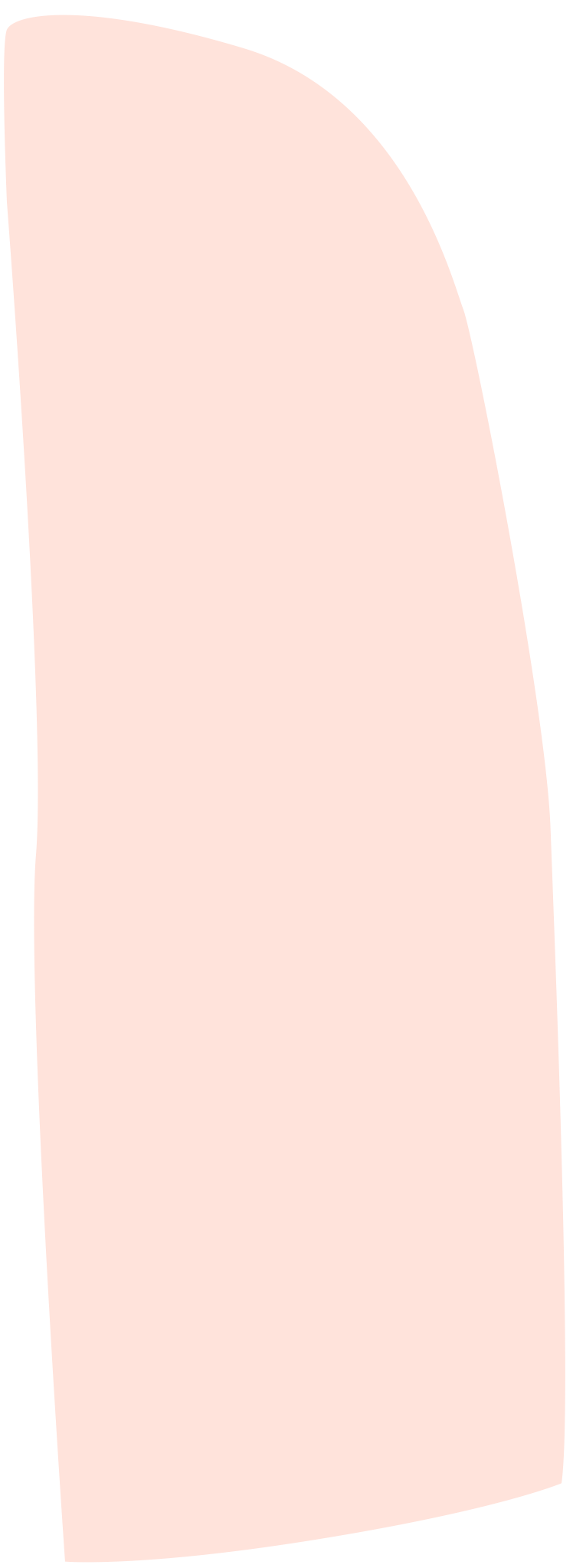 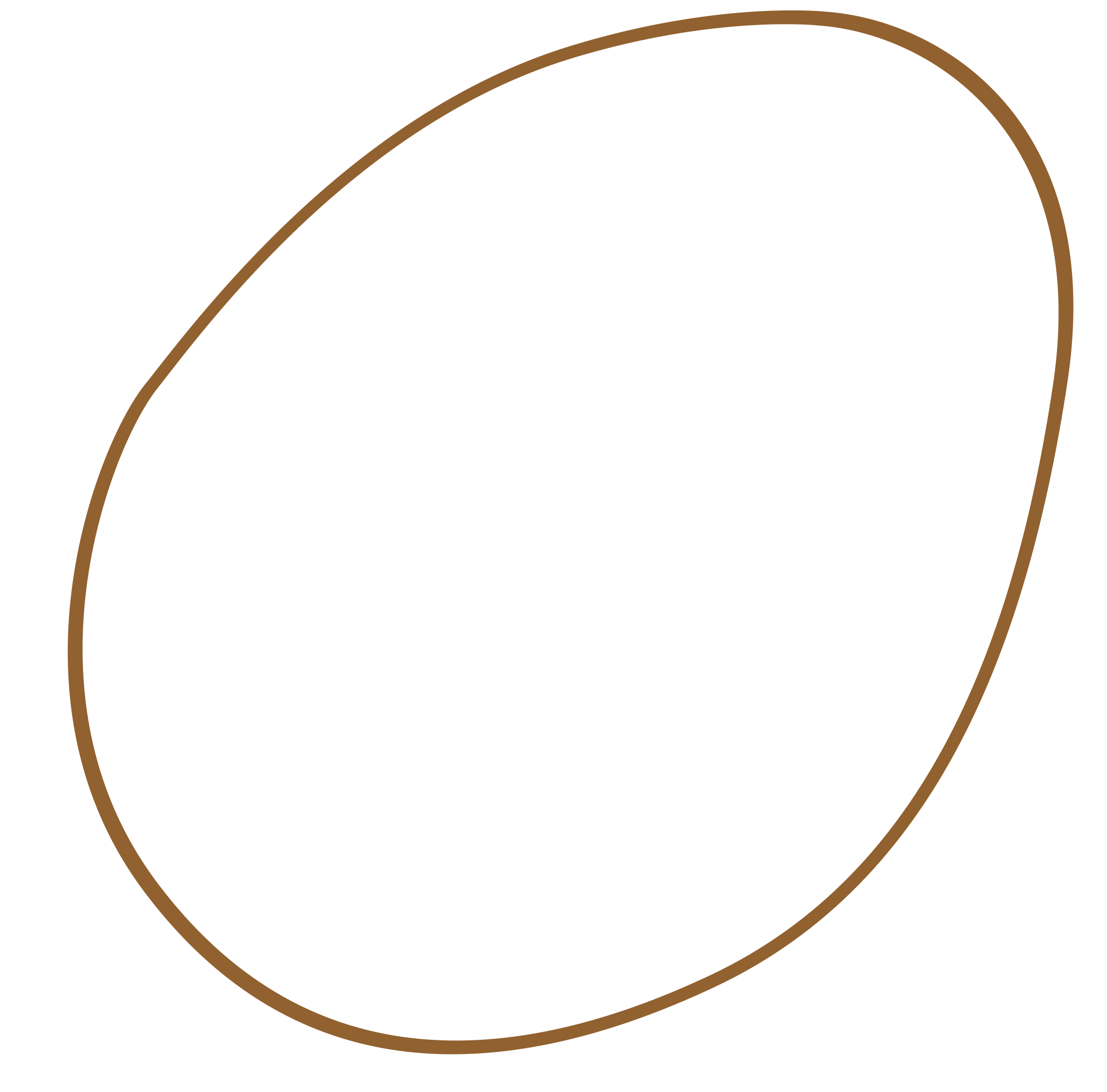 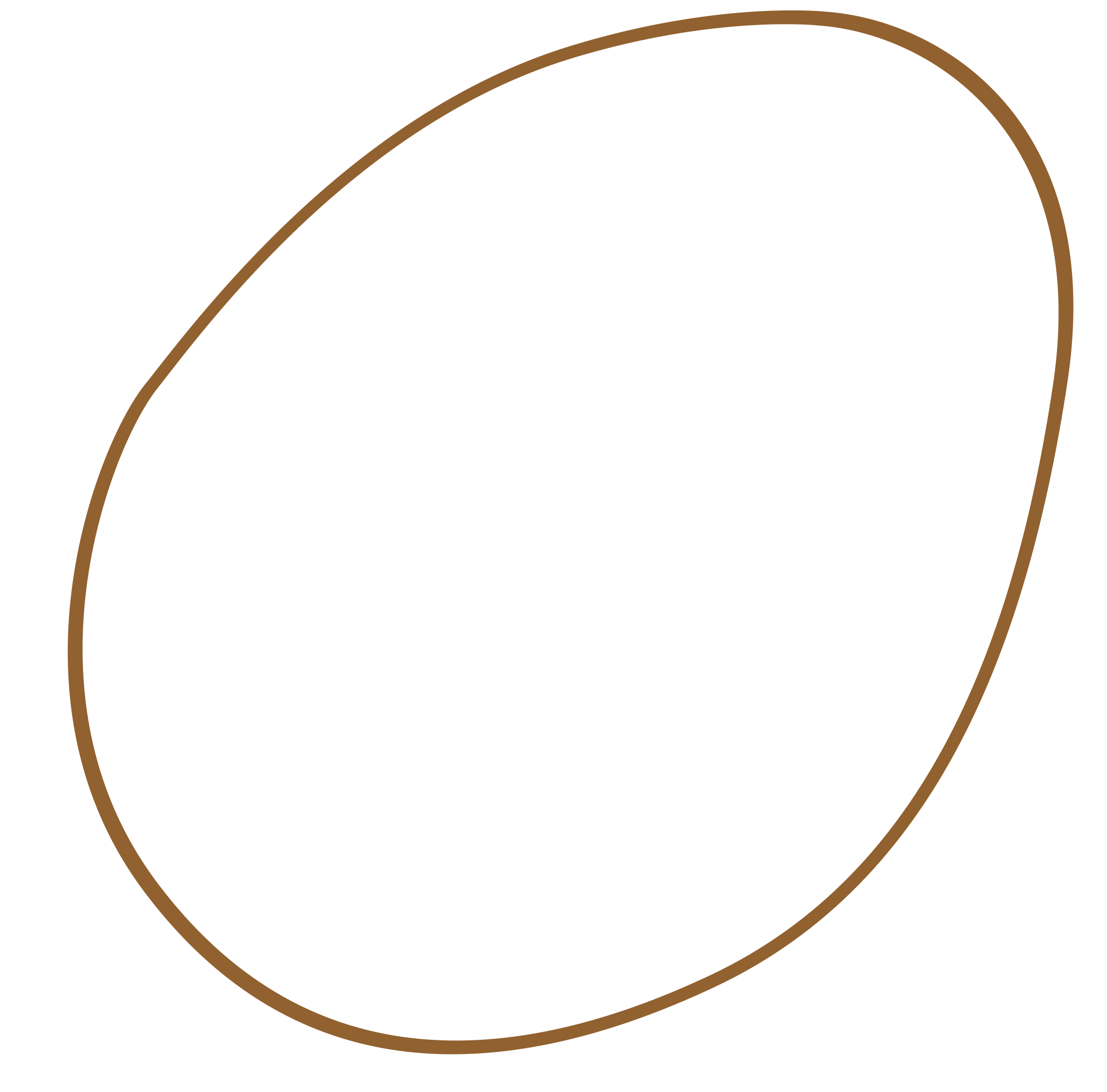 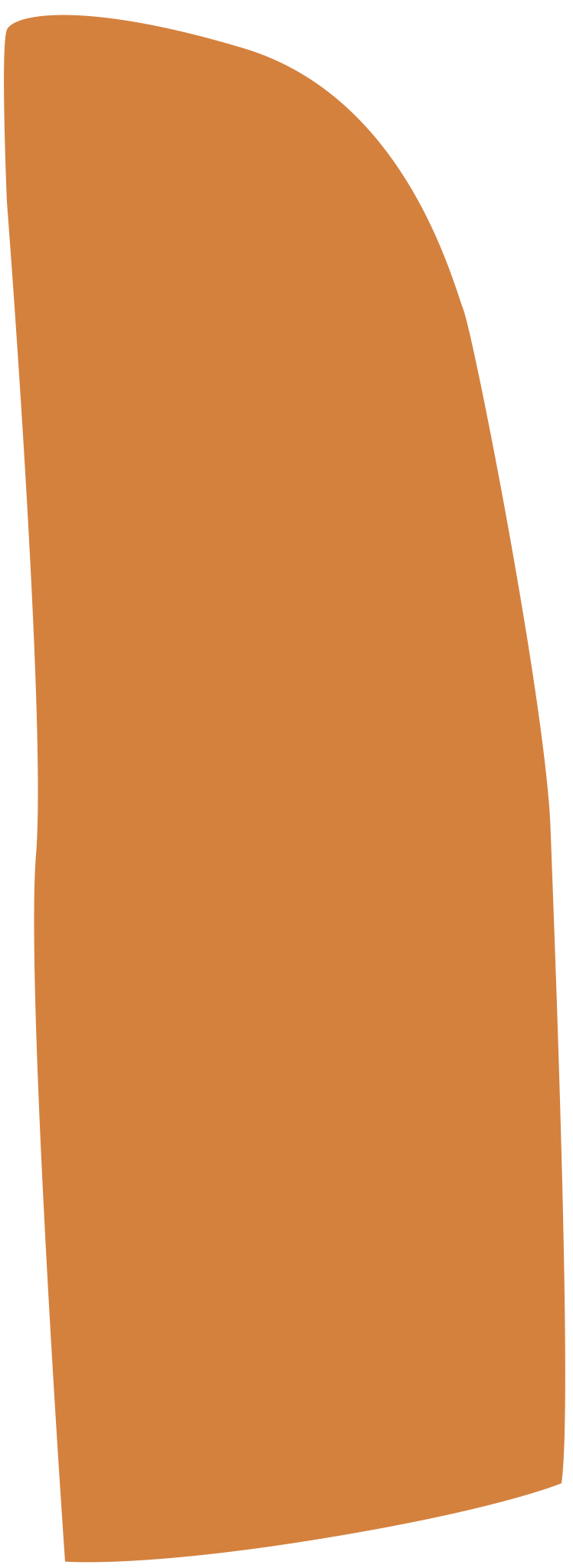 підтримка безпеки та миру у світі, що передбачає посилення міжнародної співпраці;  збереження культурного розмаїття;
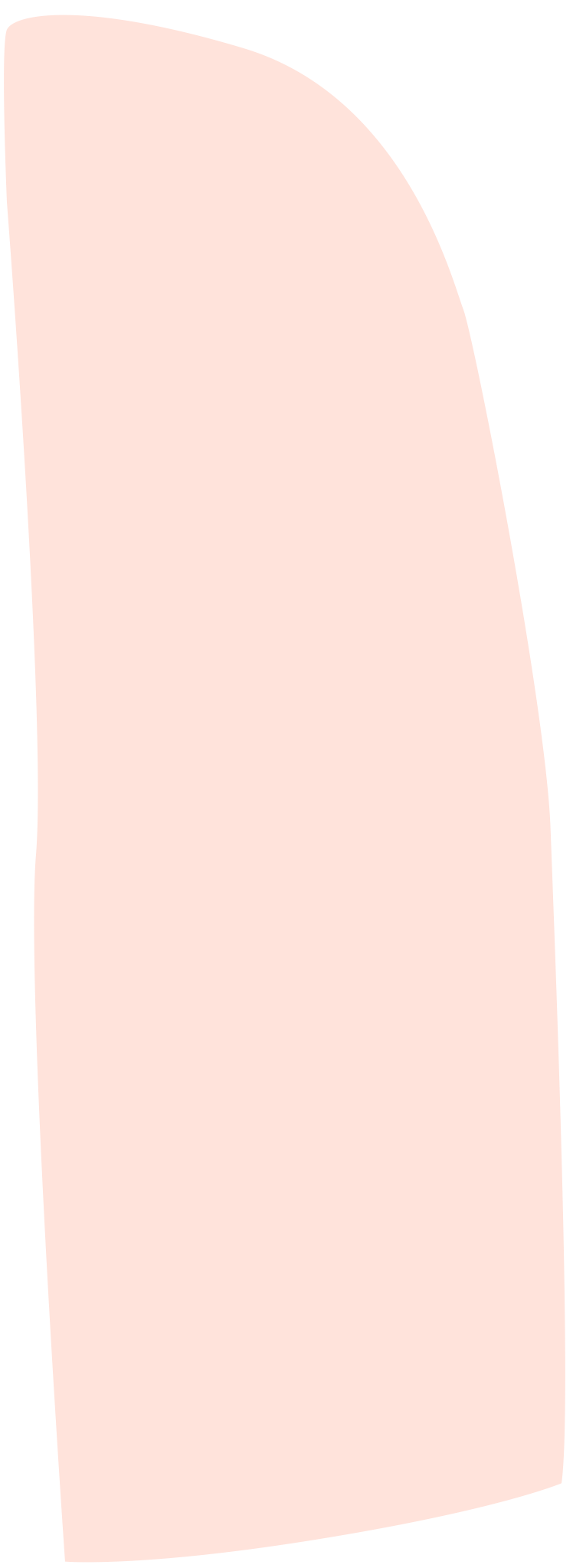 01
На глобальному рівні:
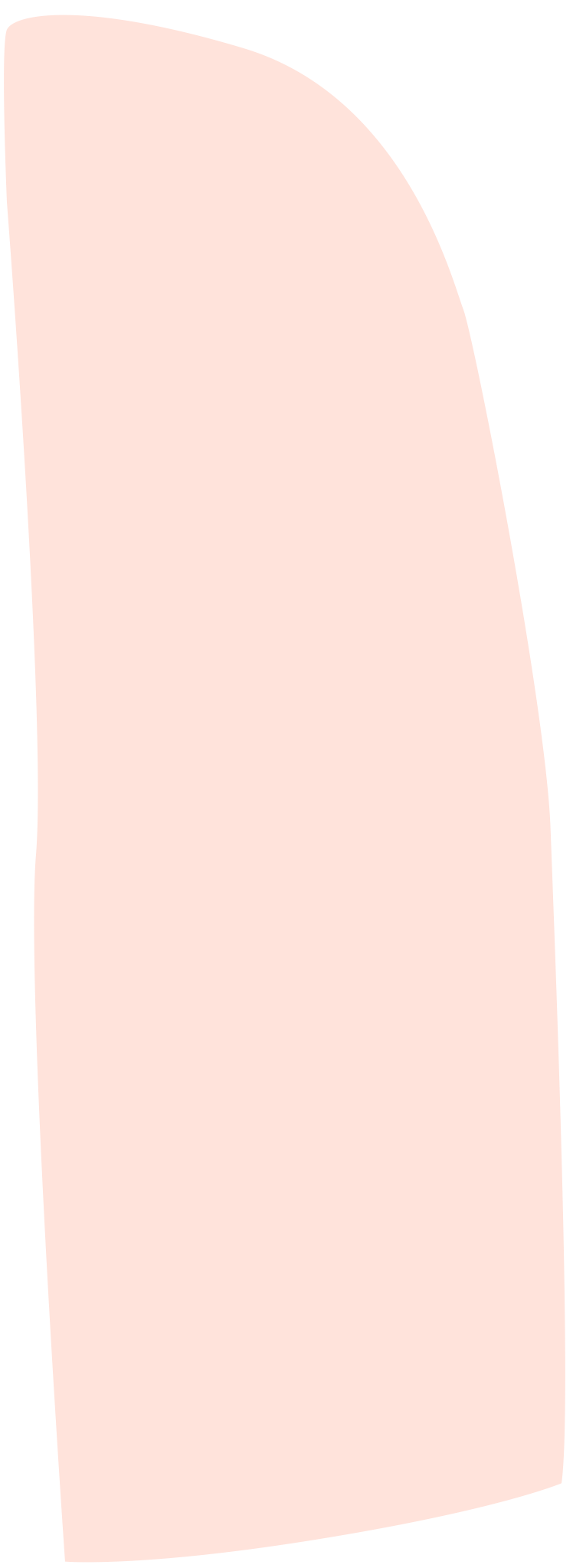 02
усунення та попередження конфліктів на релігійному, культурному, етнічному рівні;
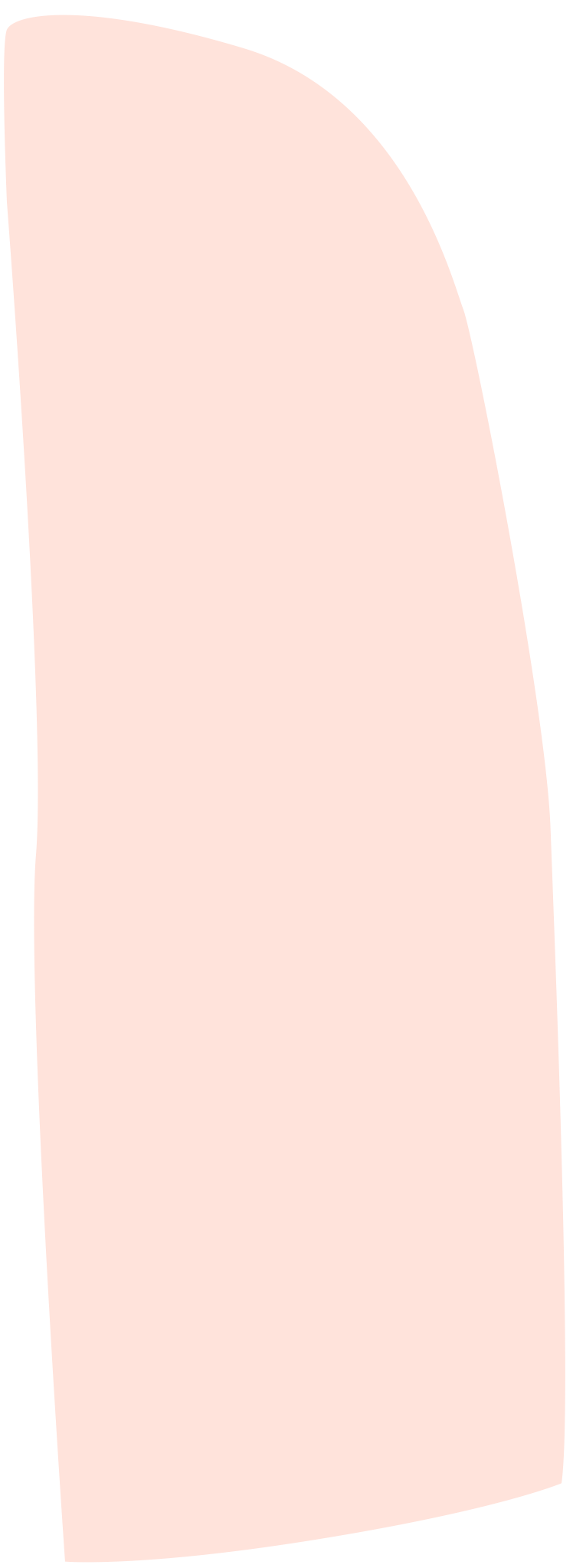 03
боротьба з культурною уніфікацією
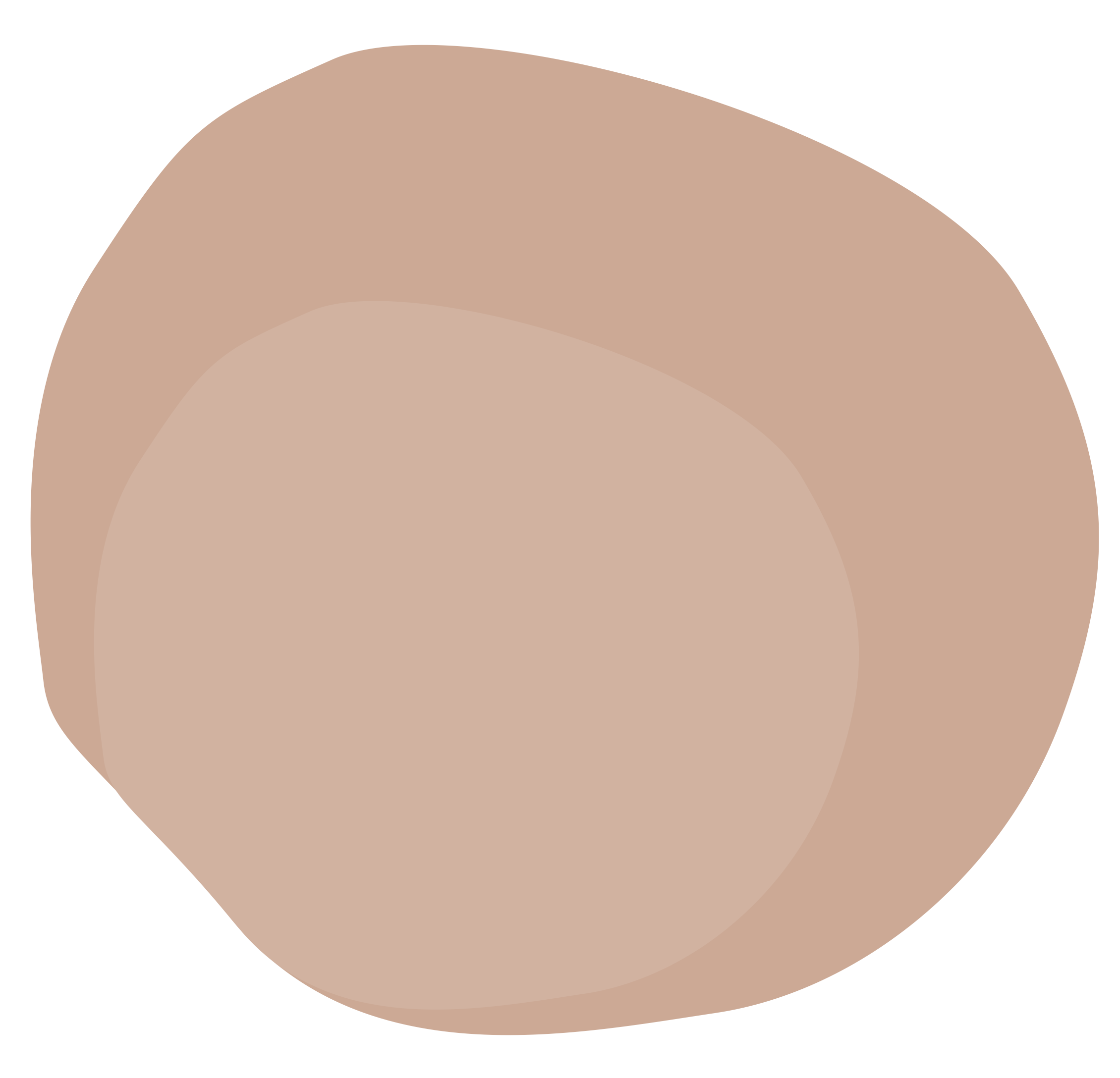 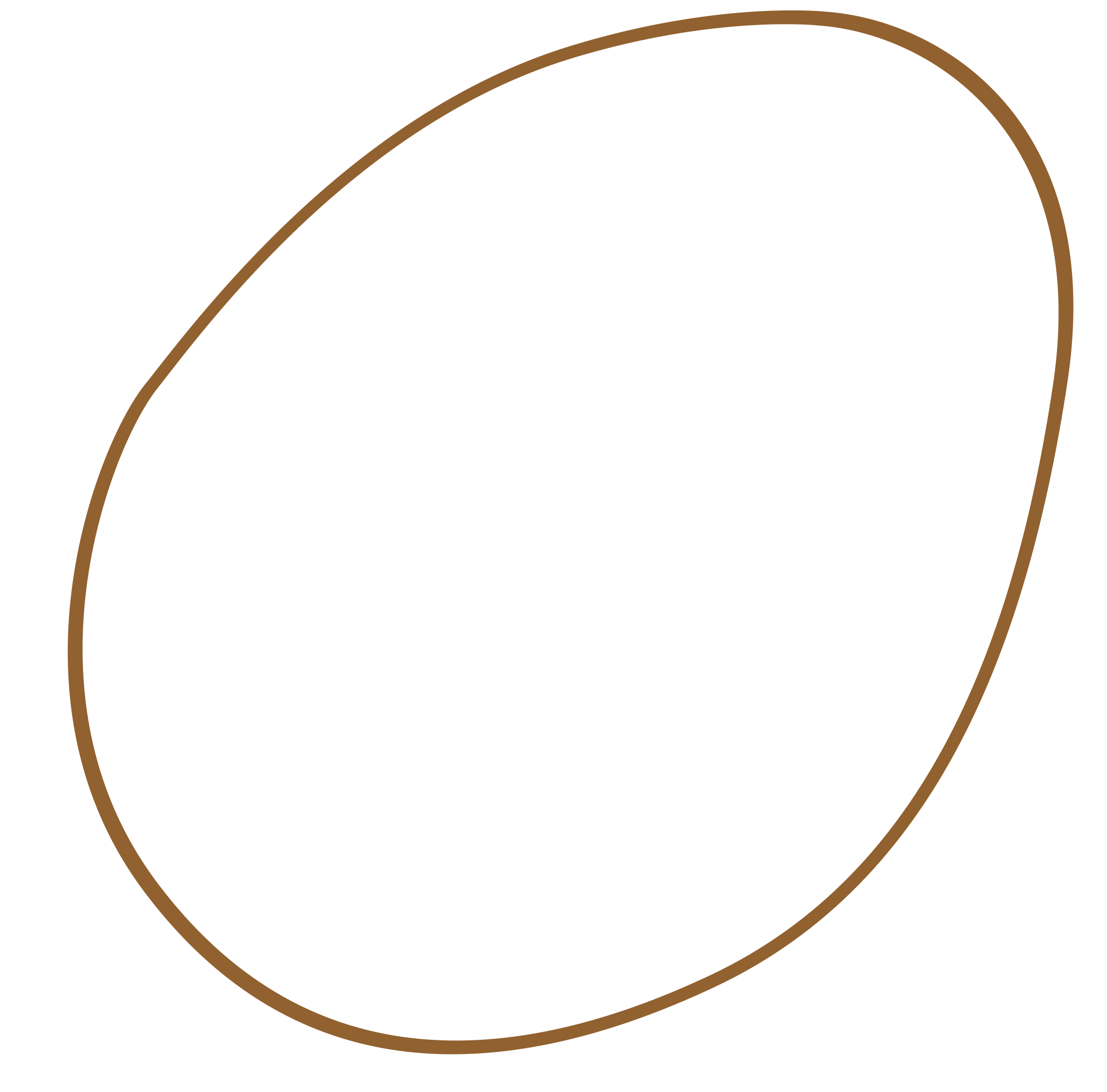 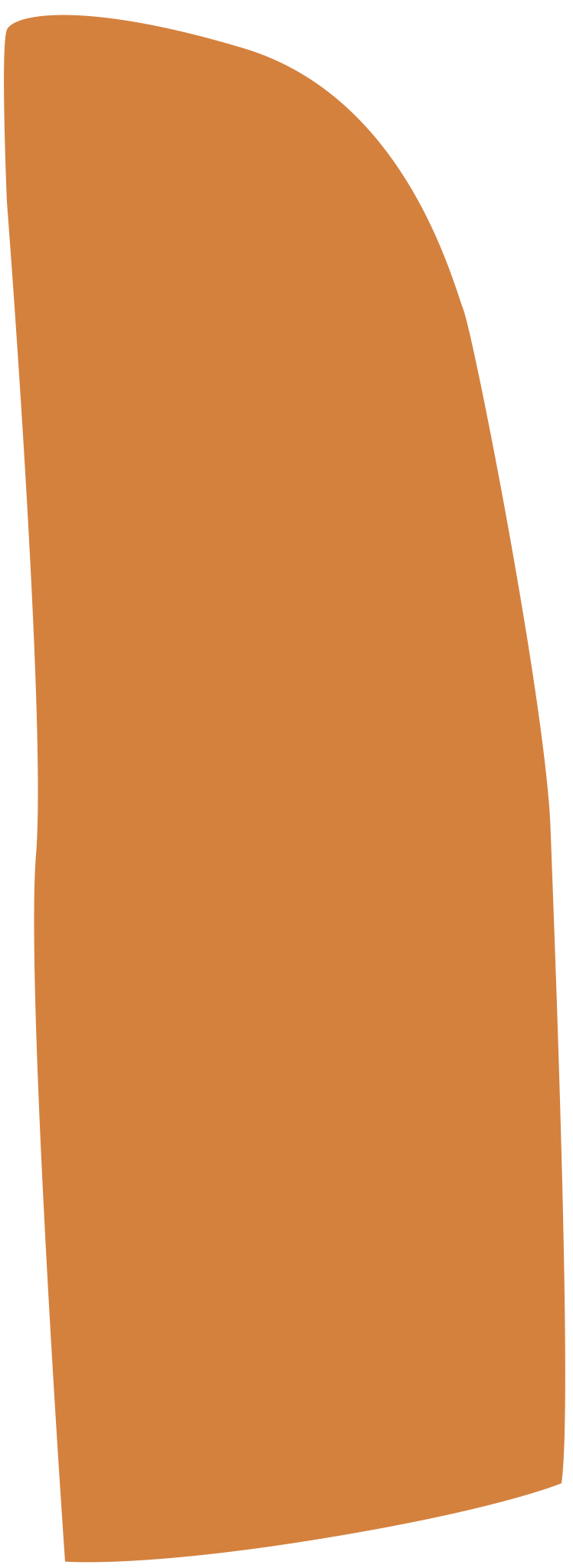 формування та підтримки спільного позитивного культурного простору
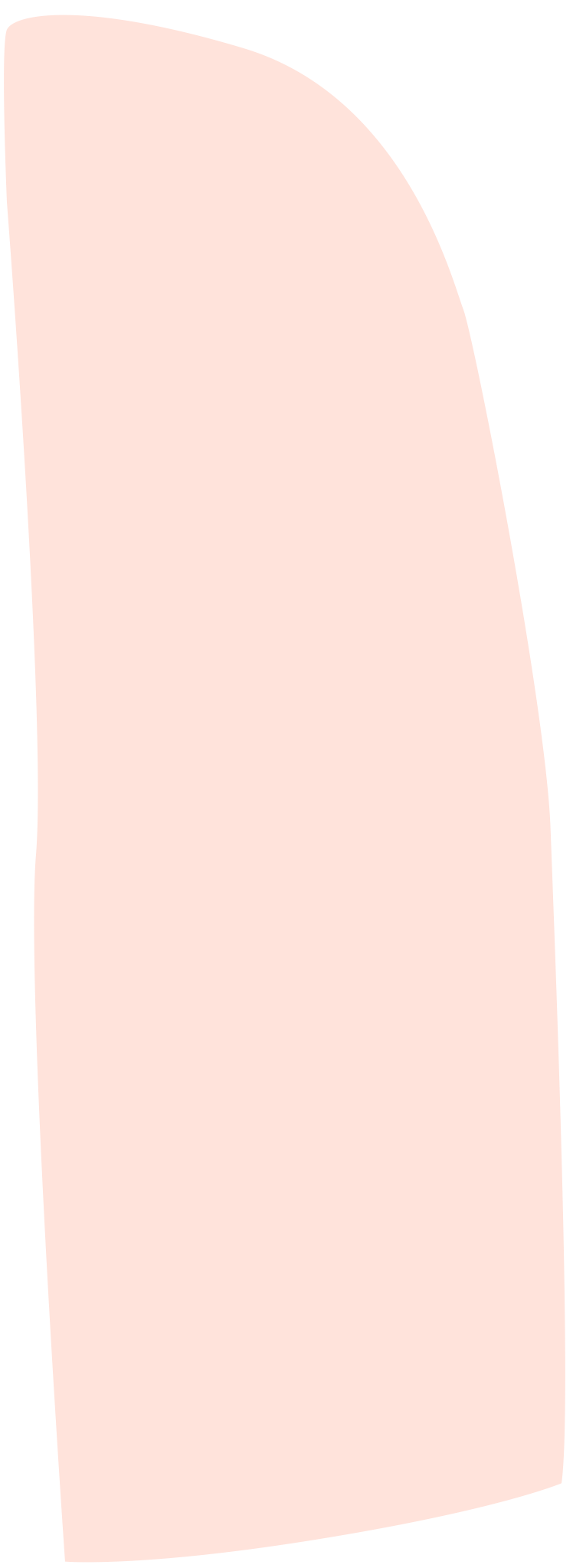 На регіональному рівні
На національному рівні
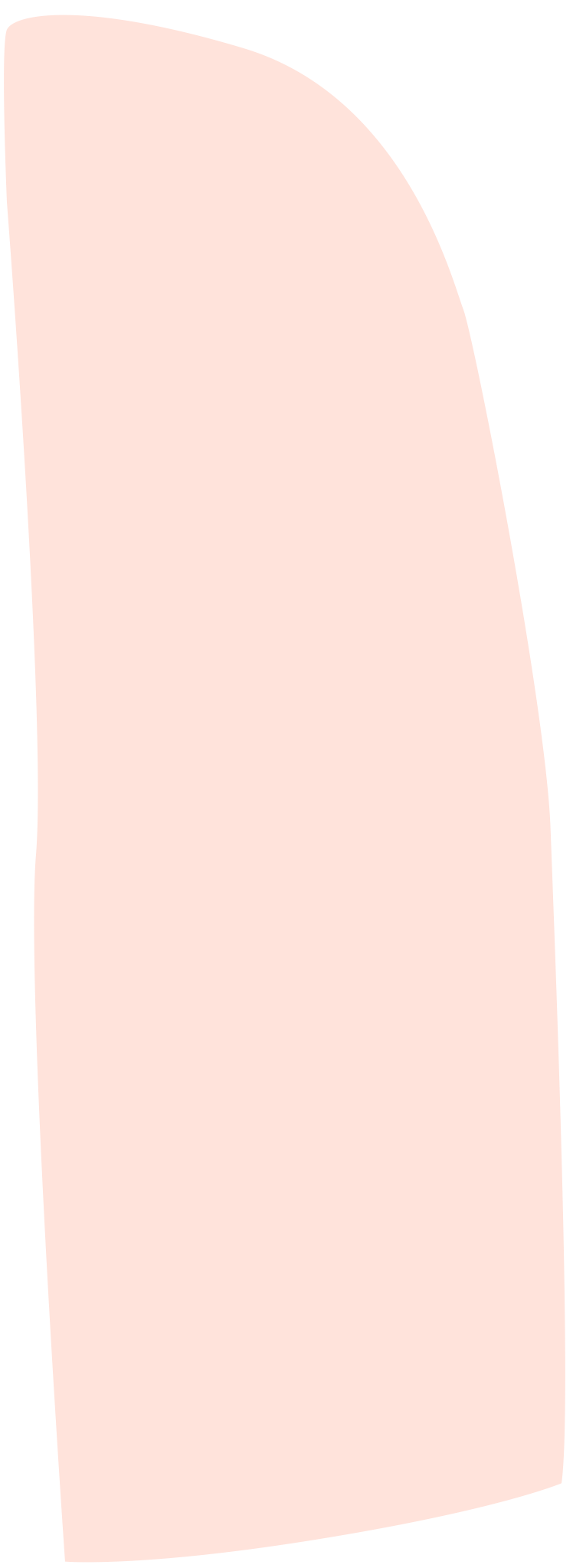 впровадження національної стратегії чи програми в сферу культурної дипломатії
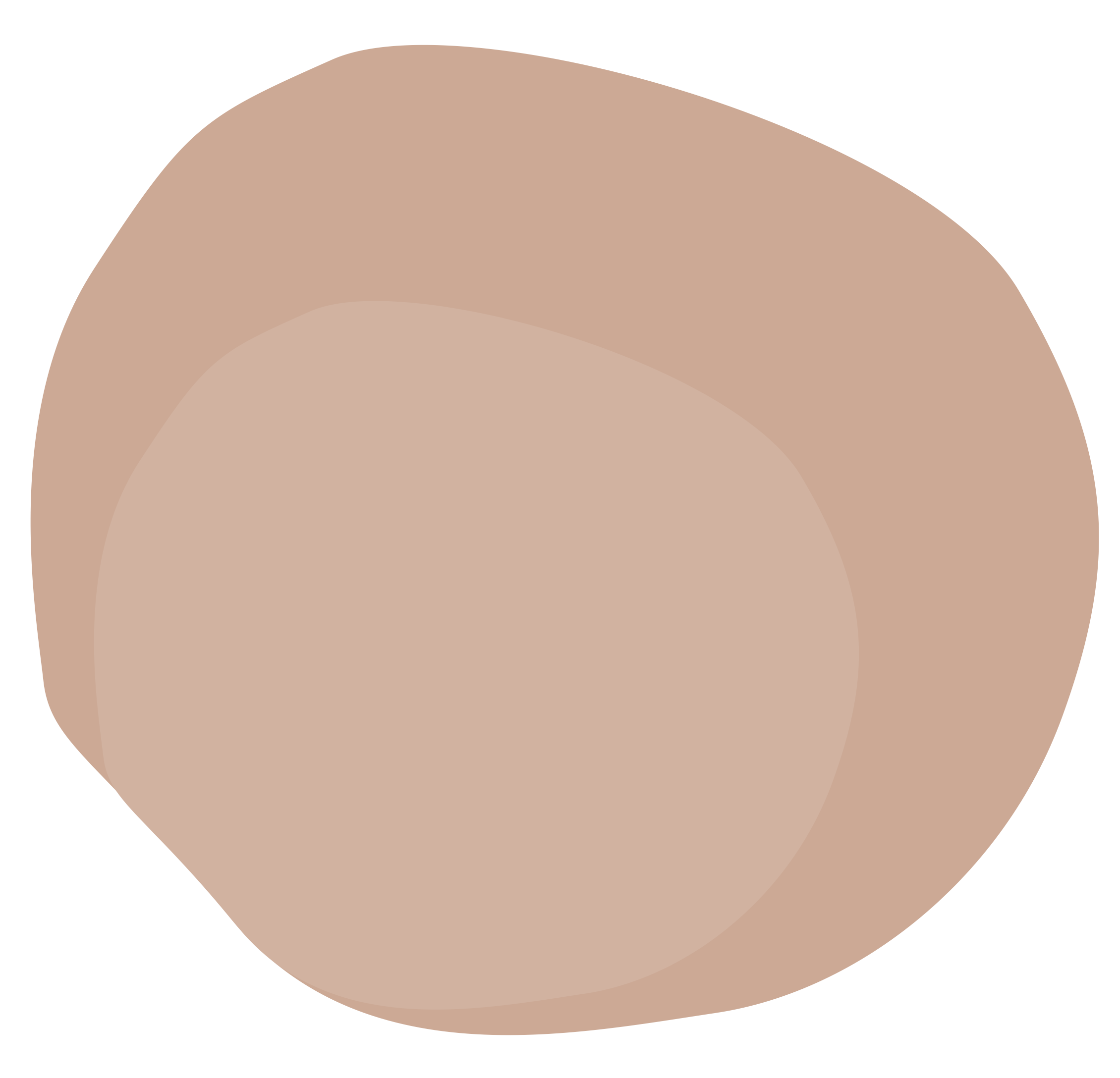 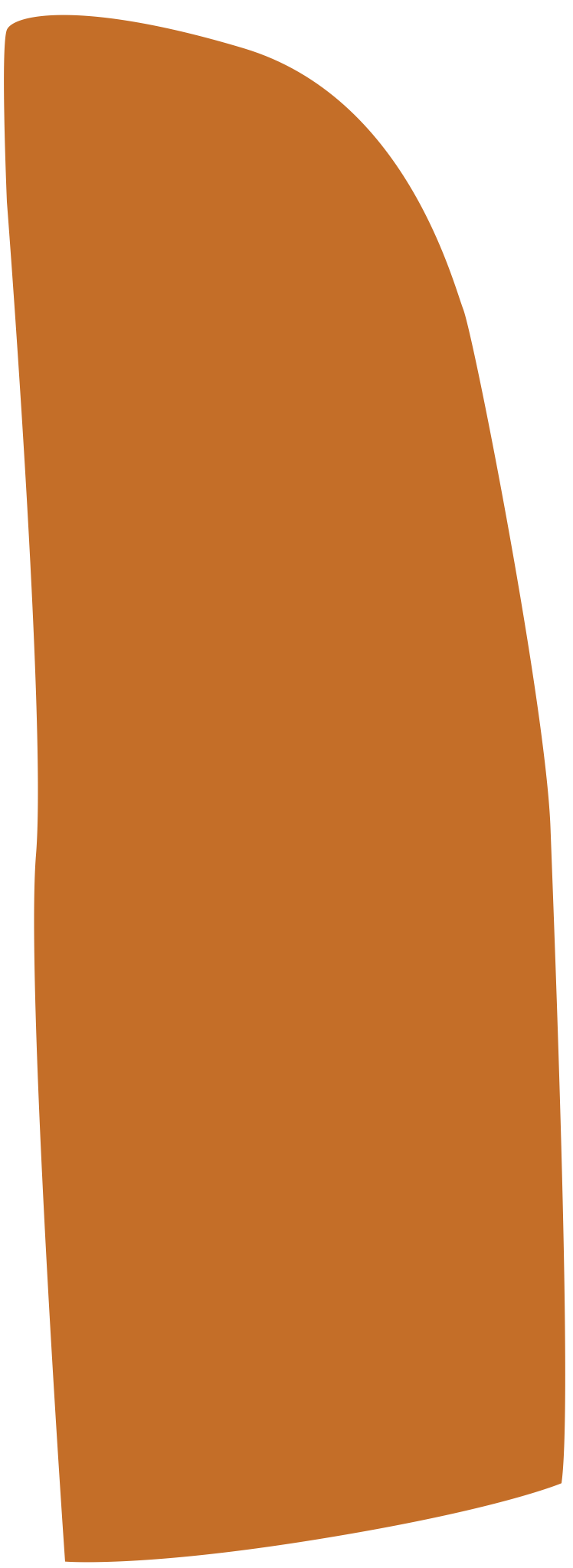 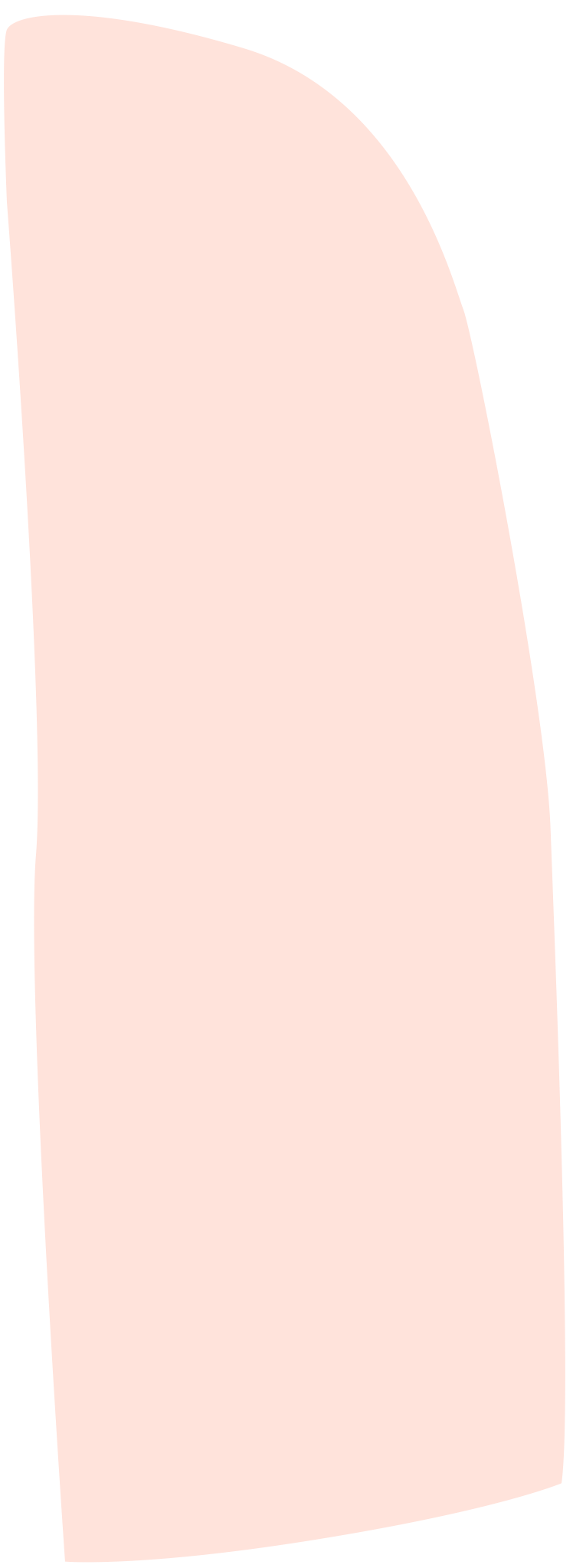 01
ПІДТРИМКА КУЛЬТУРНИХ ЗВ’ЯЗКІВ З МІЖНАРОДНИМИ АКТОРАМИ;
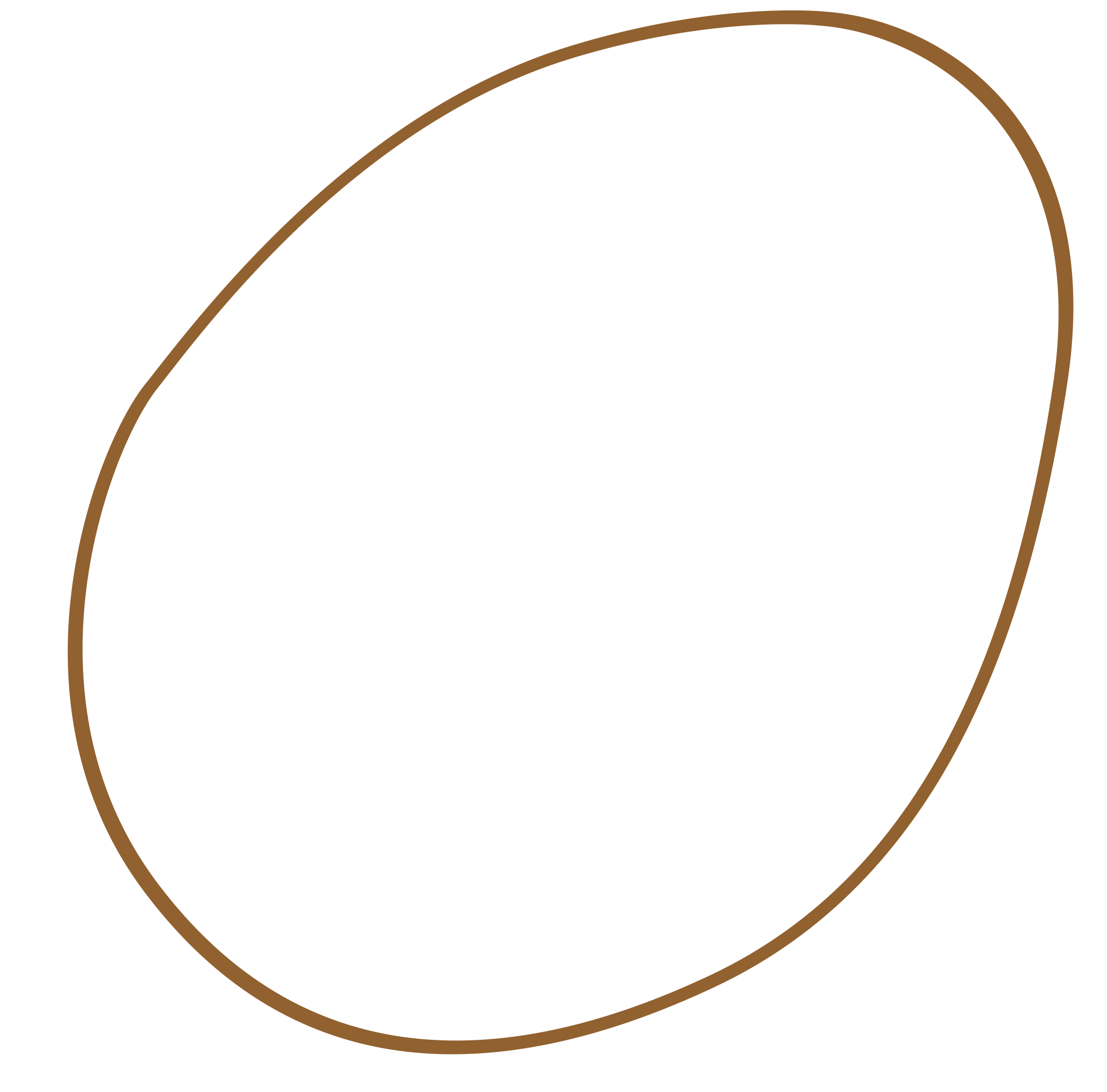 Завдання
КД
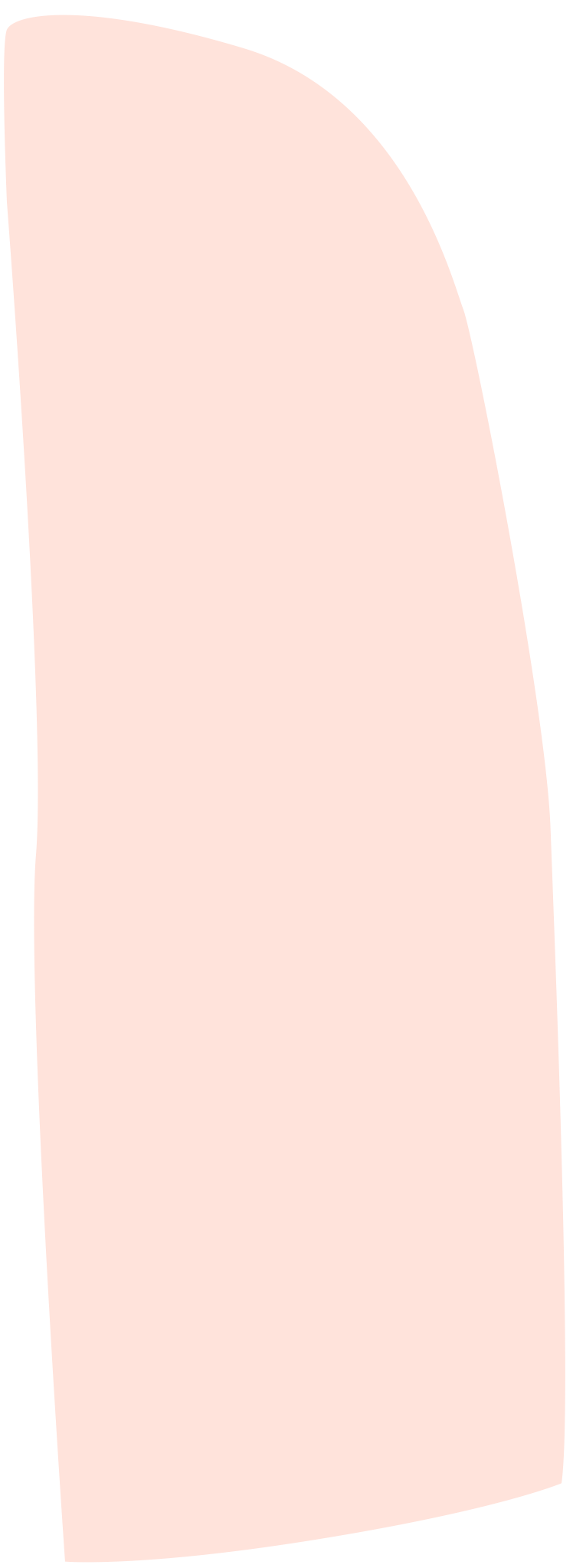 02
УЧАСТЬ У МІЖКУЛЬТУРНОМУ ДІАЛОЗІ;
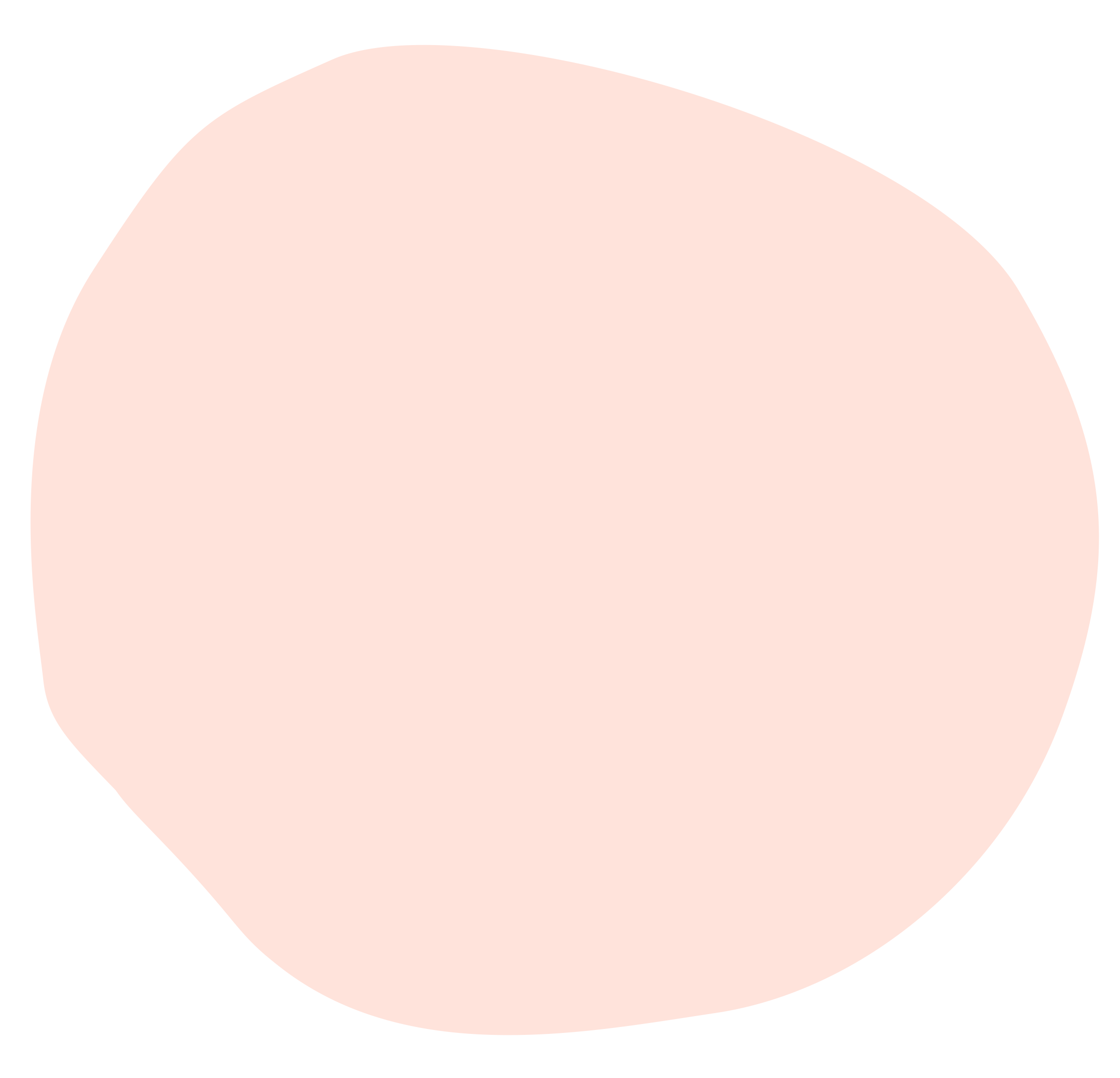 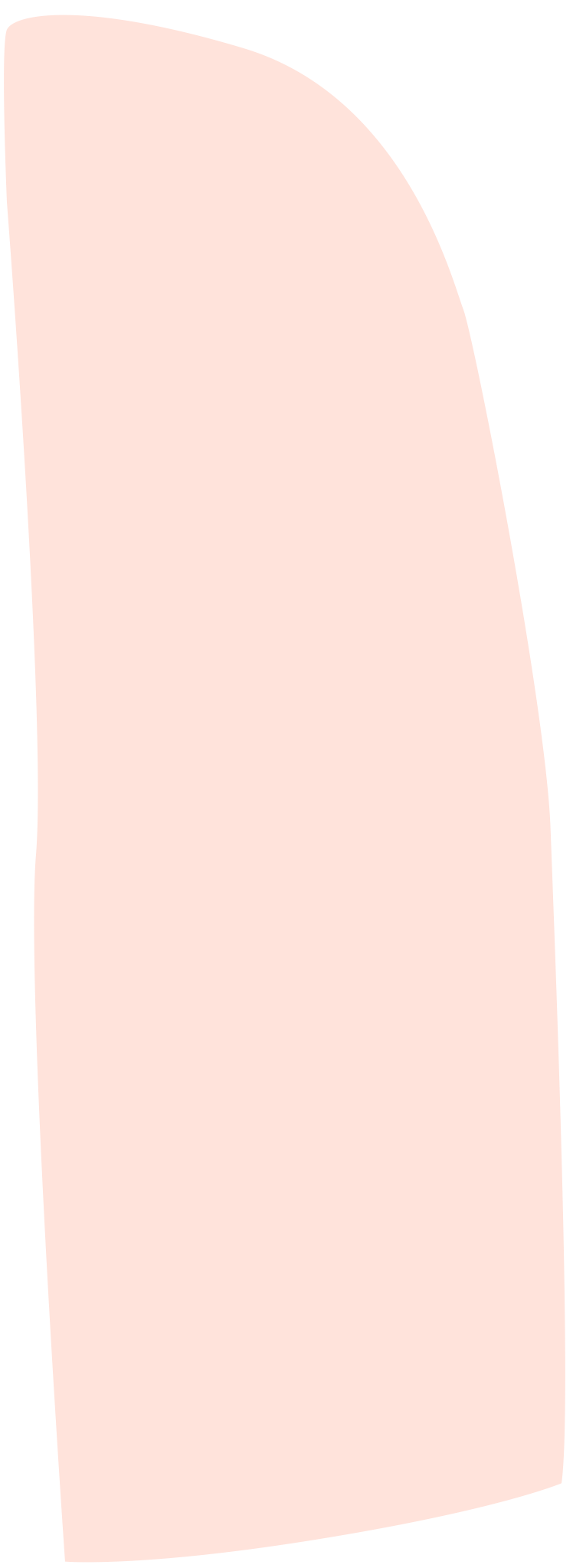 ПРОПАГУВАННЯ СИЛЬНИХ СТОРІН ВЛАСНОЇ ДЕРЖАВИ ШЛЯХОМ ПРОСУВАННЯ ЇЇ КУЛЬТУРНИХ ДОСЯГНЕНЬ
03
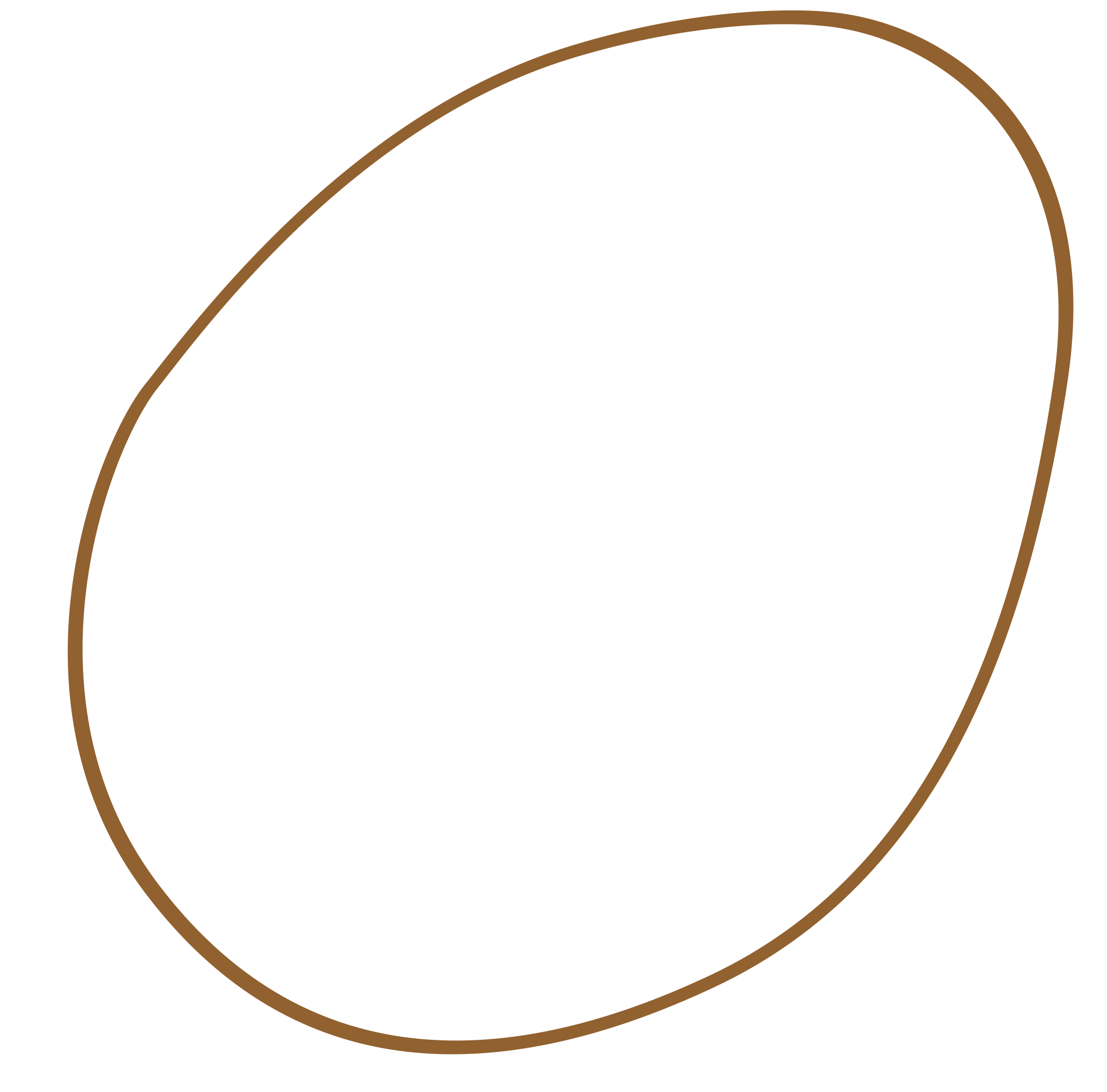 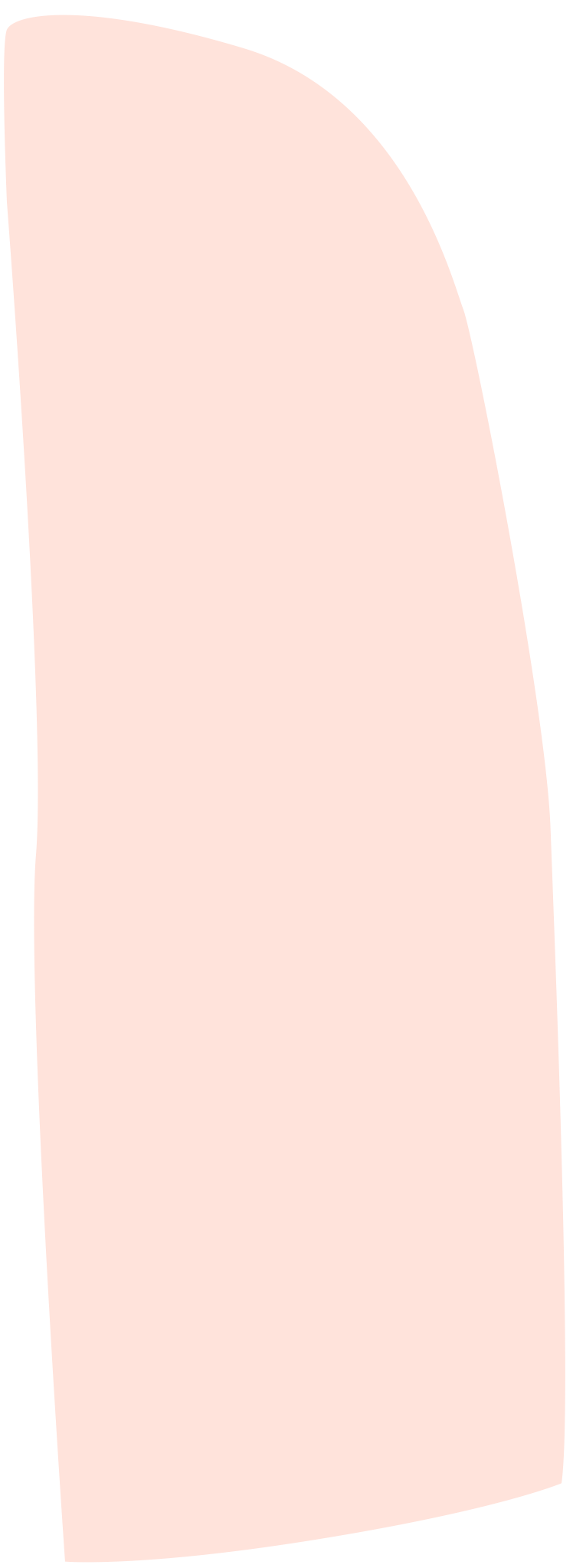 Суб'єкти КД:
 - державні інститути
- неурядові організації.
Фінансування КД:
- державне
- змішане
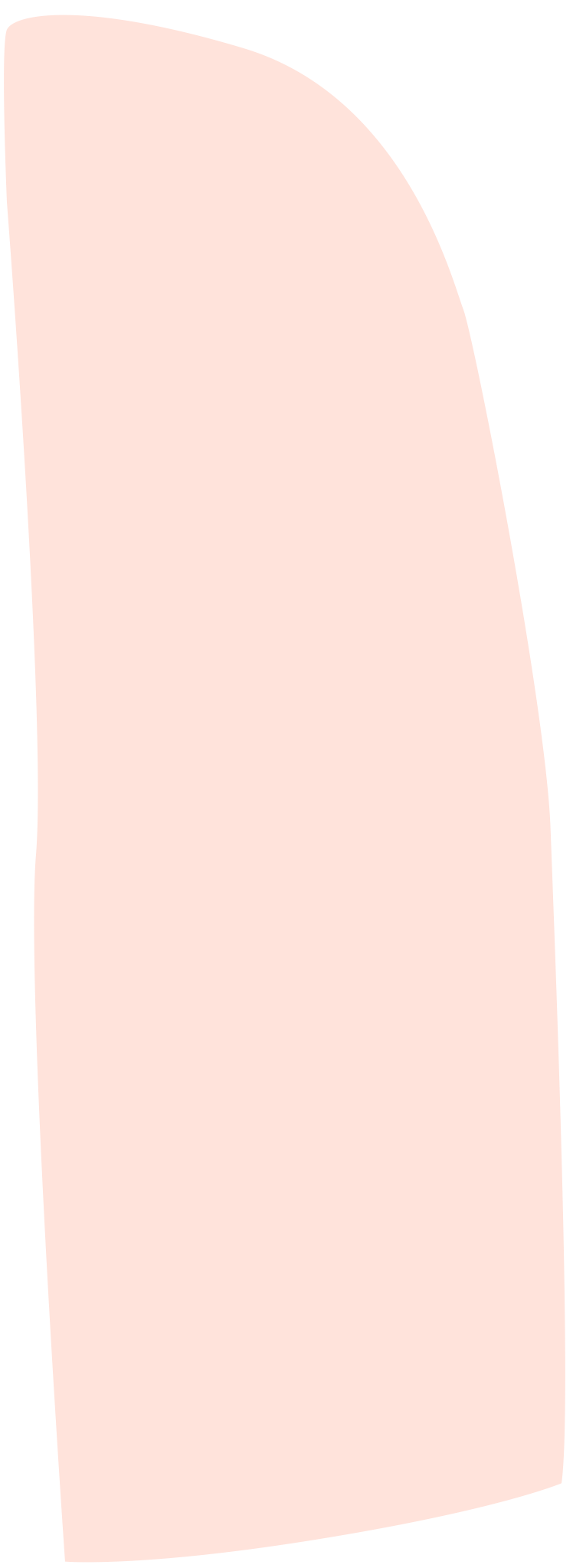 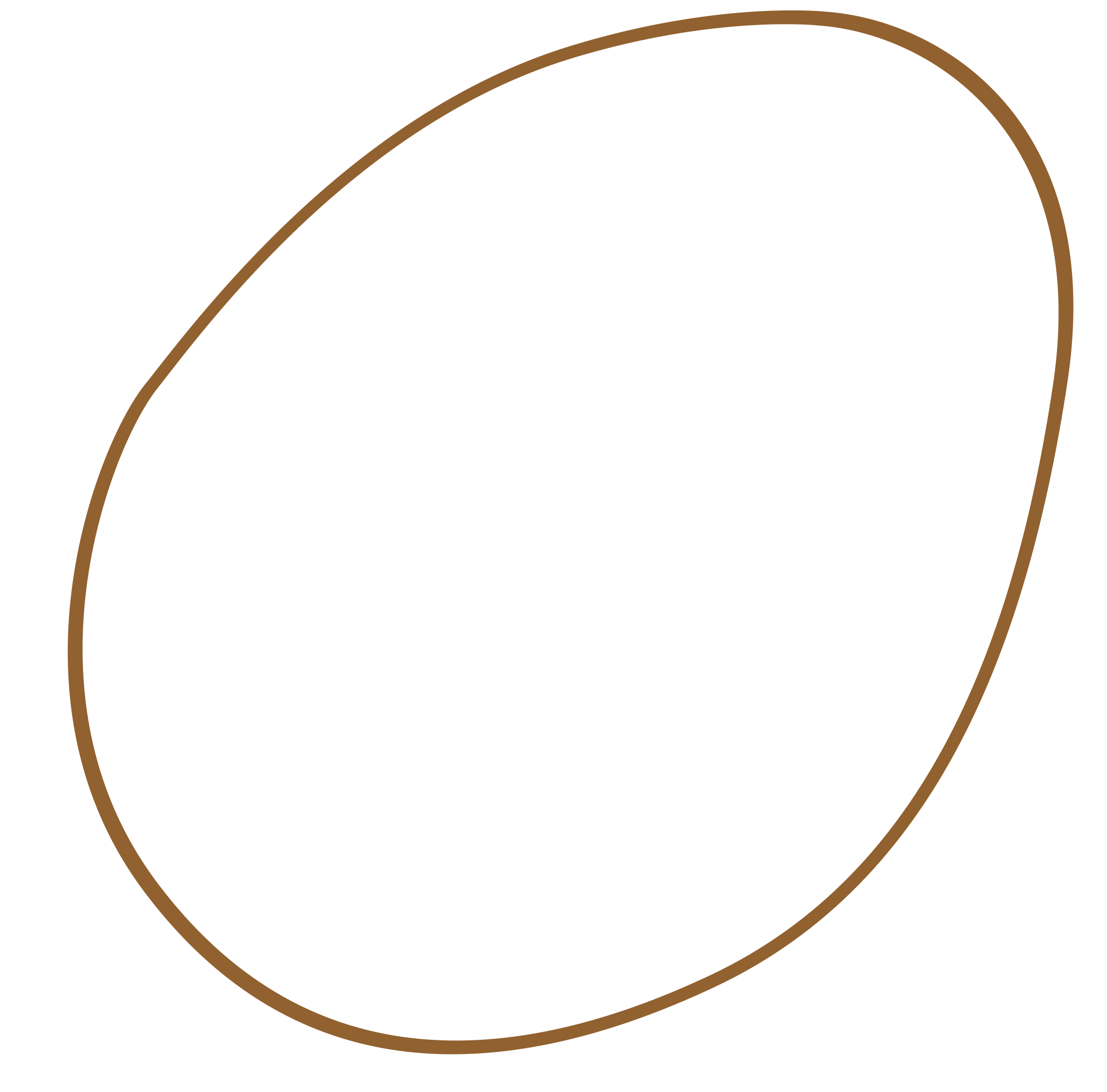 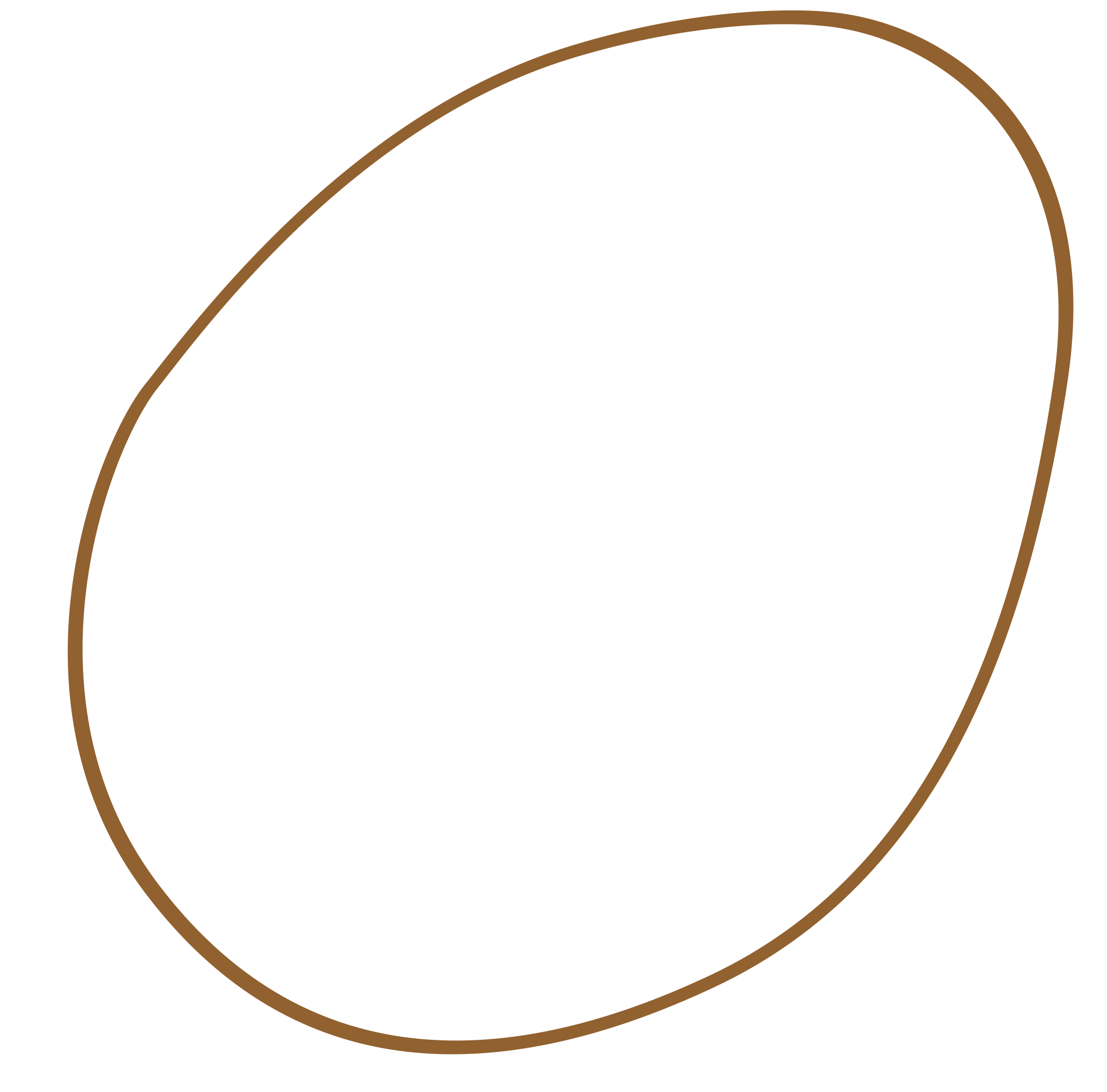 Завдання на семінар:
Опрацювати матеріал та зробити доповідь: 
Найкращі практики культурної дипломатії
https://ui.org.ua/sectors/mizhnarodnyj-forum-kulturnoyi-dyplomatiyi/
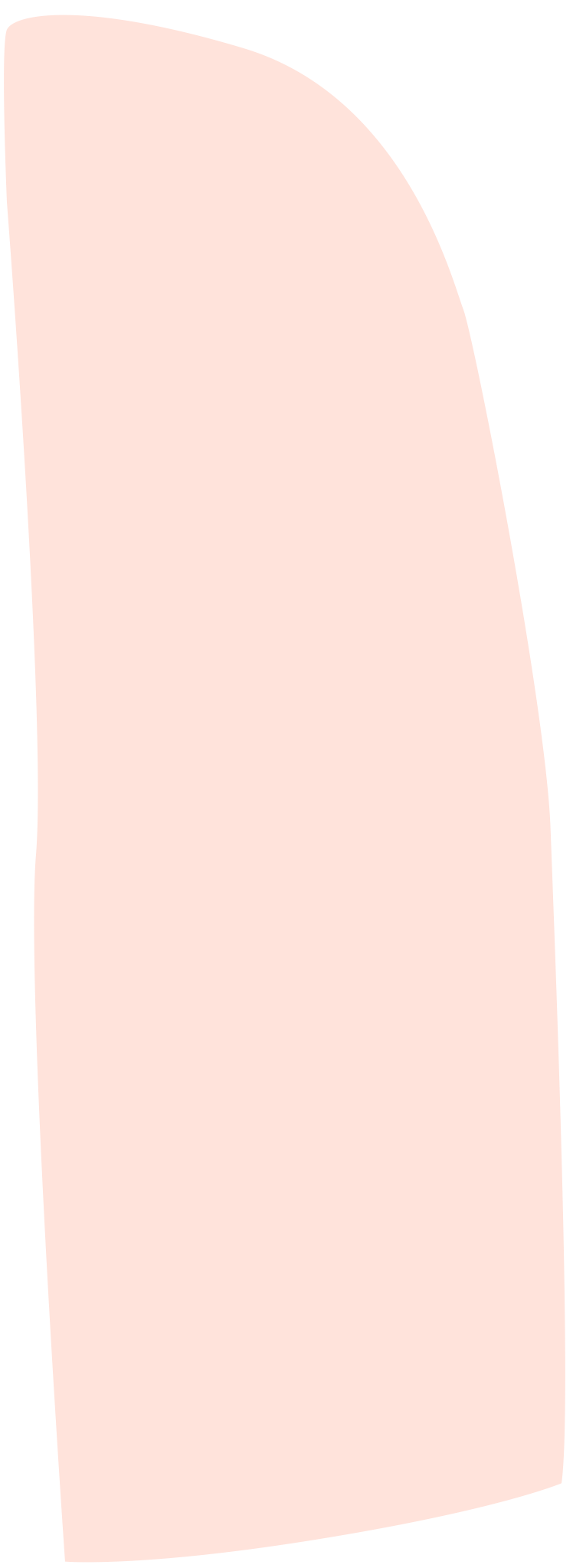 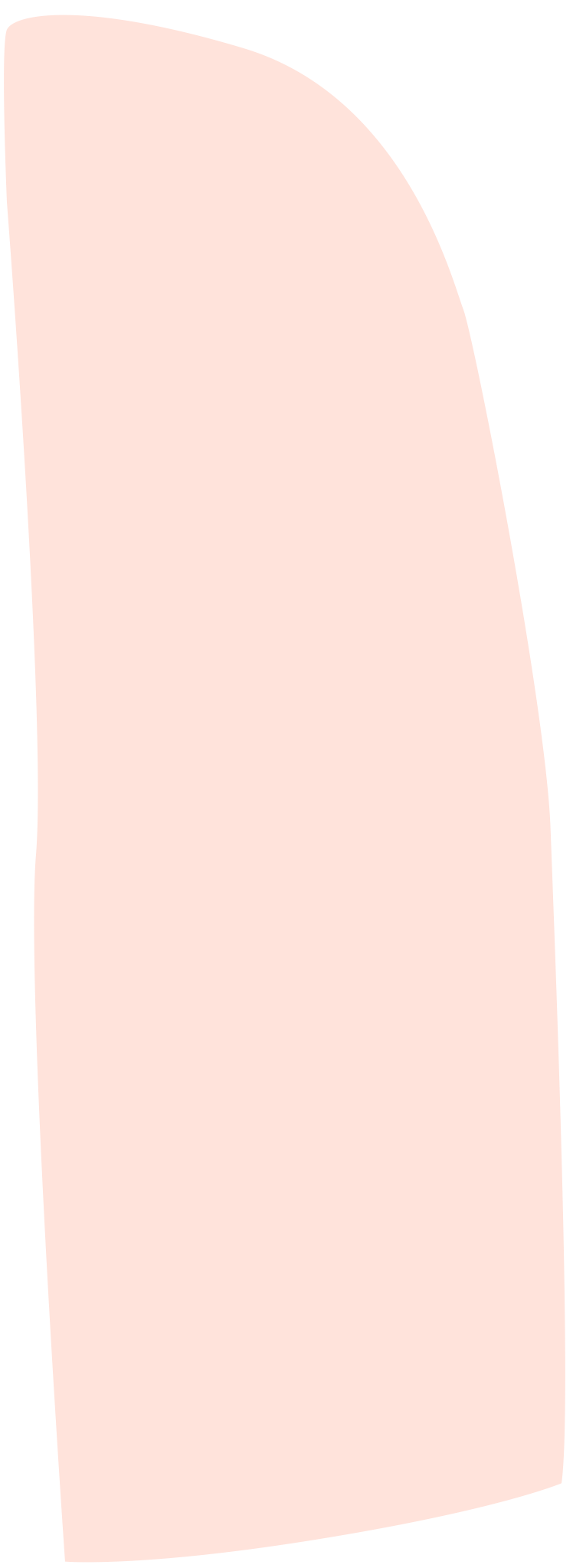 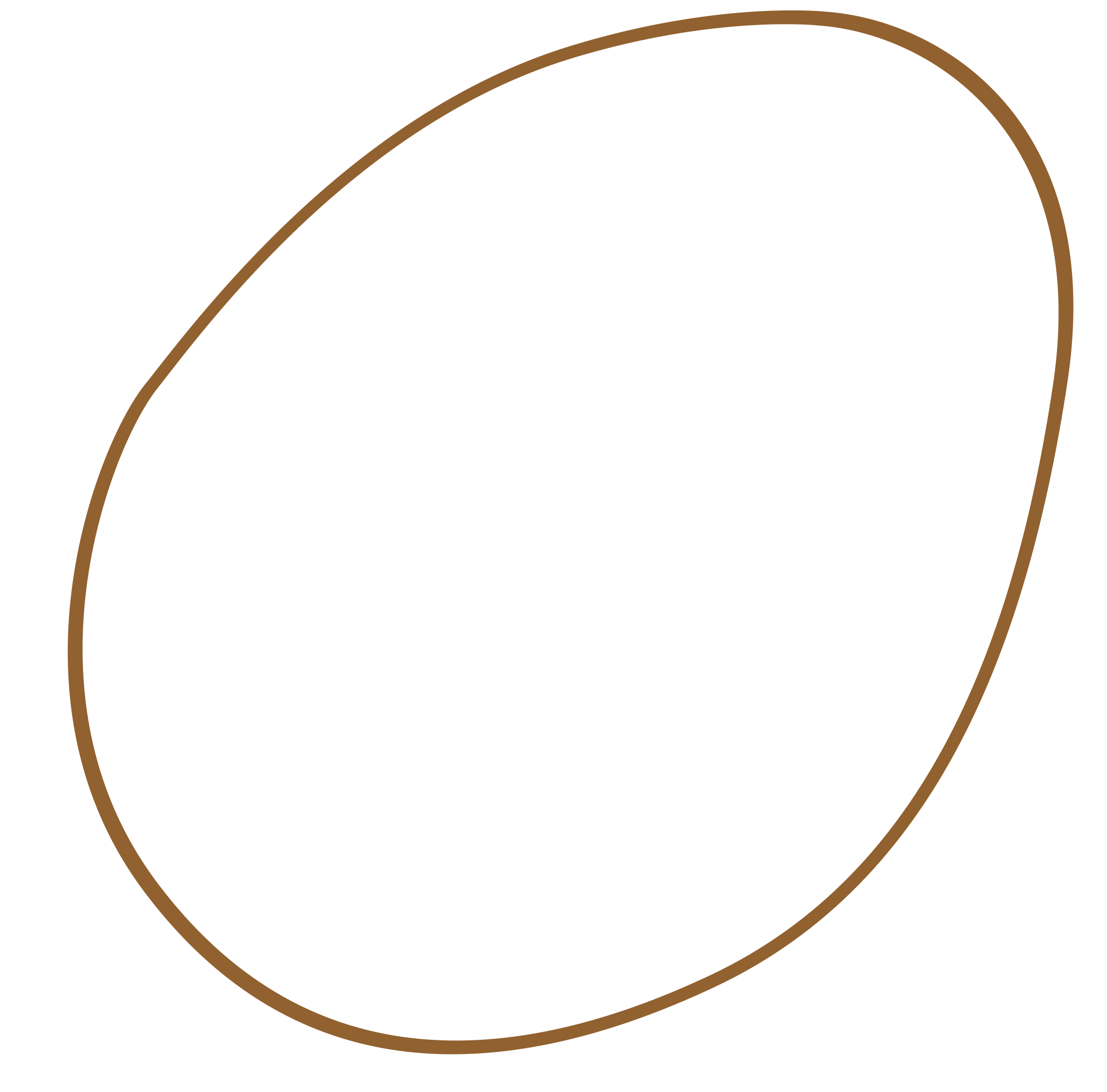